UNIT 5 – OUR TOWN
Lesson 7A - STORY
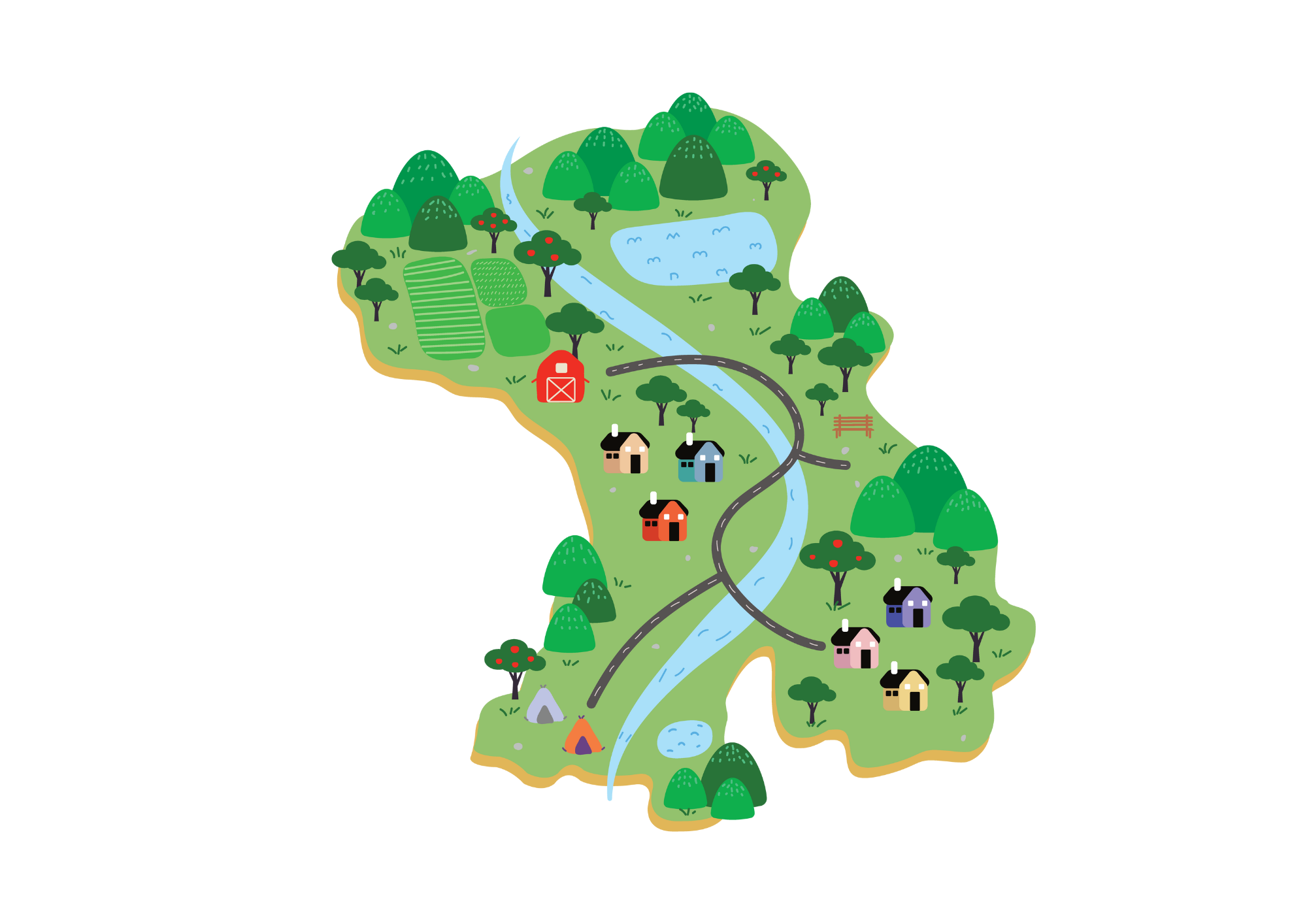 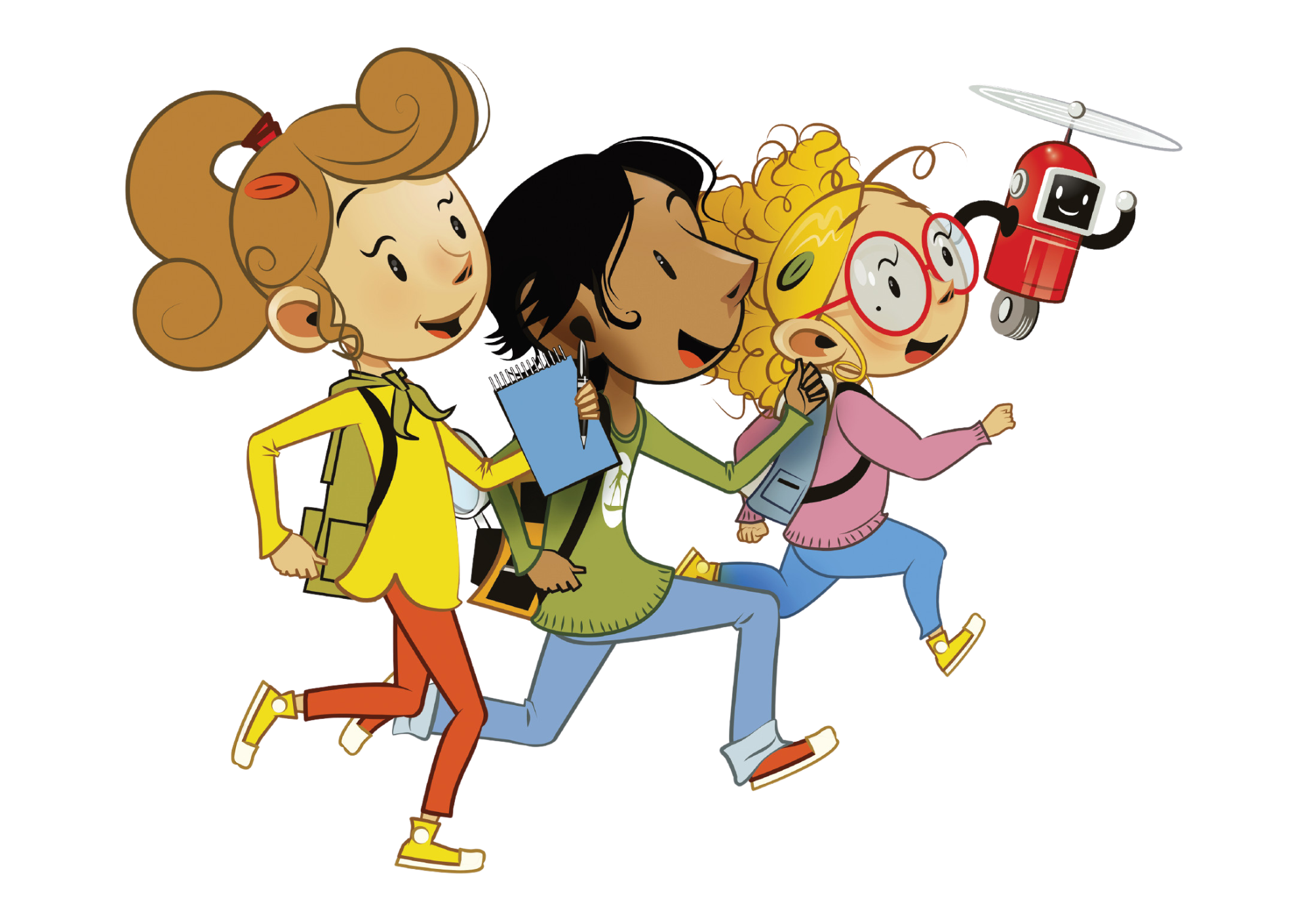 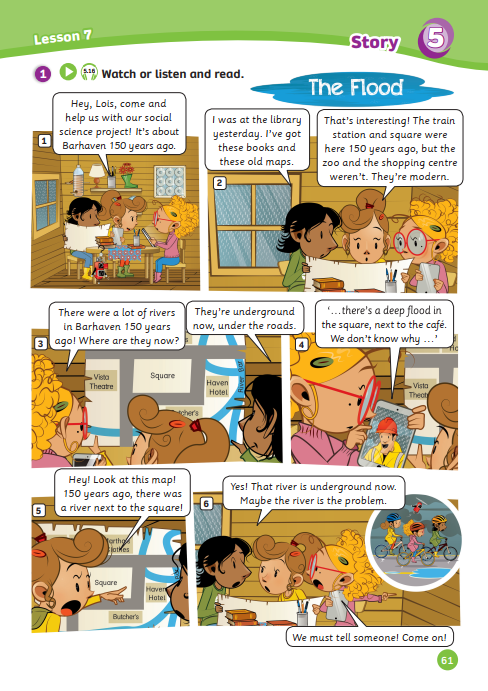 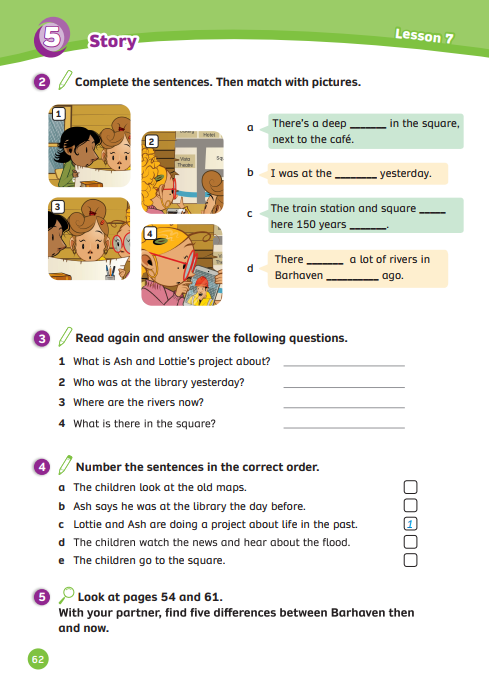 UNIT 5 – Lesson 7A
We’re learning…
- to understand simple cartoon stories.
- PB p. 61,62
- AB p.50
WARM-UP ACTIVITY
Activity: Making sentence
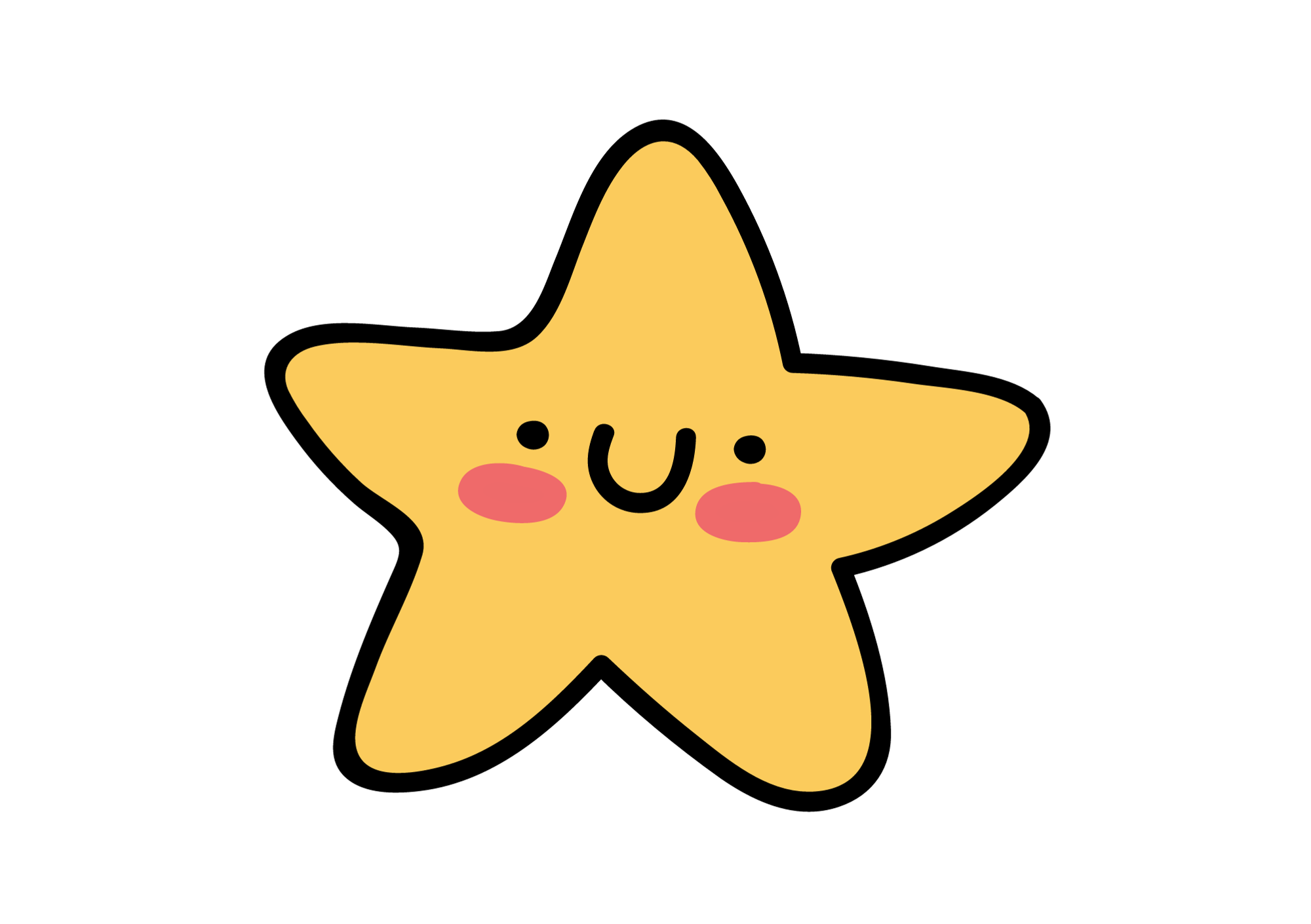 Divide the class into groups of 6. Each team prepare a mini-board.
Each student takes turns writing the answer.
Look at the picture and the given time, then use two adjectives to describe that picture.
Raise the board when finishing. The teacher checks their answer (Note: The teacher can ask all members to say the sentence to check)
The faster team with the right sentence can get 2 points.
WARM-UP ACTIVITY
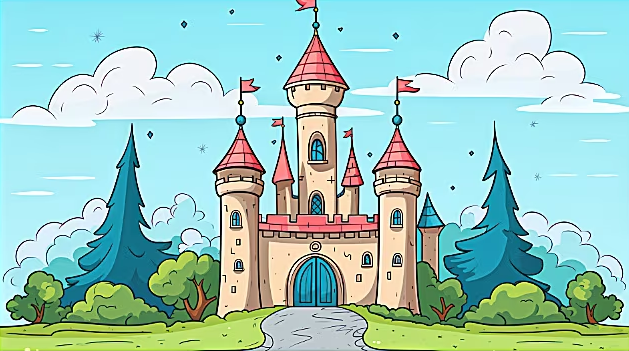 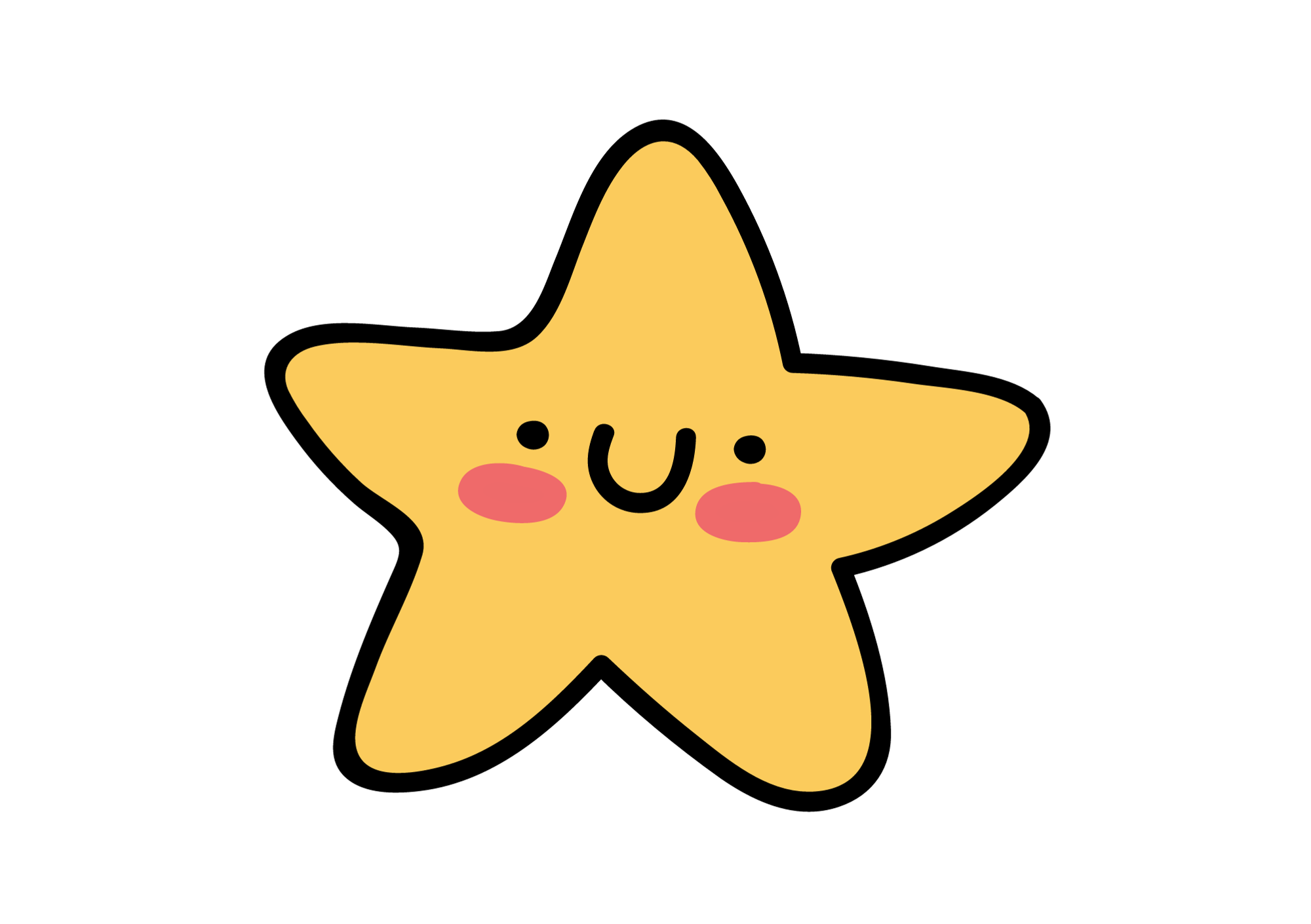 The castle 150 years ago
The castle was ancient and beautiful.
Example Answer
WARM-UP ACTIVITY
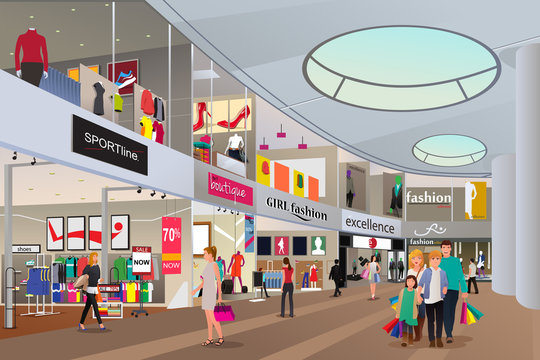 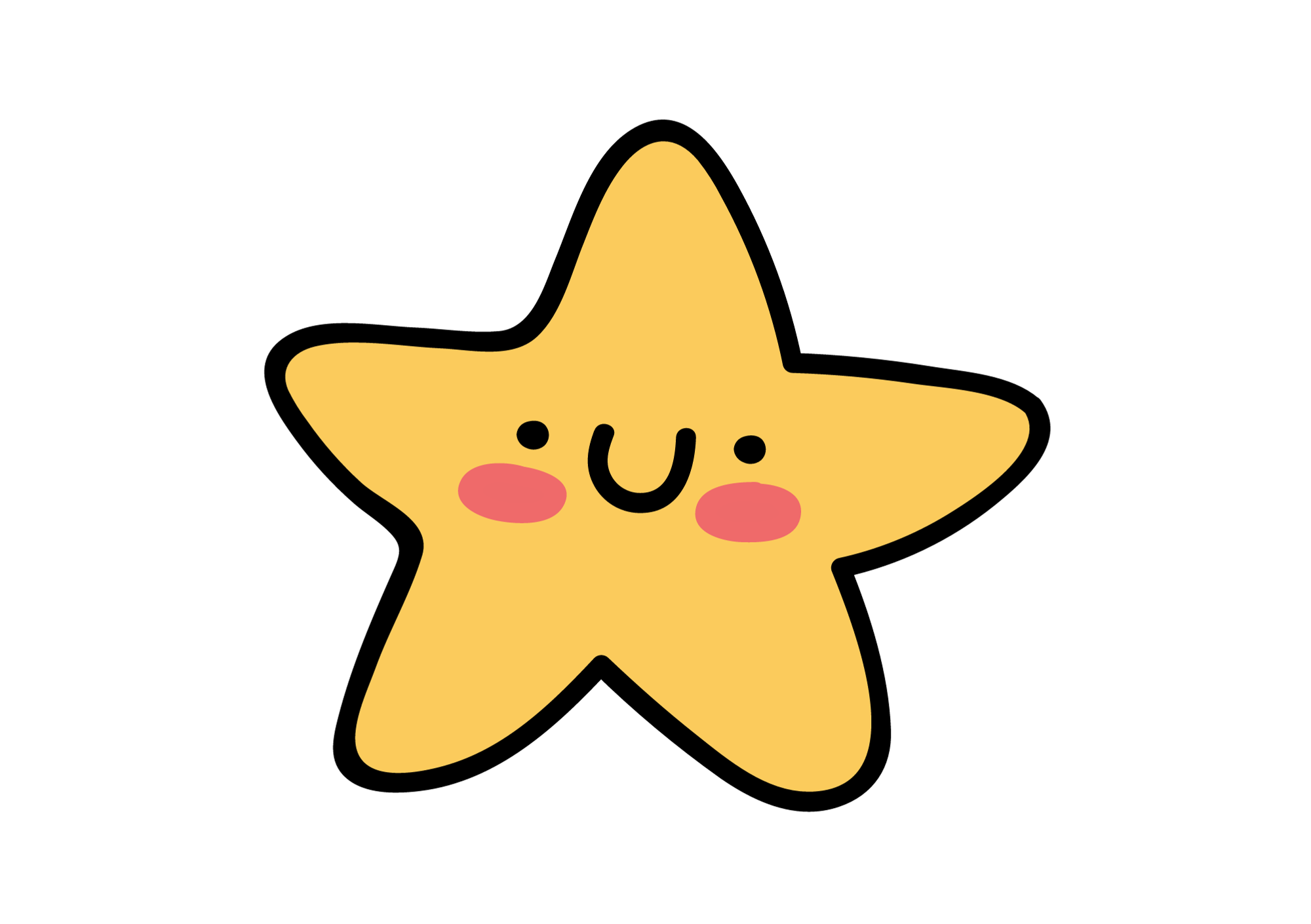 The shopping centres now
The shopping centres are modern and busy.
Example Answer
WARM-UP ACTIVITY
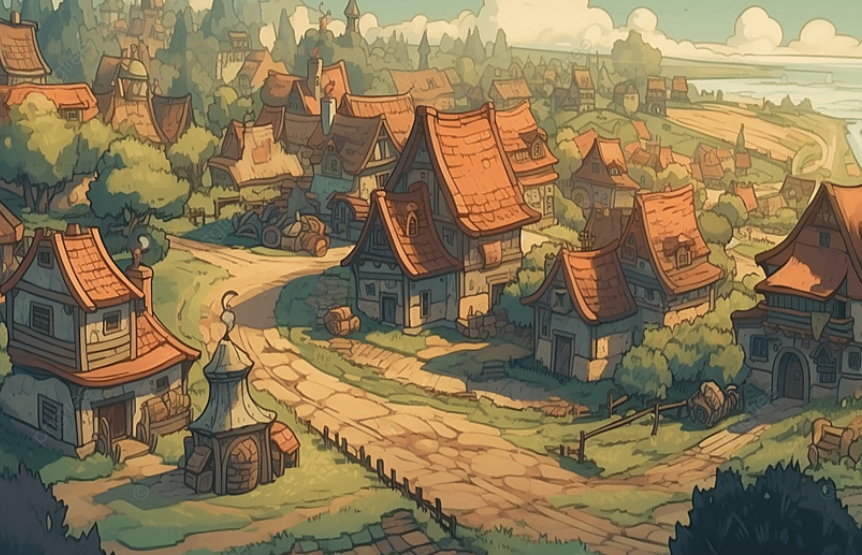 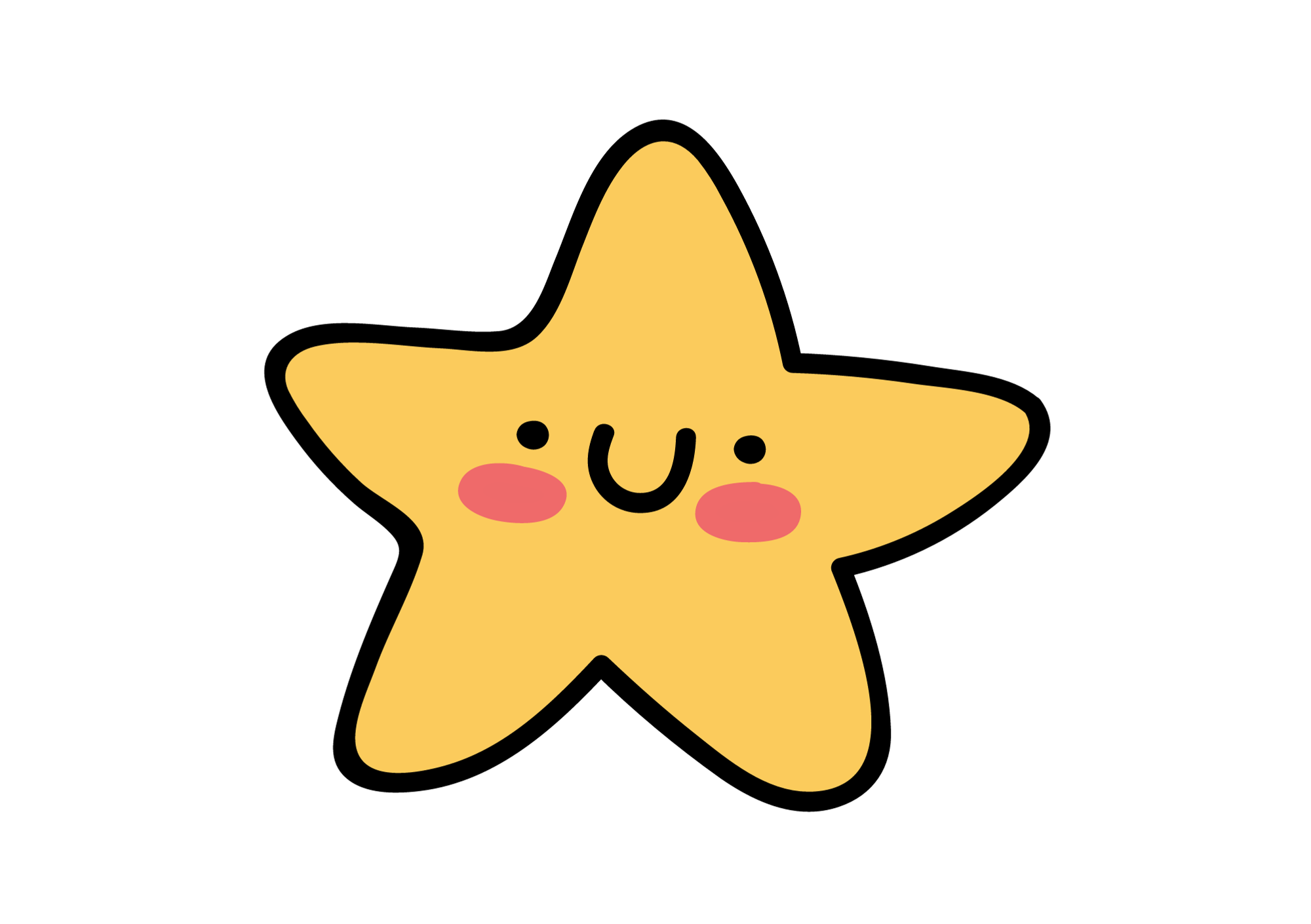 The villages in 1993
The villages were quiet and peaceful.
Example Answer
WARM-UP ACTIVITY
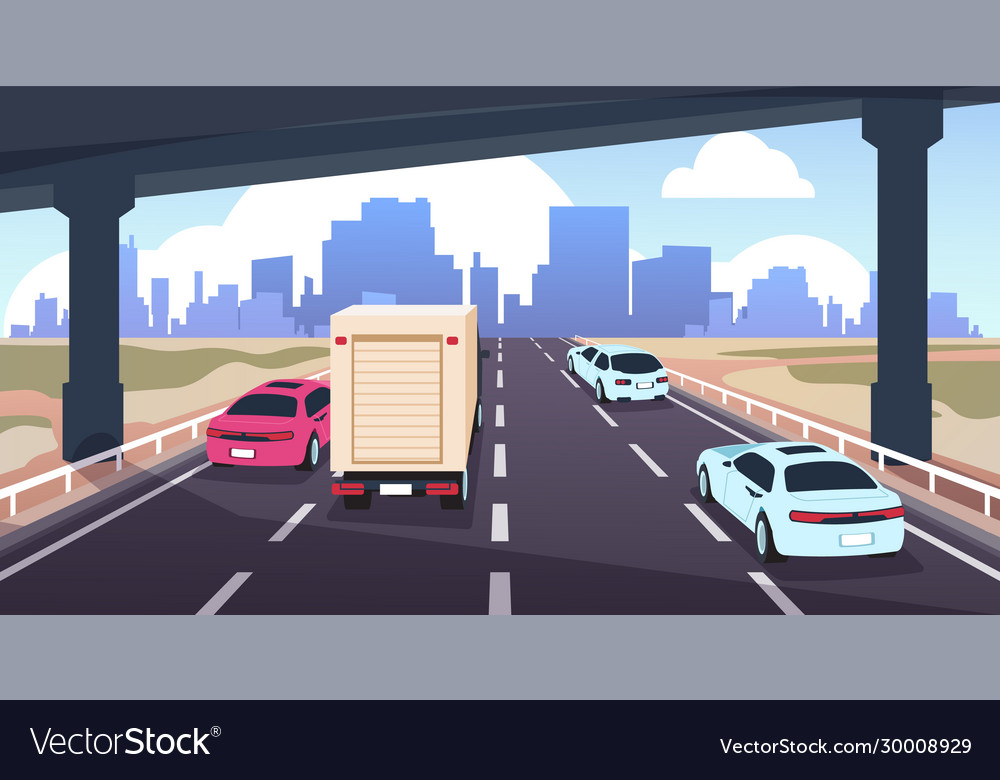 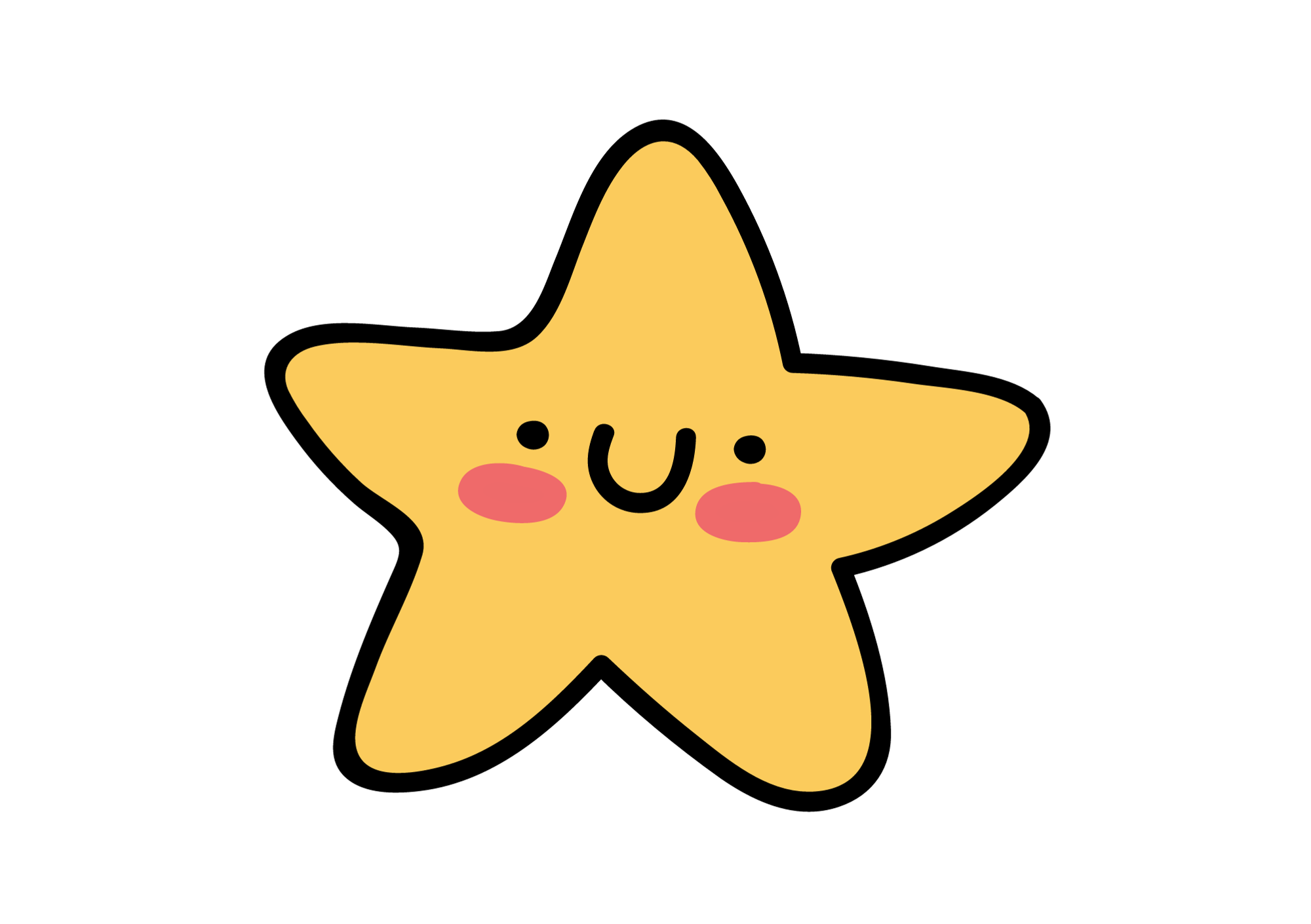 Roads now
The roads are narrow and dangerous.
Example Answer
WARM-UP ACTIVITY
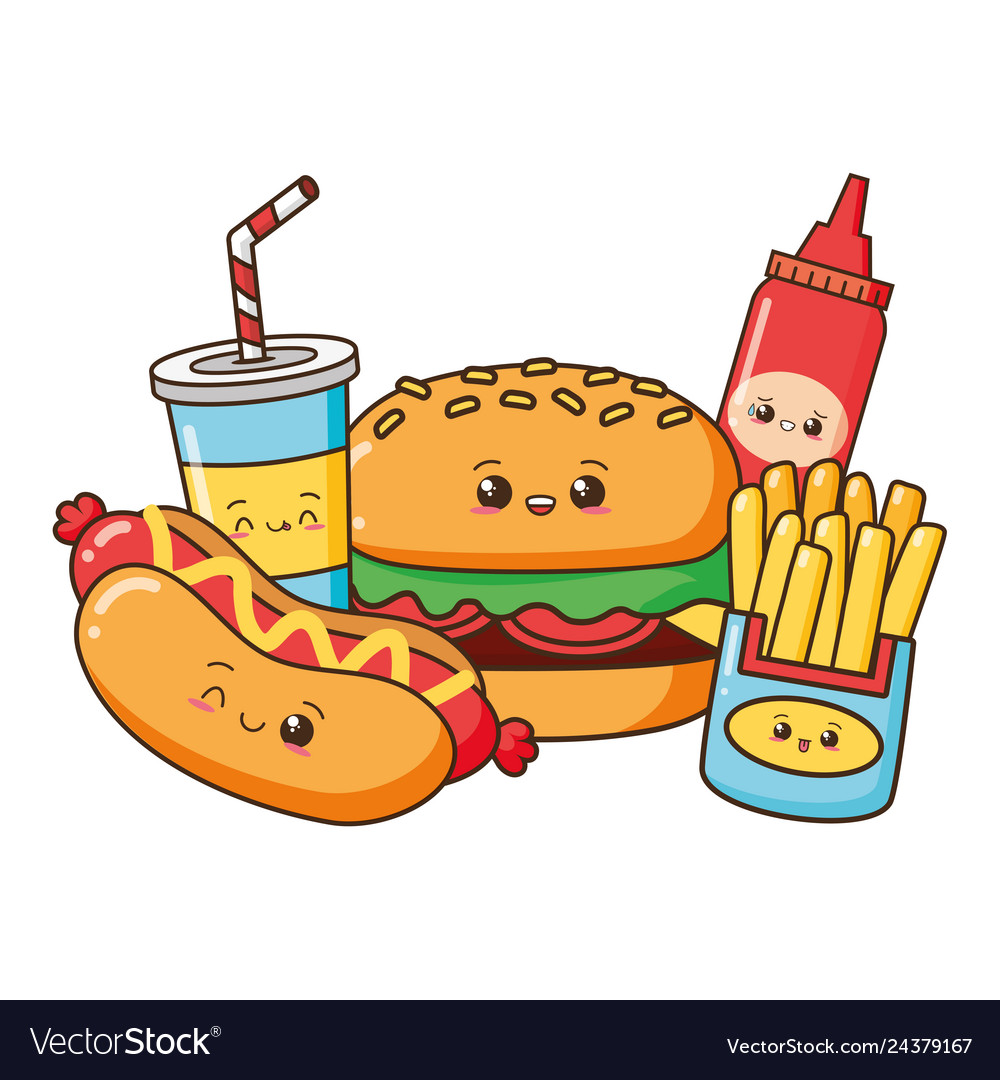 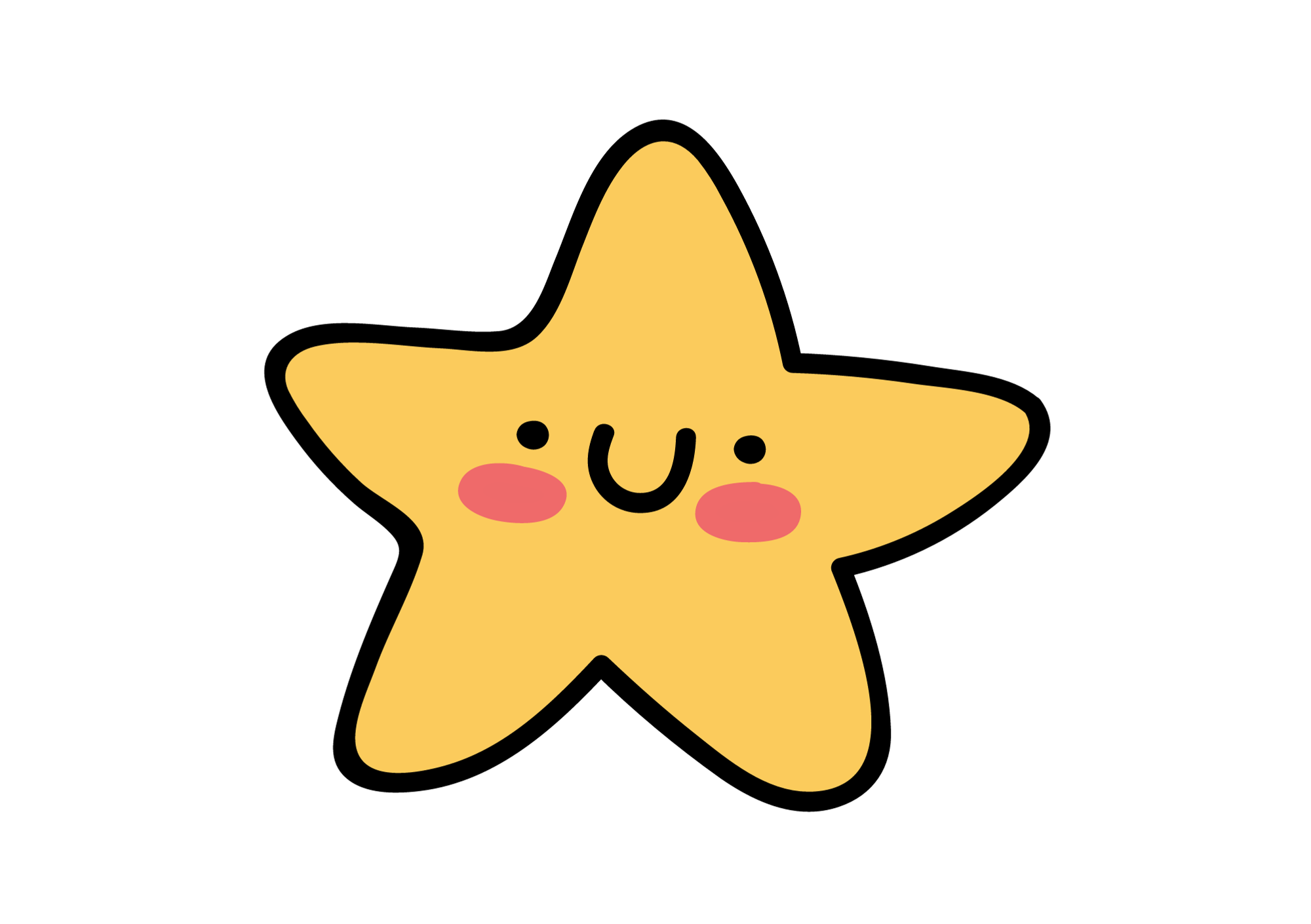 Foods now
Foods are delicious and expensive.
Example Answer
STORY
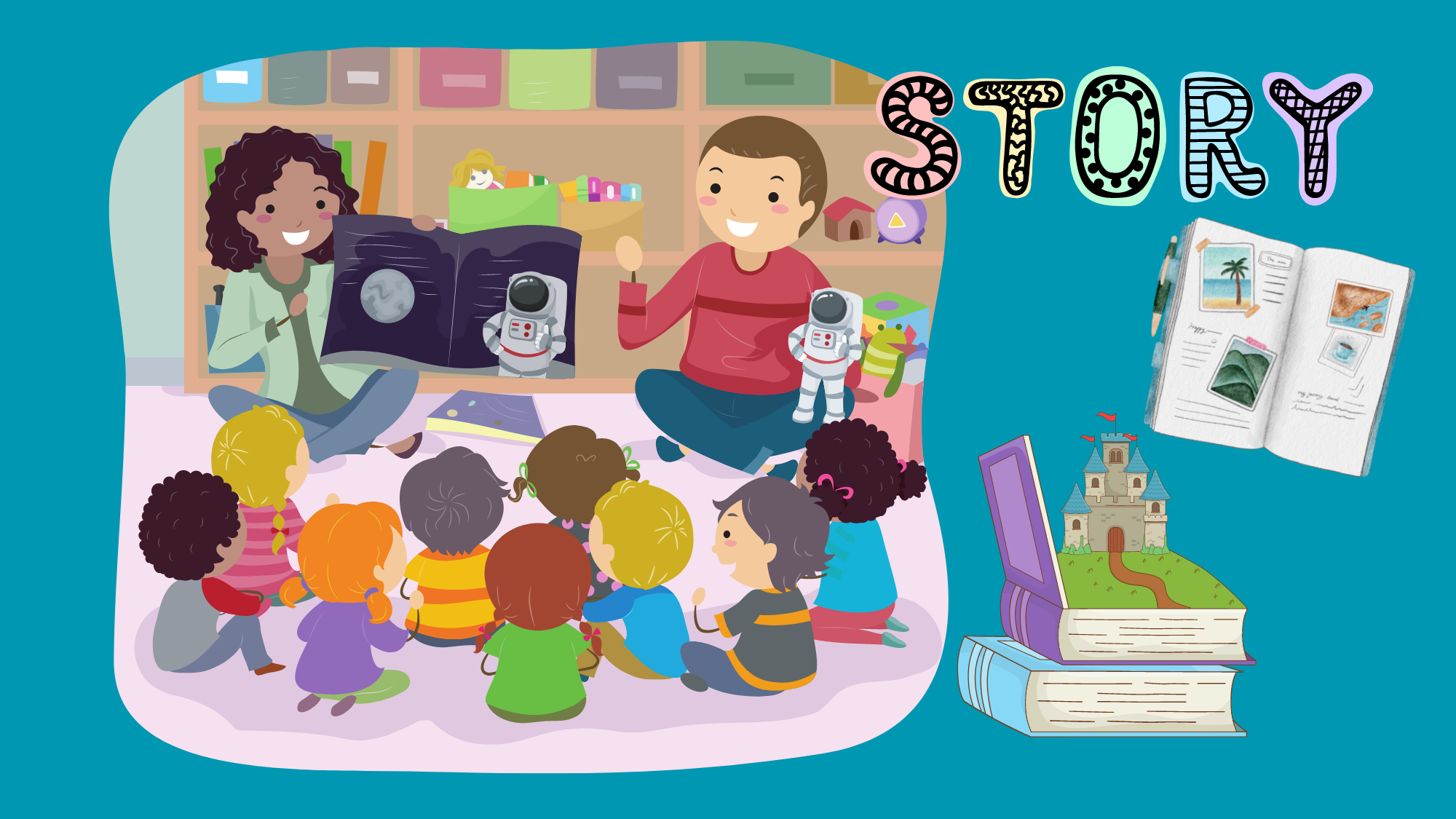 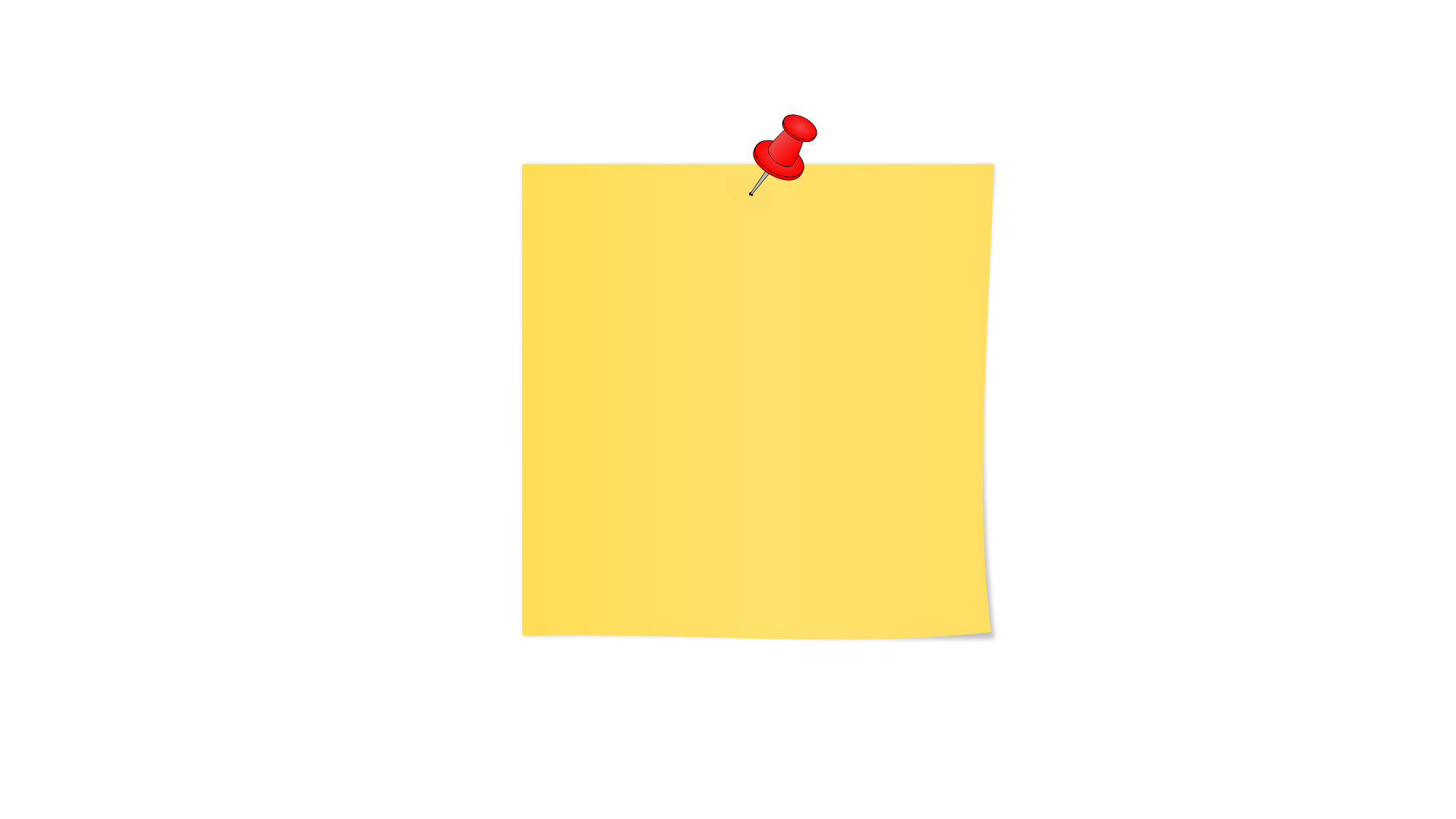 STORY: Introduction
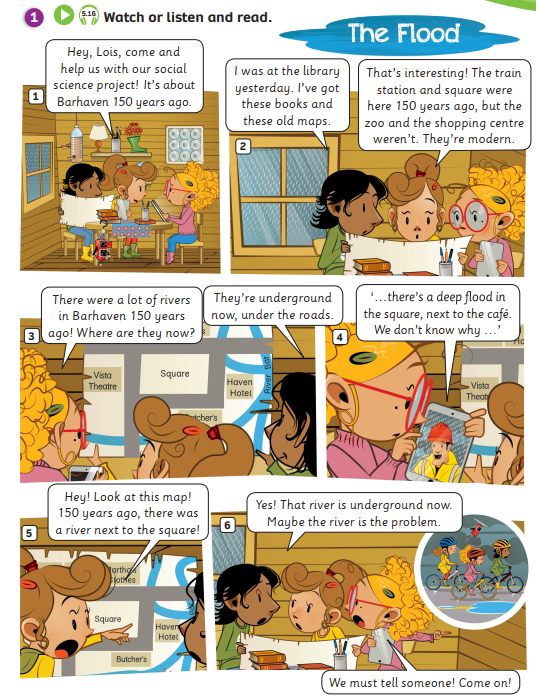 1. What’s the story title?
 
2. How many story frames?

3. How many characters?

The Flood
6 story frames
3 characters
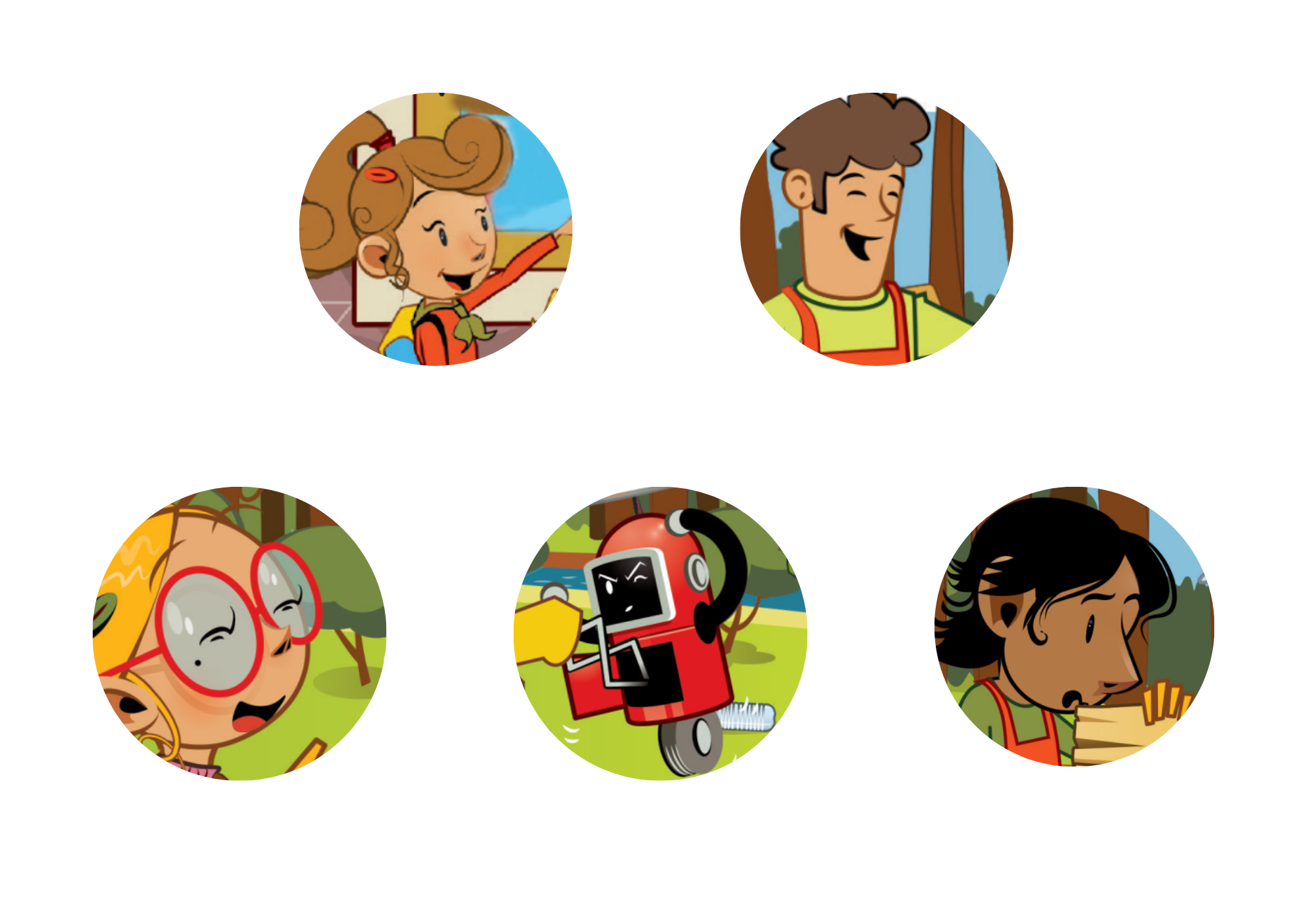 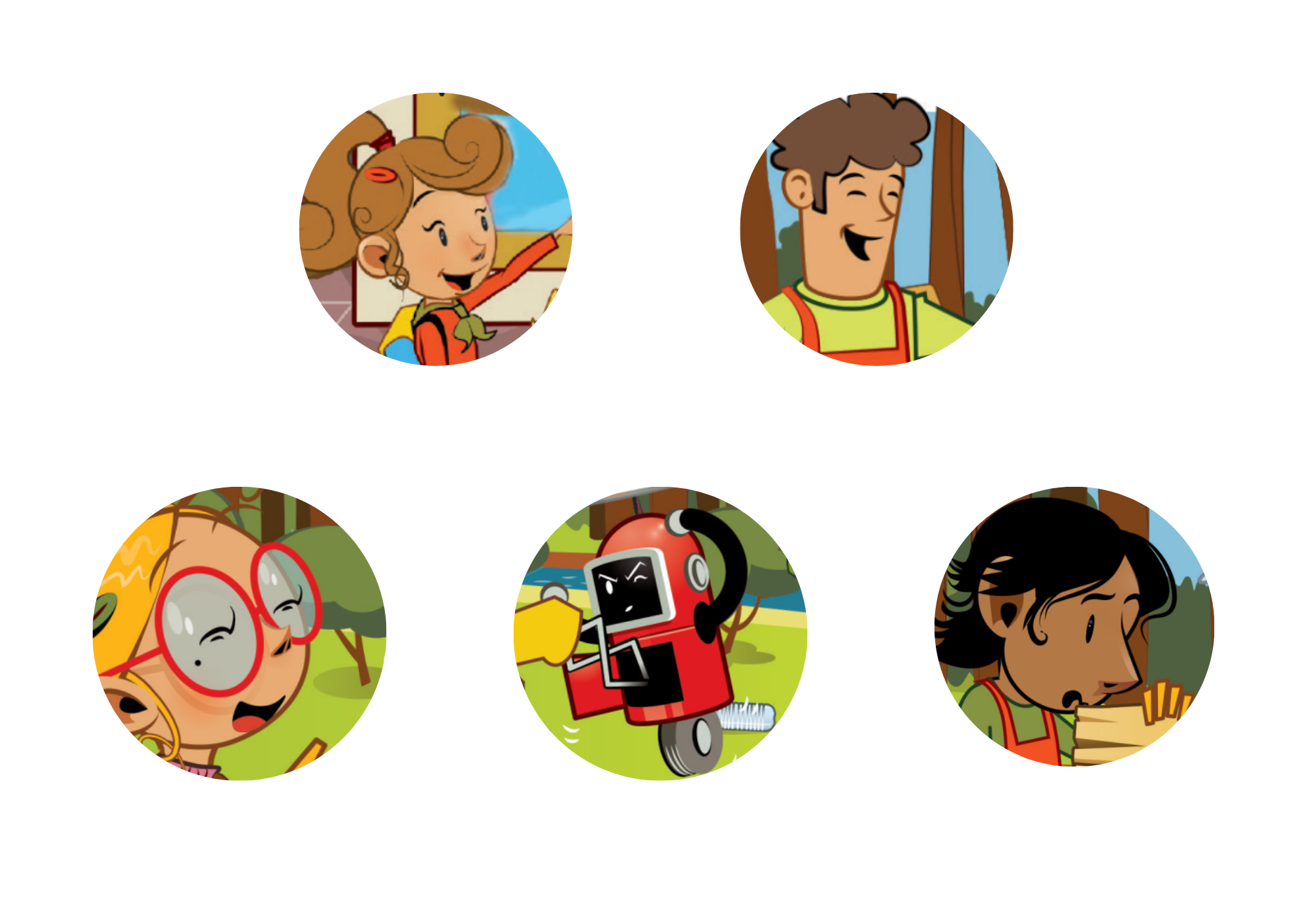 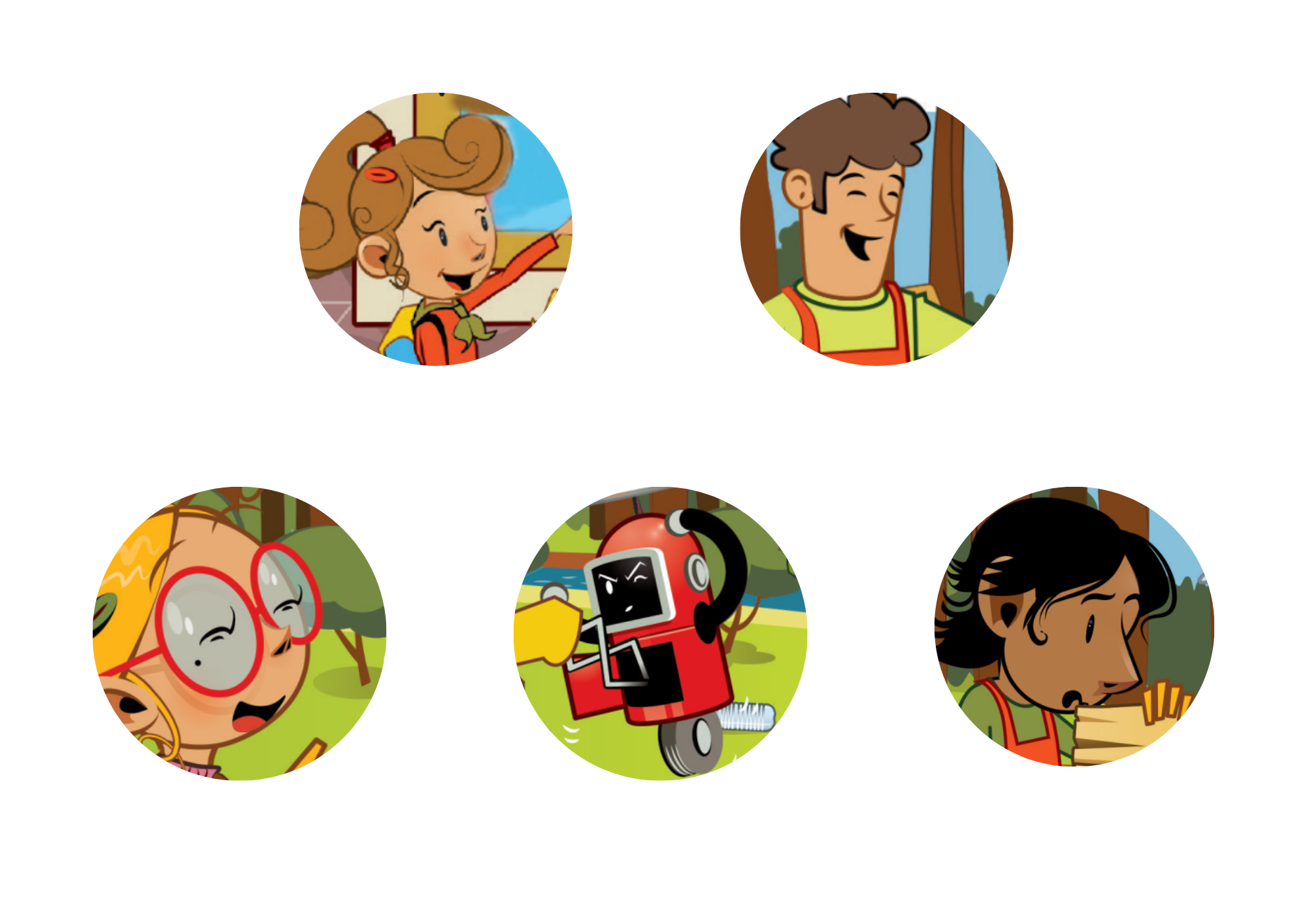 Click on each number, students look, say and clap the word out loud.
STORY: Watch a video
Listen
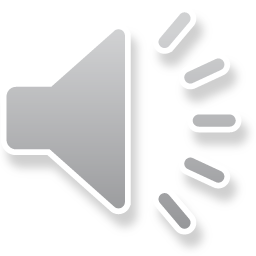 STORY: Listen to the story
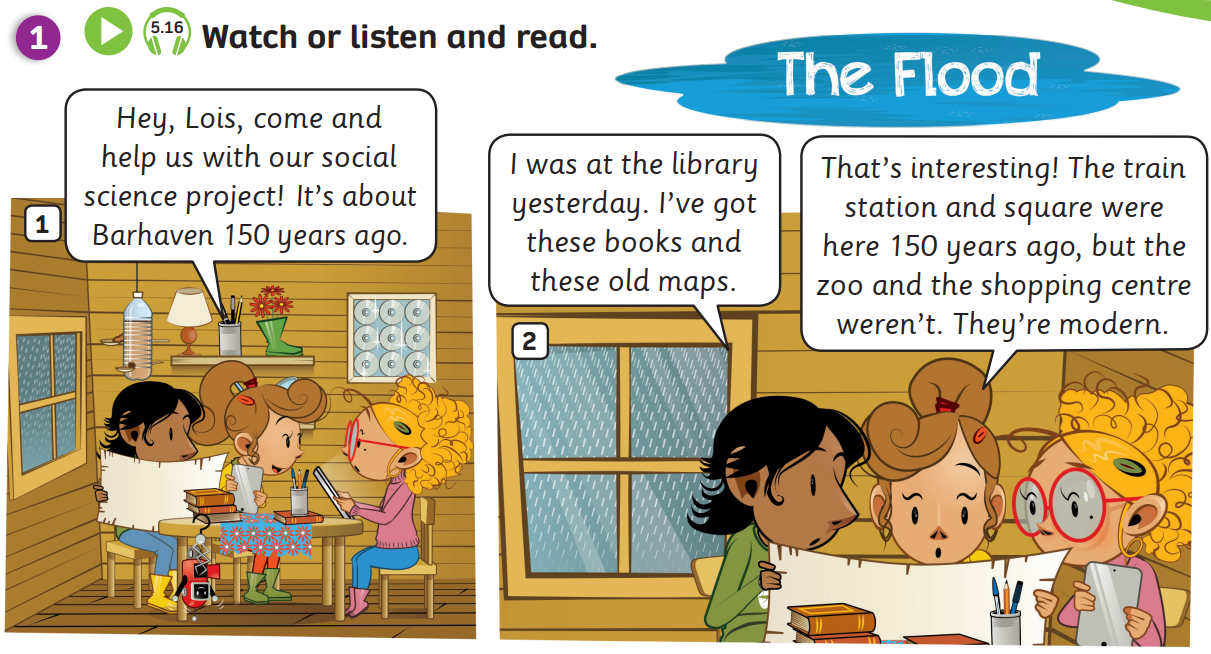 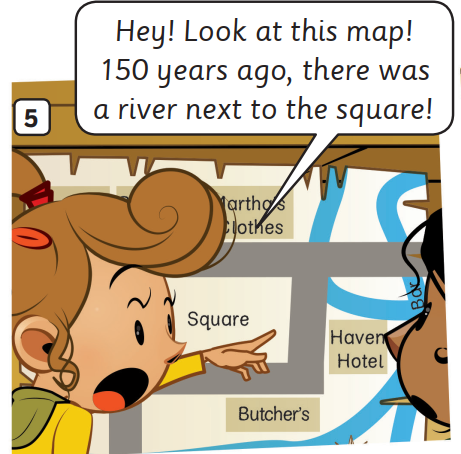 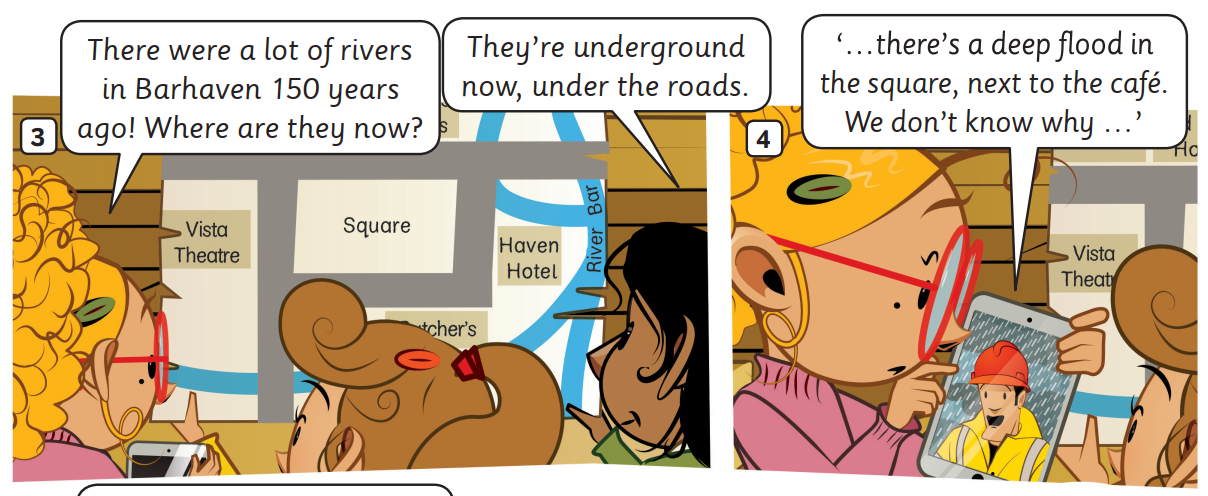 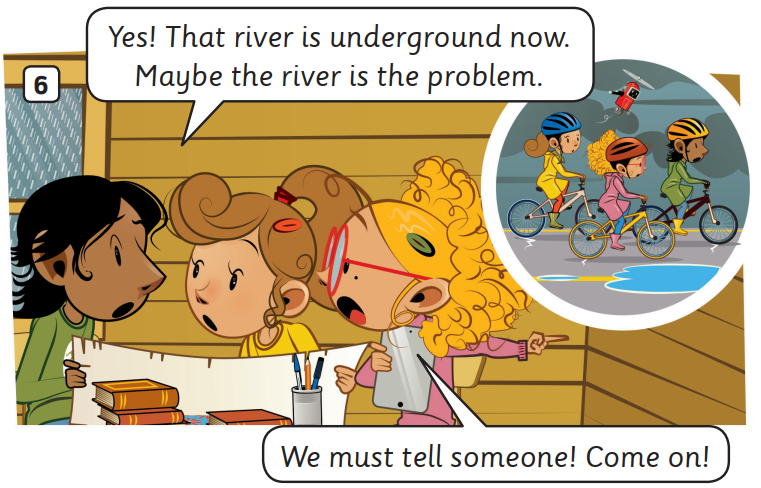 Students open their book, listen to the story.
STORY: Listen and read
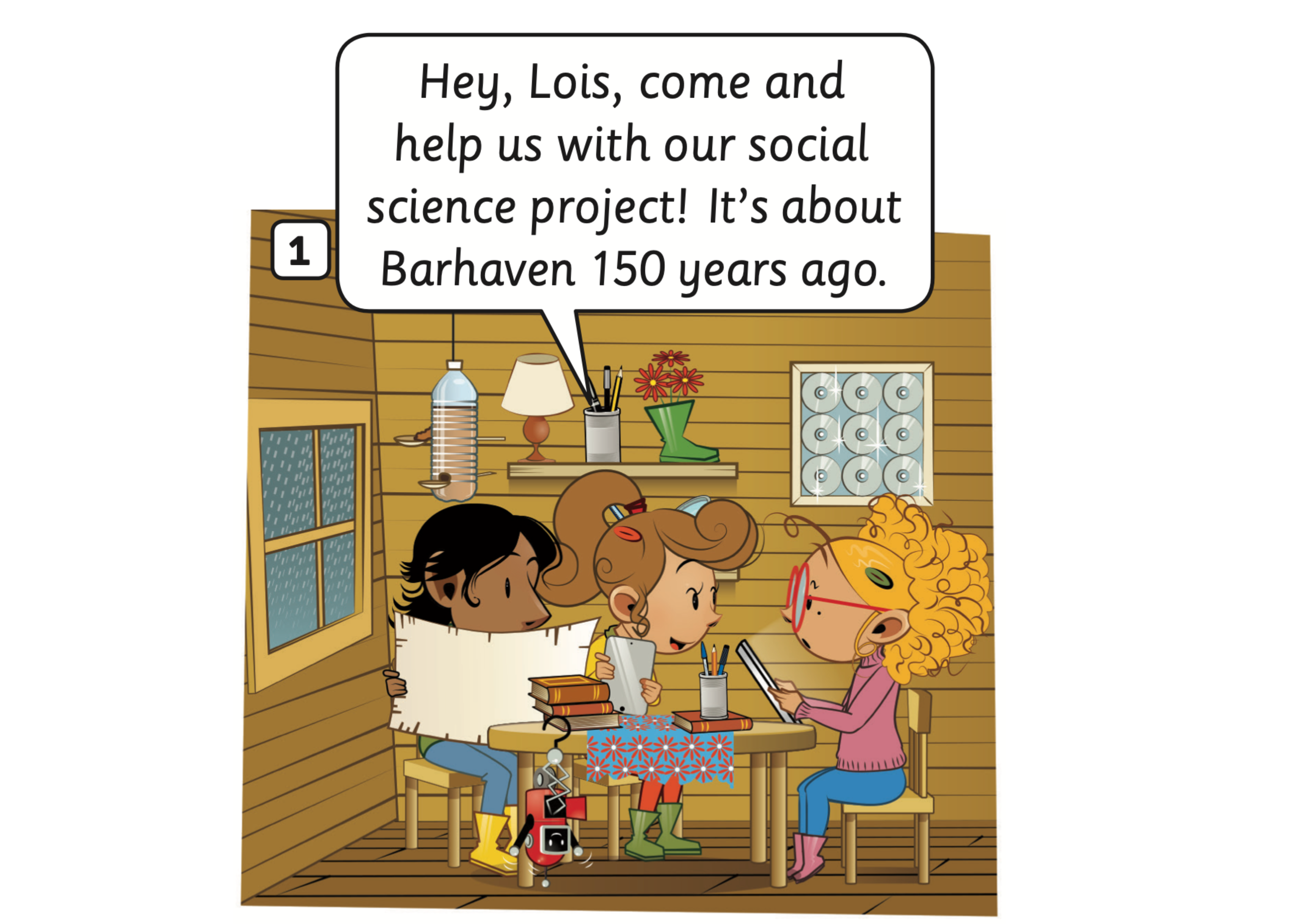 1
1
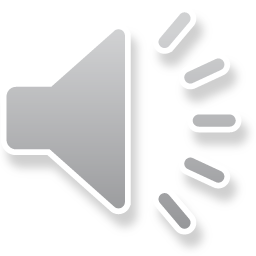 Click on the number, students listen and repeat
STORY: Listen and read
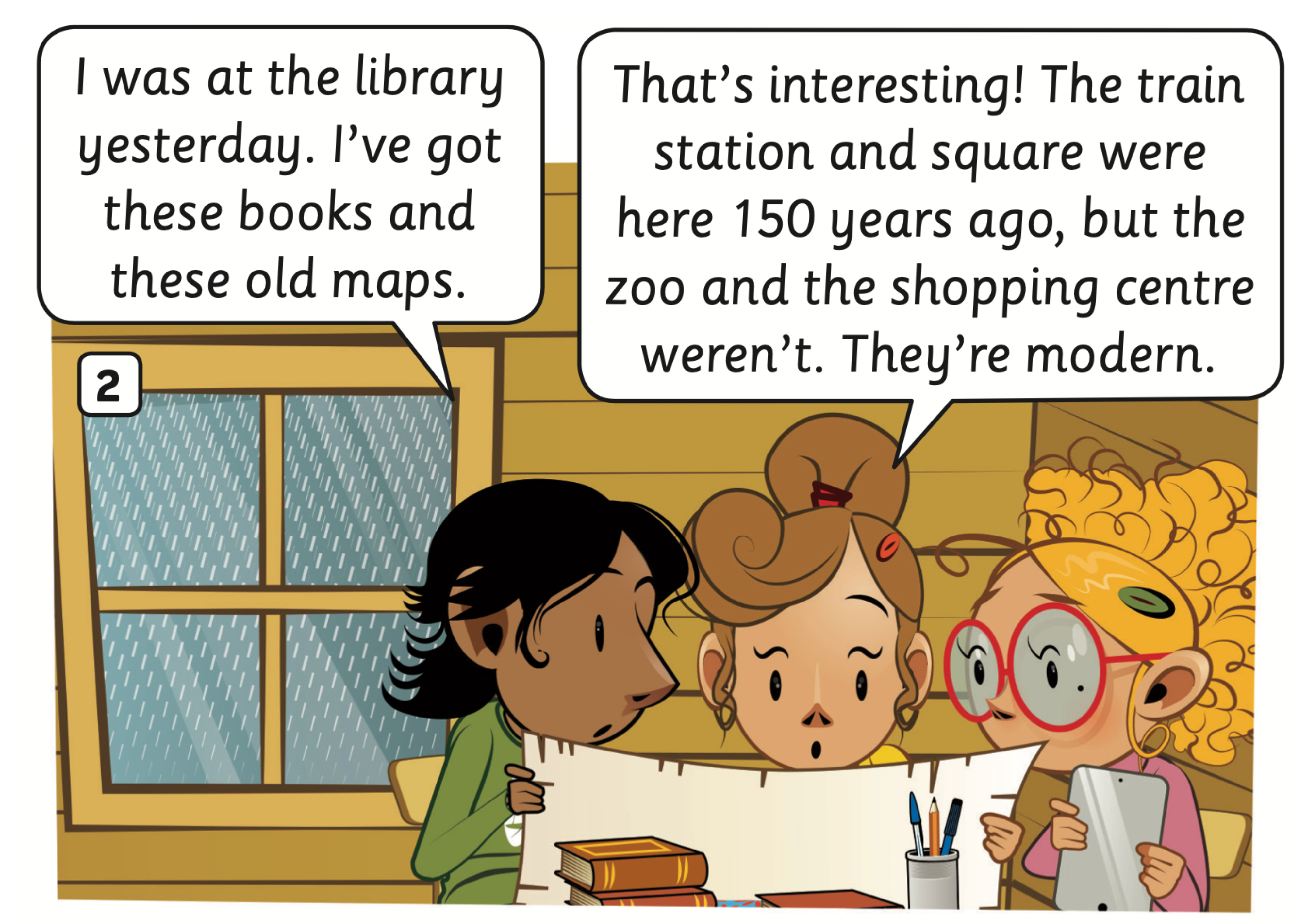 1
2
1
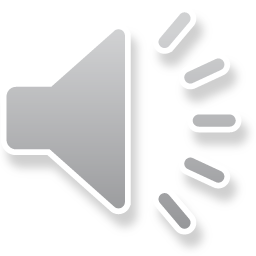 2
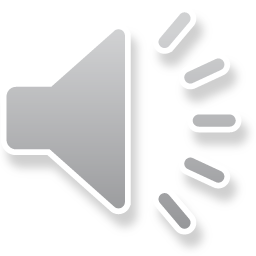 Click on the number, students listen and repeat
STORY: Listen and read
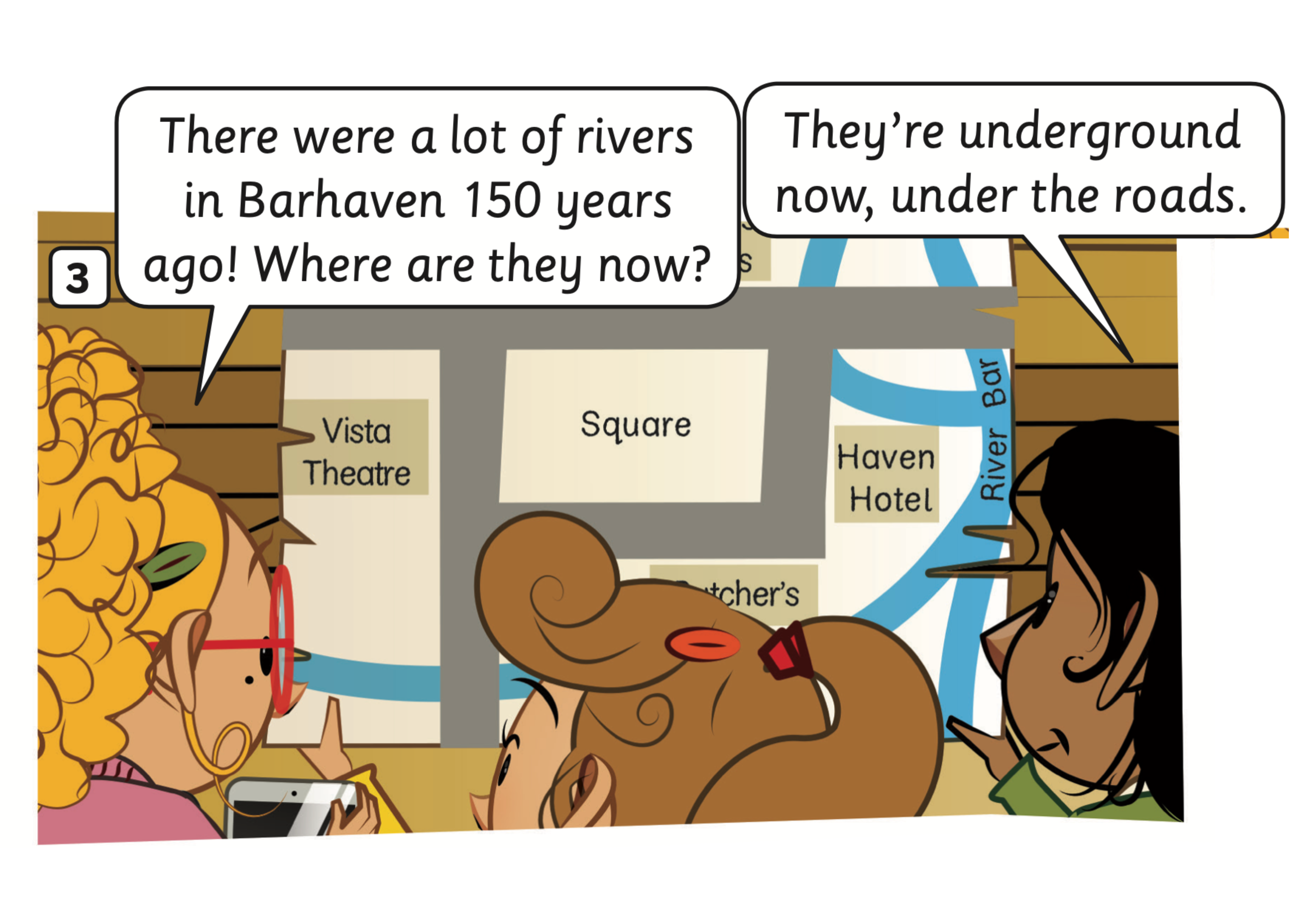 1
2
1
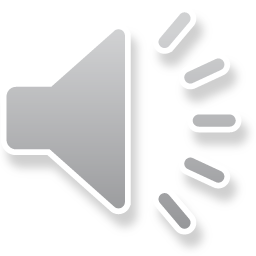 2
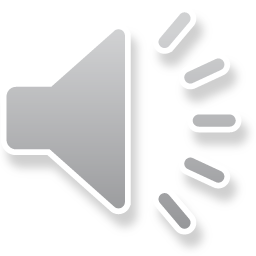 Click on the number, students listen and repeat
STORY: Listen and read
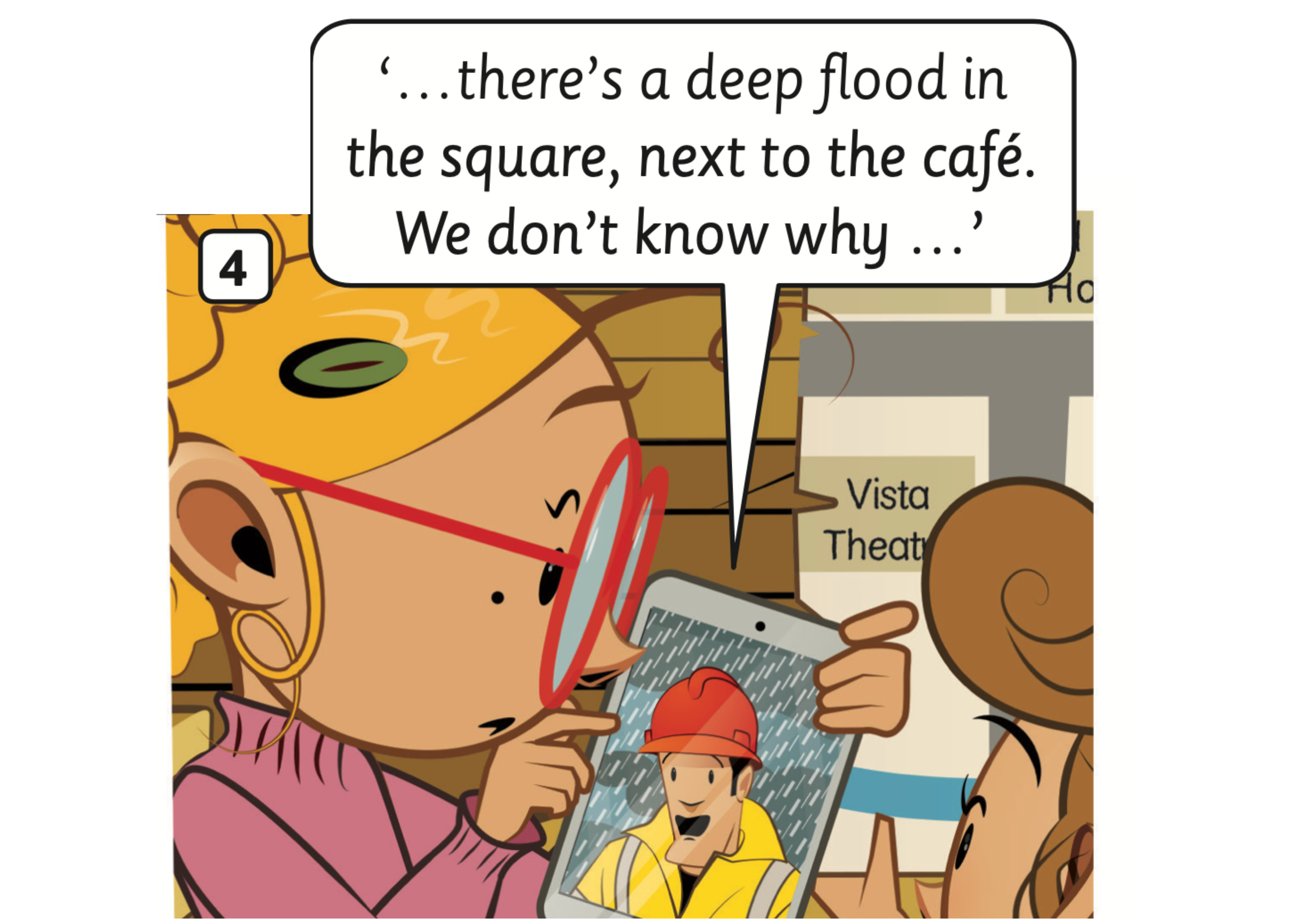 1
1
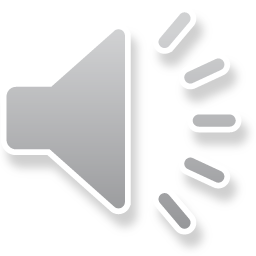 Click on the number, students listen and repeat
STORY: Listen and read
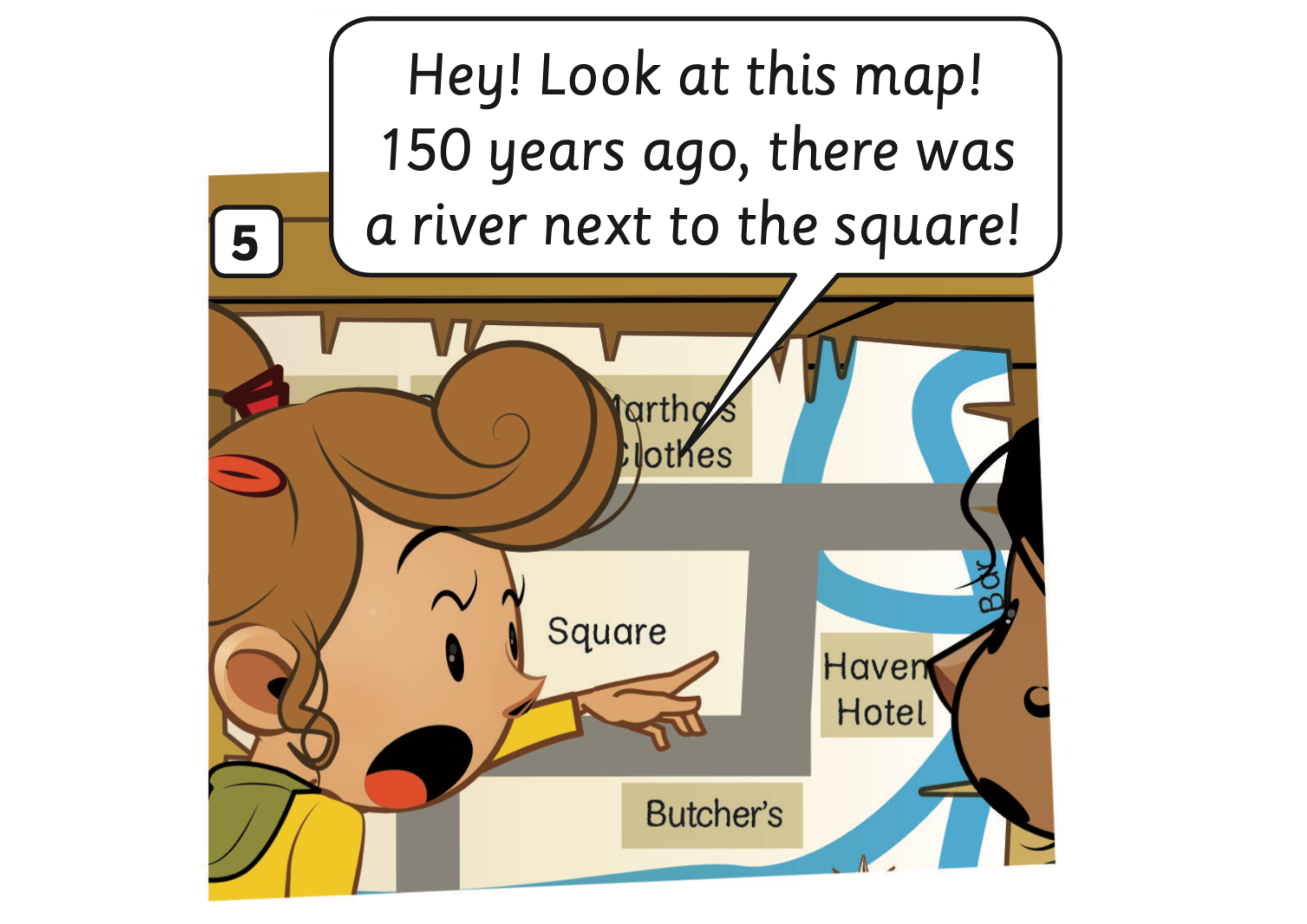 1
1
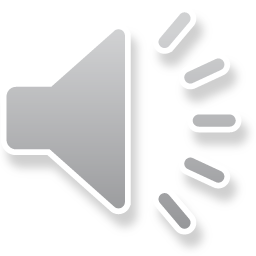 Click on the number, students listen and repeat
STORY: Listen and read
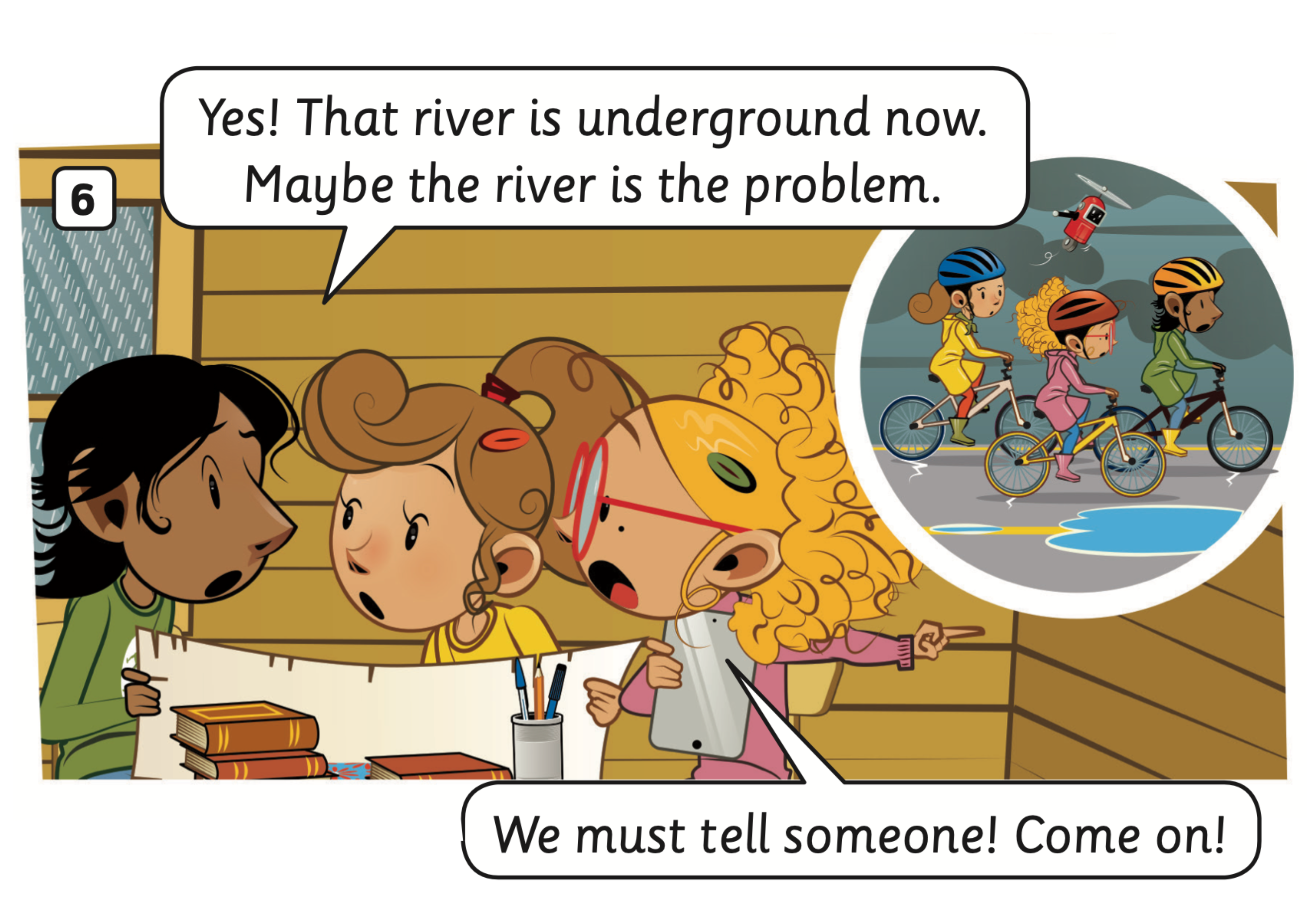 1
1
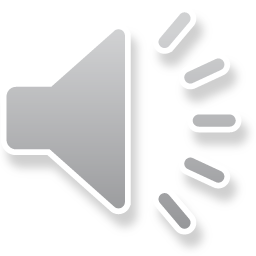 2
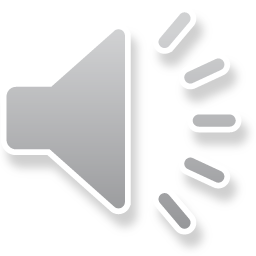 2
Click on the number, students listen and repeat
PRACTICE
Activity: Choose the correct character
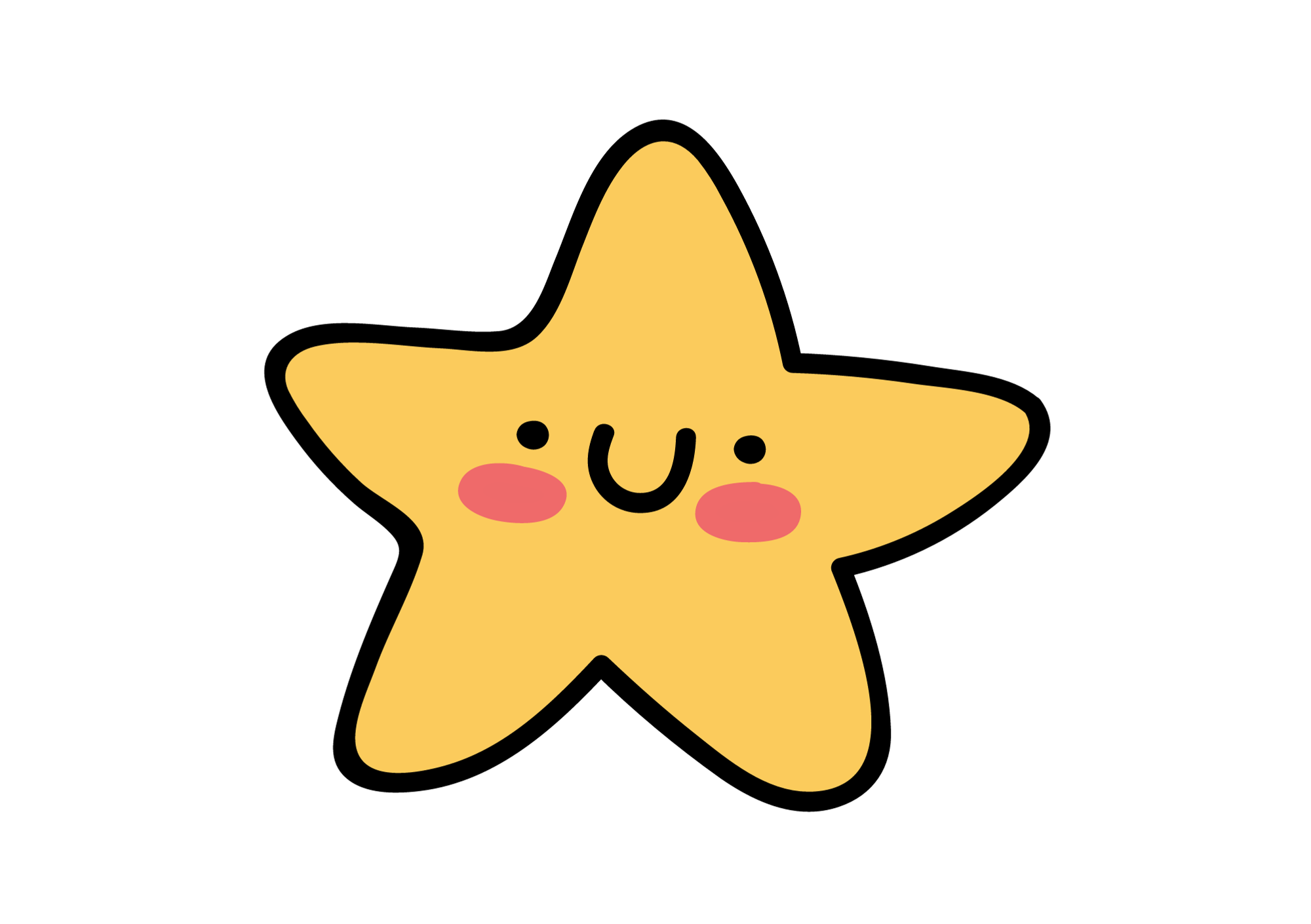 Divide the class into groups of 4. 
Read the sentence and discuss it with your teammate to choose the correct character who says that line.
Show the finger to choose the correct answer (all members of the team).
The faster team with the correct answer can get 2 points.
Note: Click on the picture to check.
Choose the correct character
1
3
2
I was at the library yesterday.
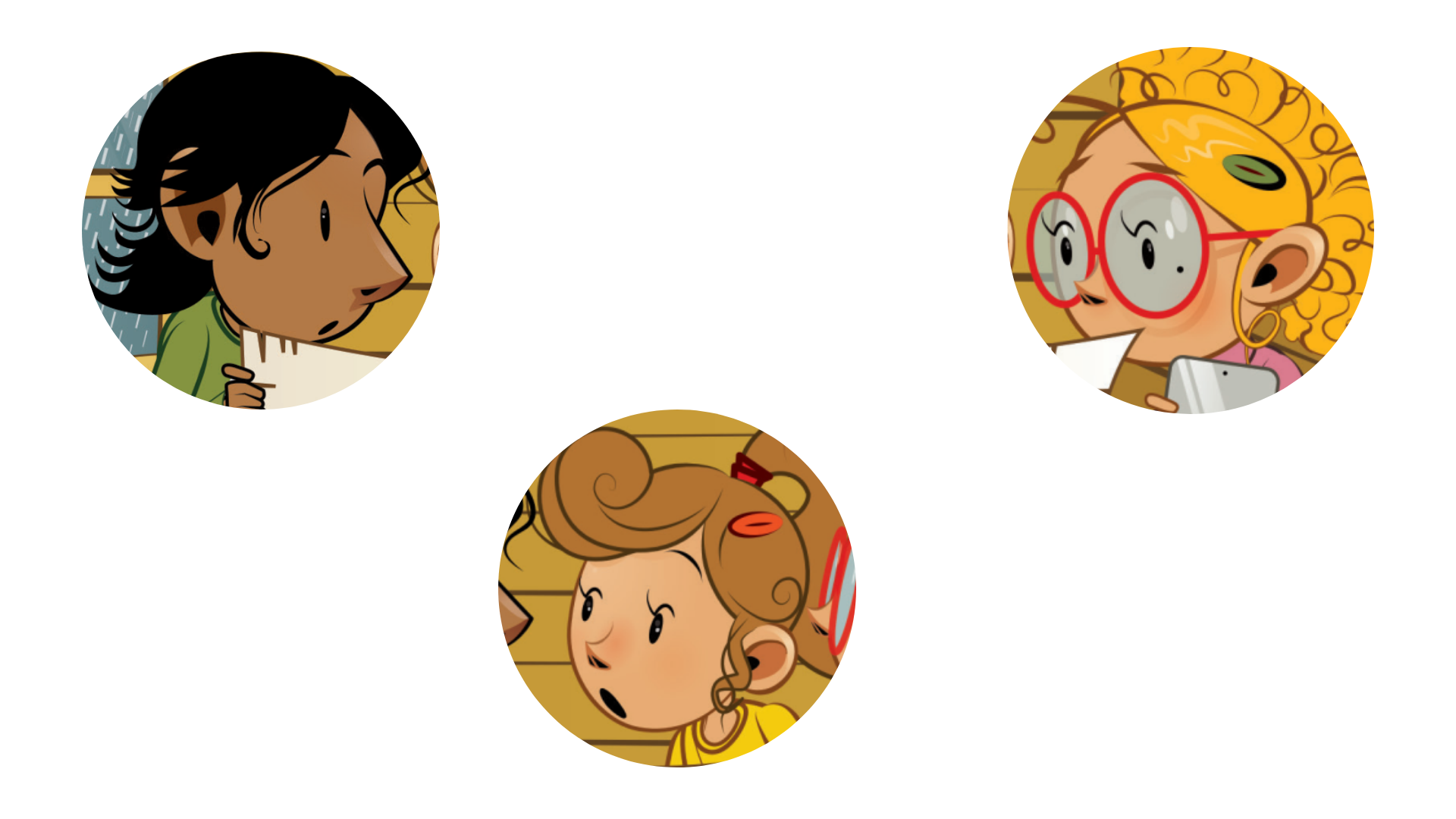 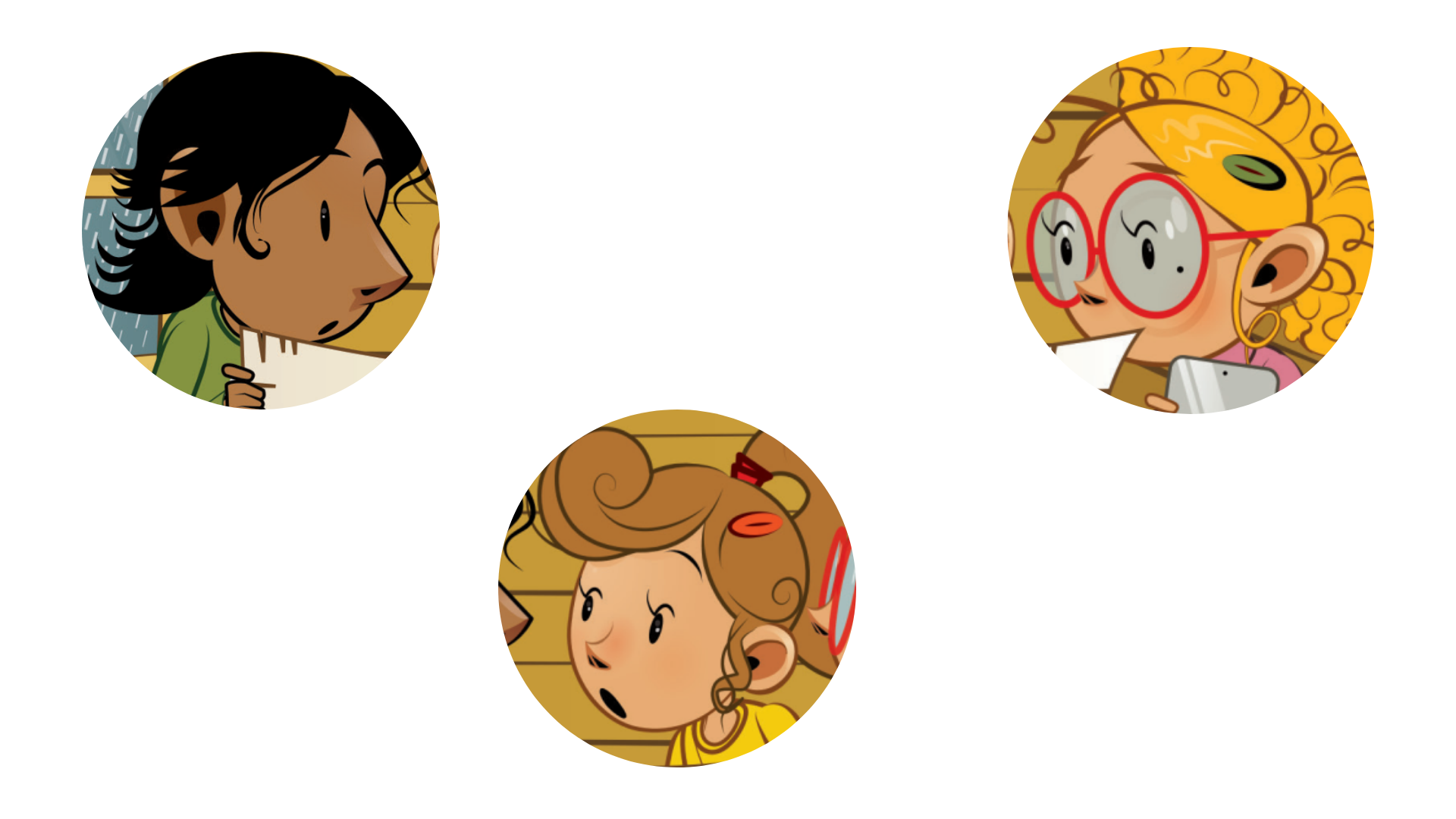 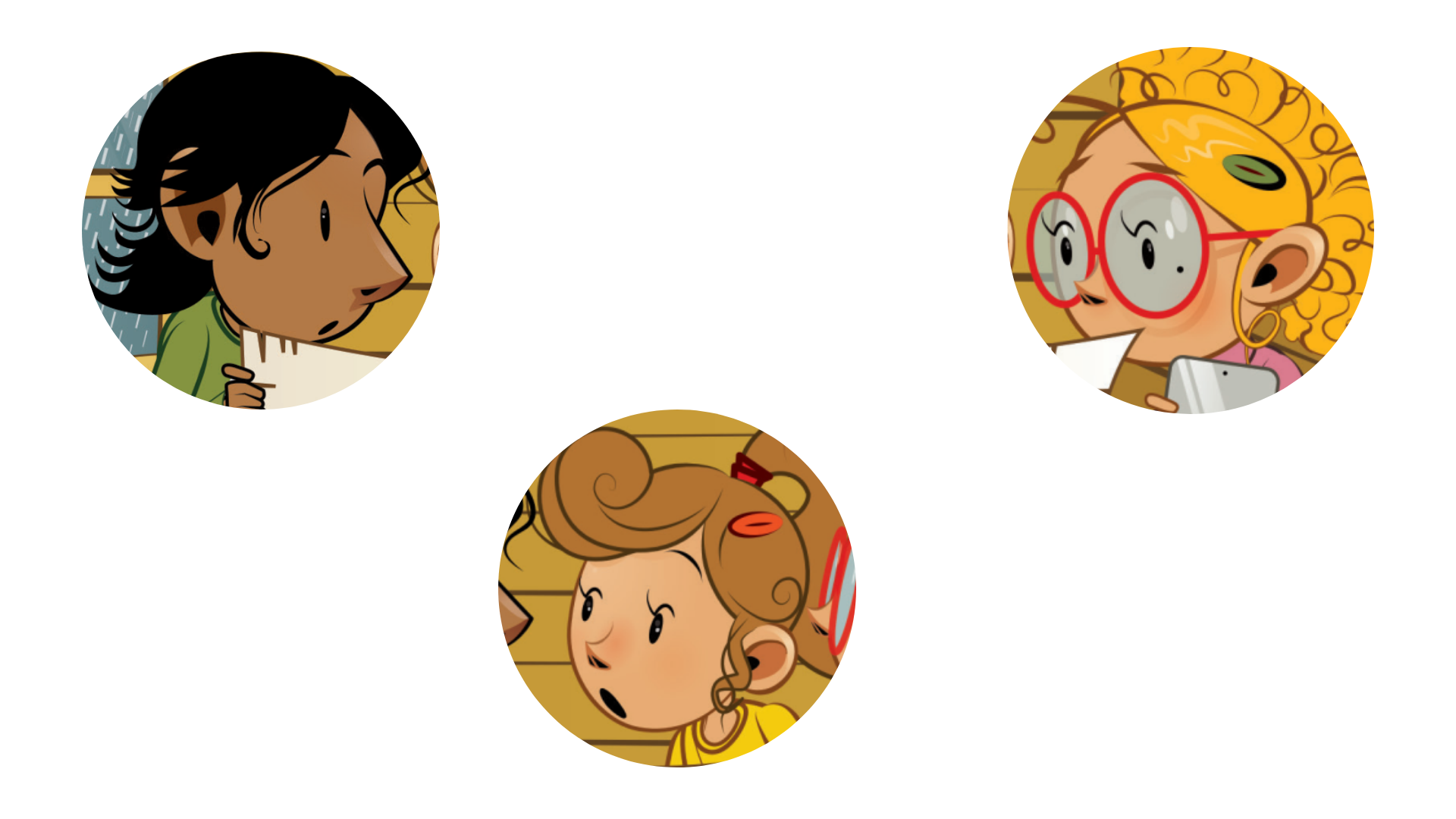 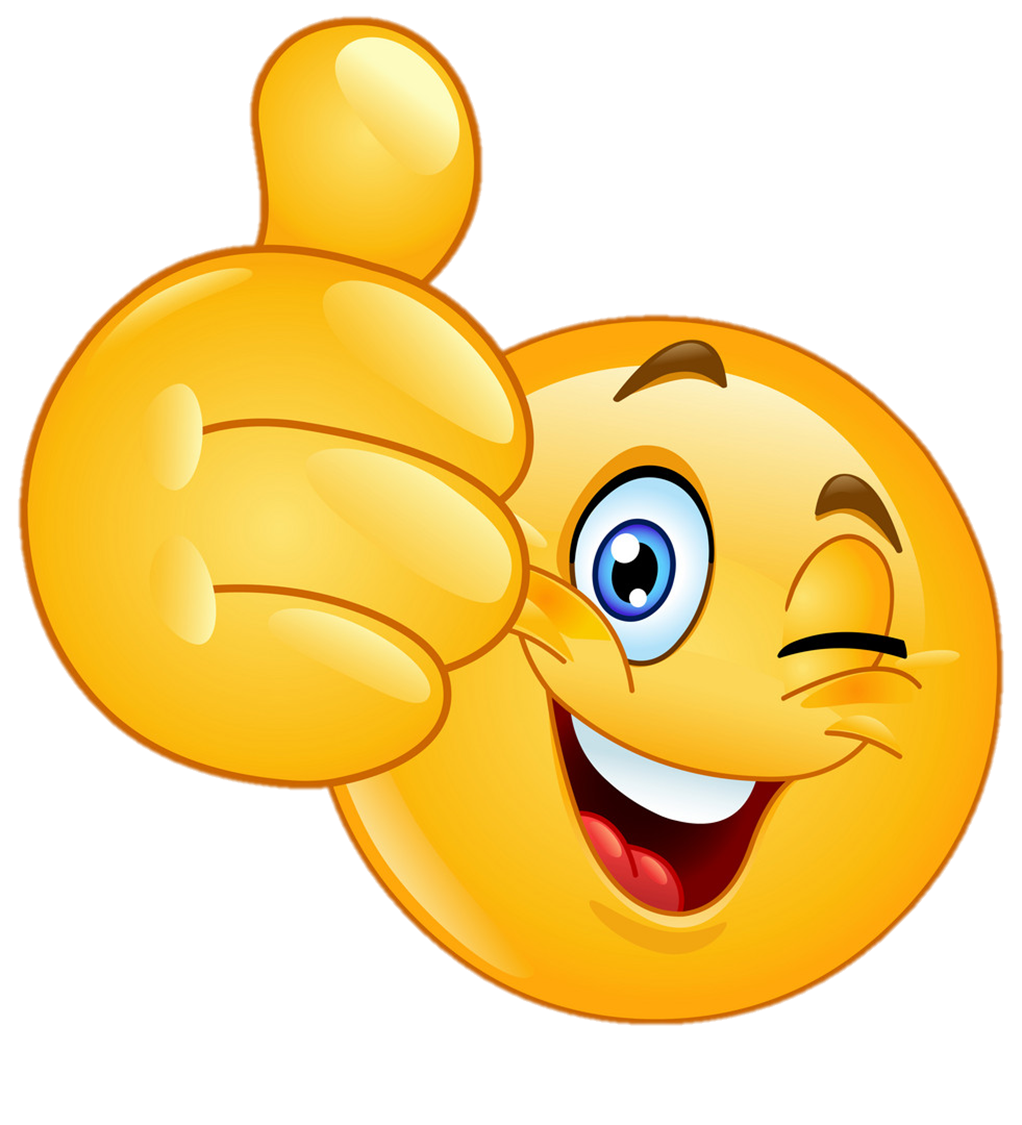 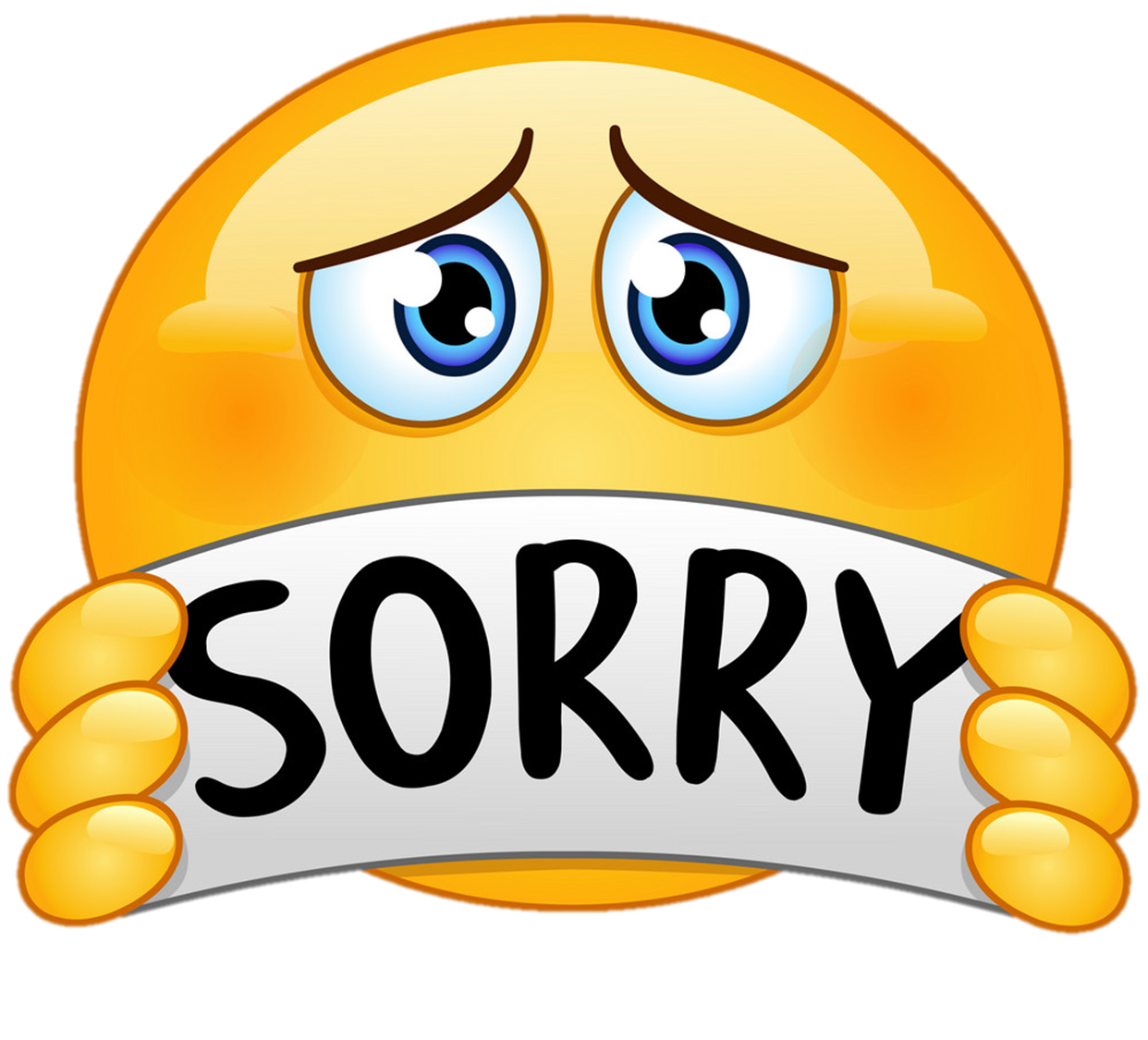 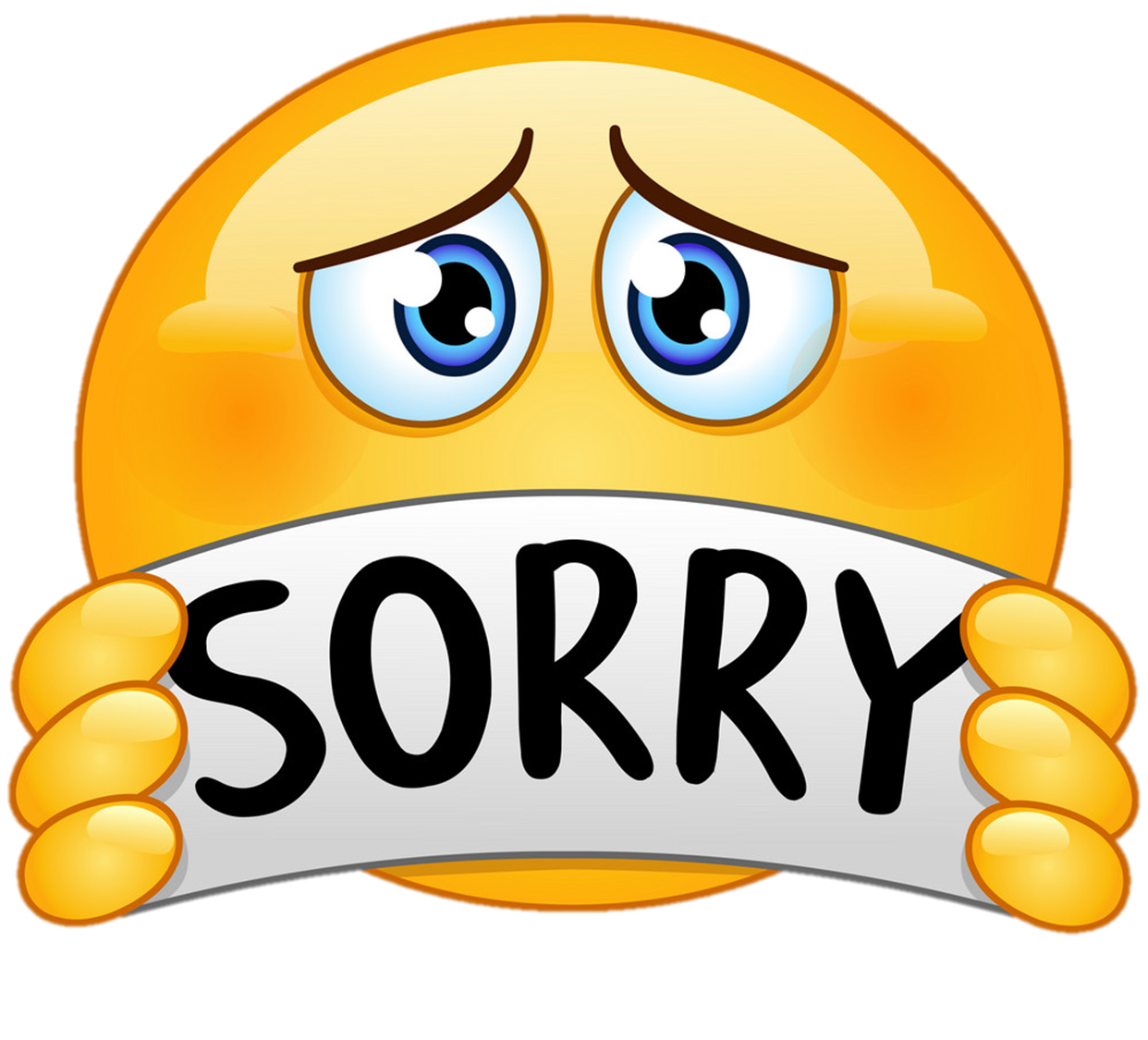 Choose the correct picture
a
c
b
The train station and square were here 150 years ago, but the zoo and the shopping centre weren’t.
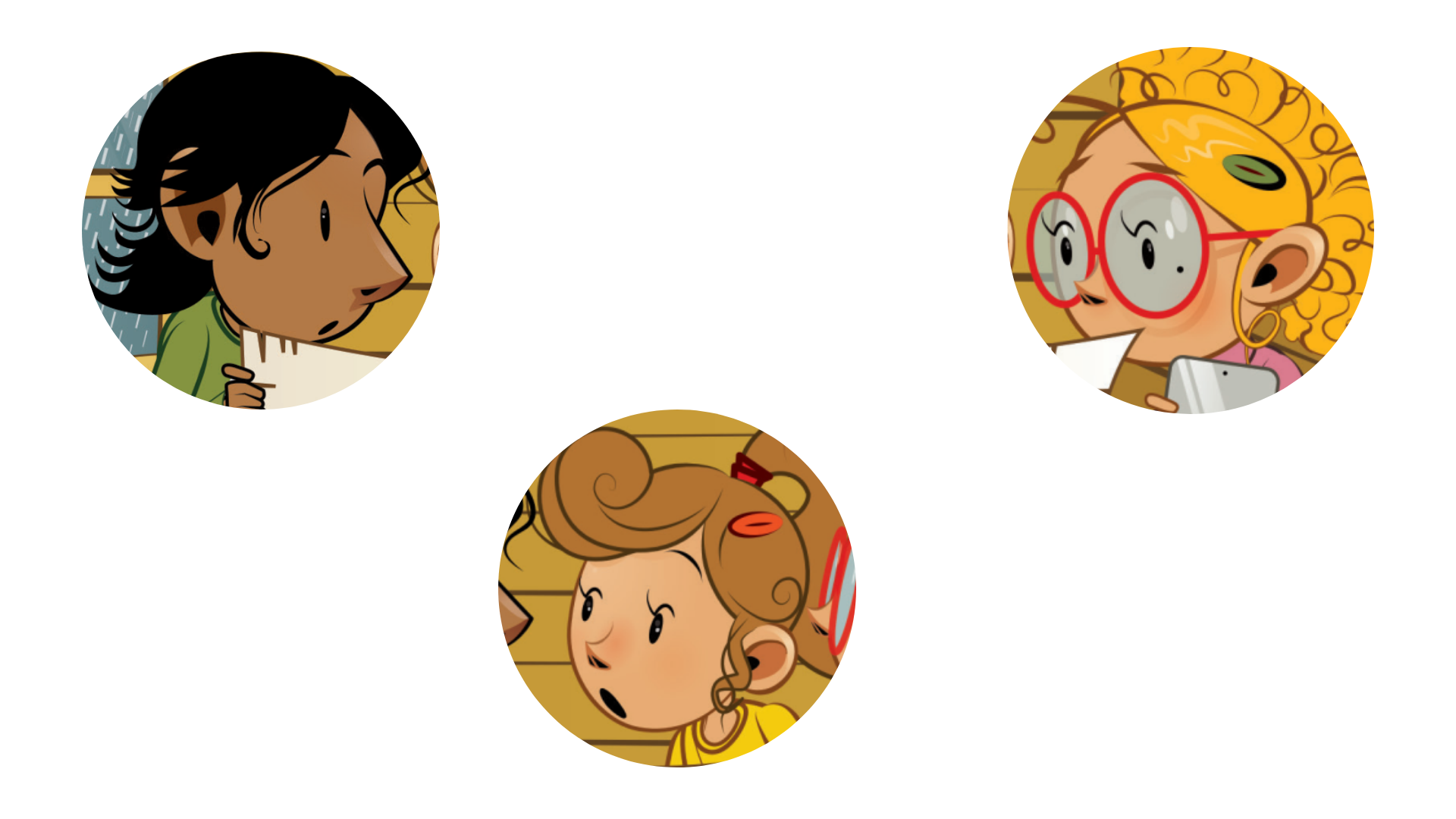 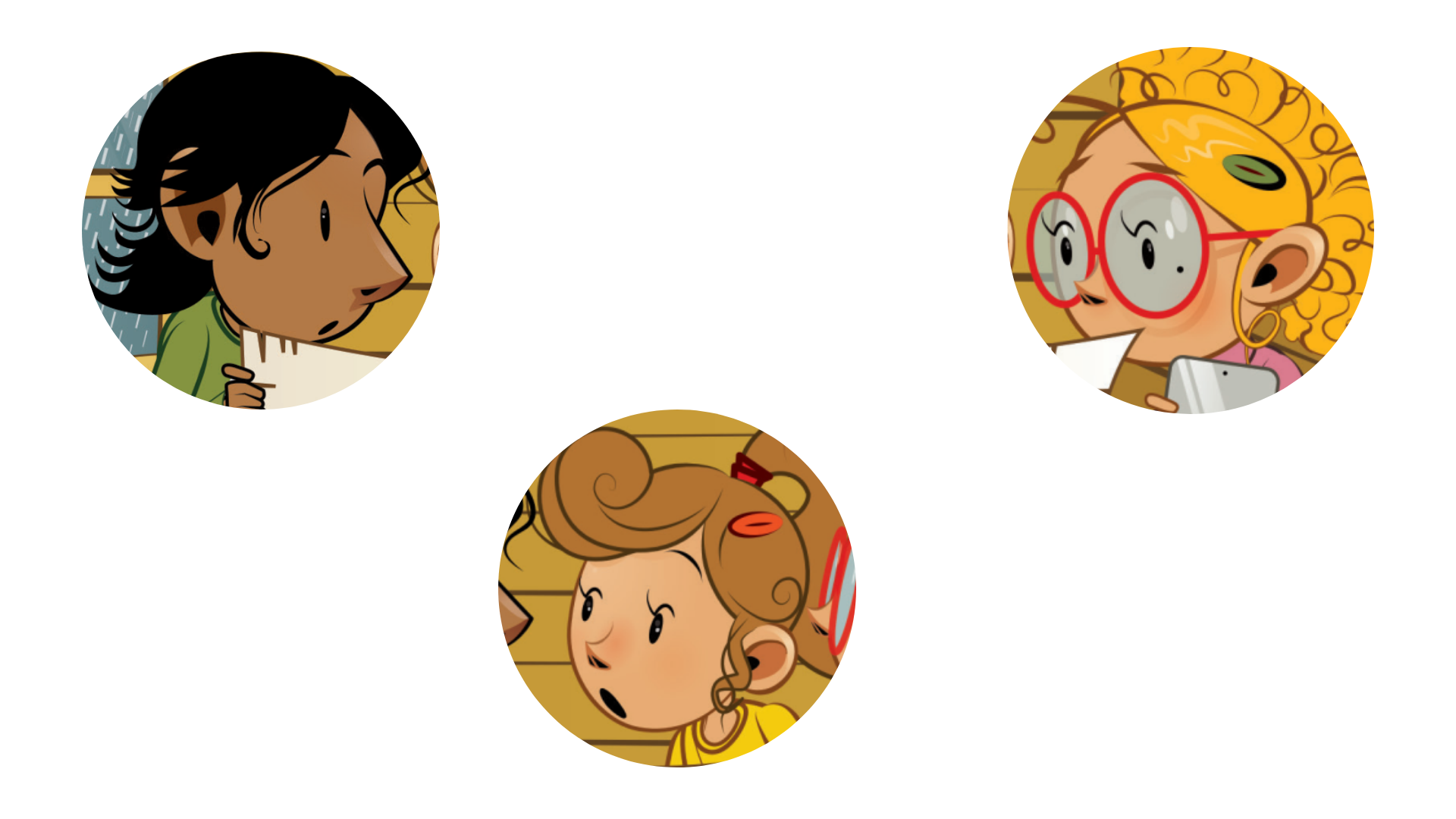 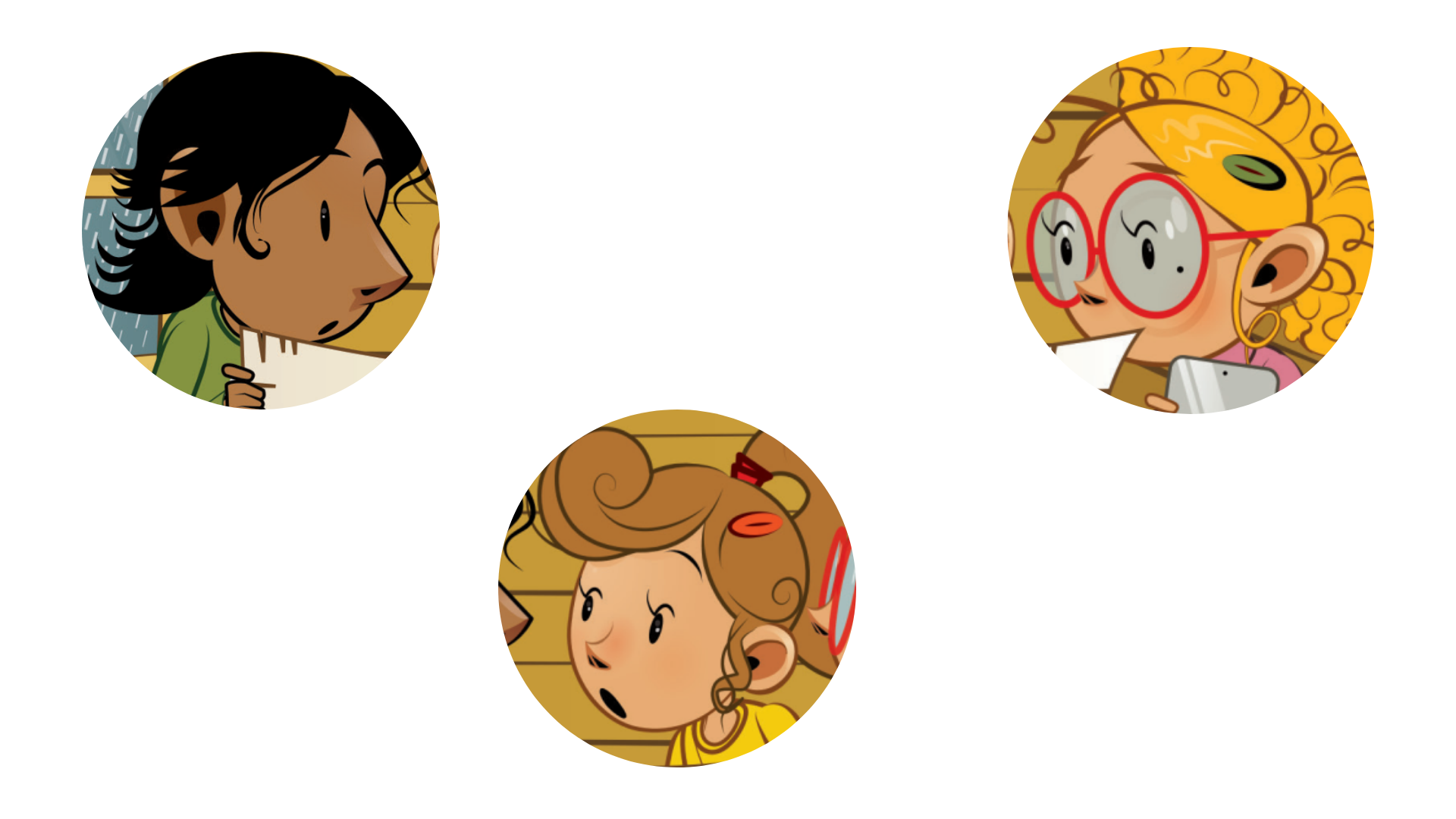 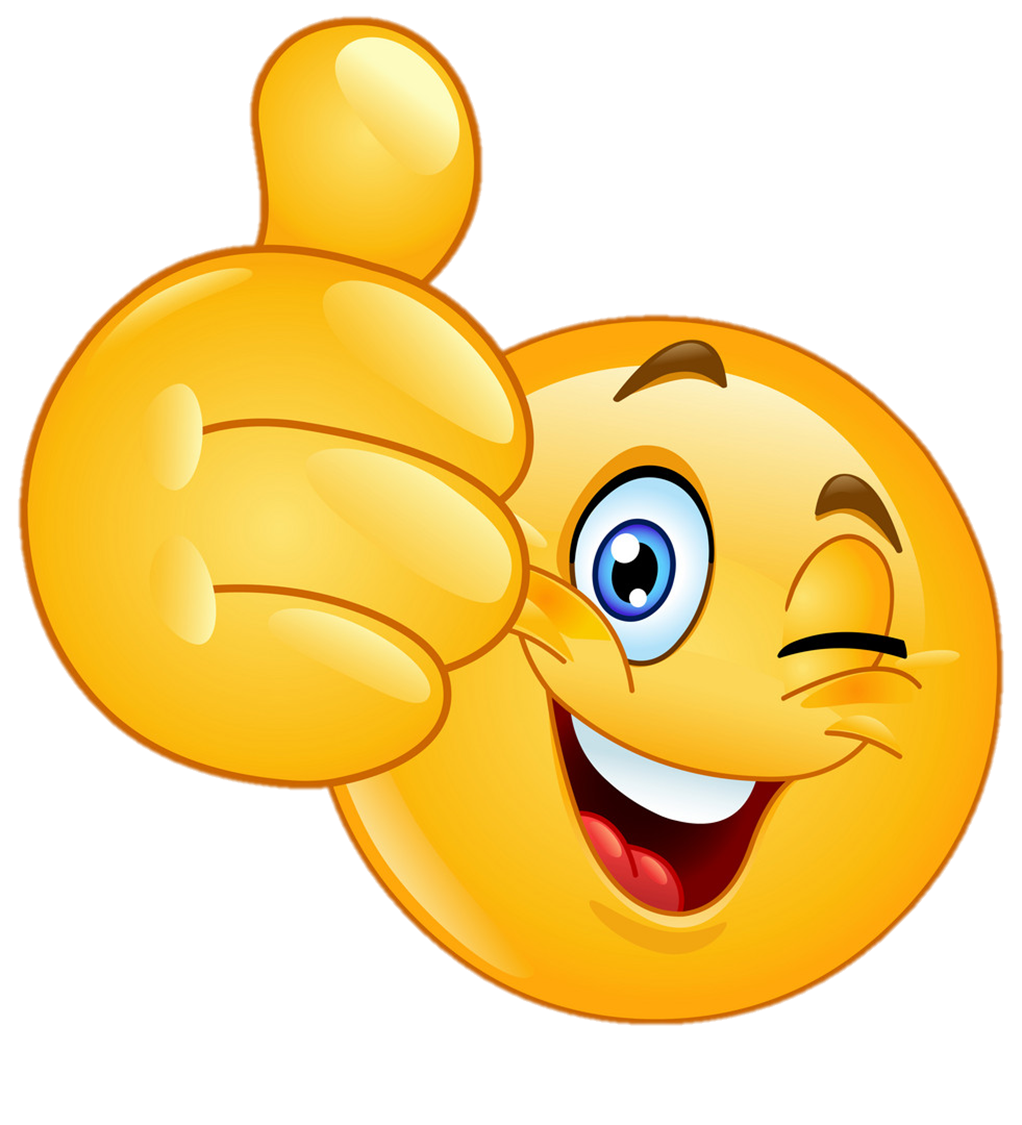 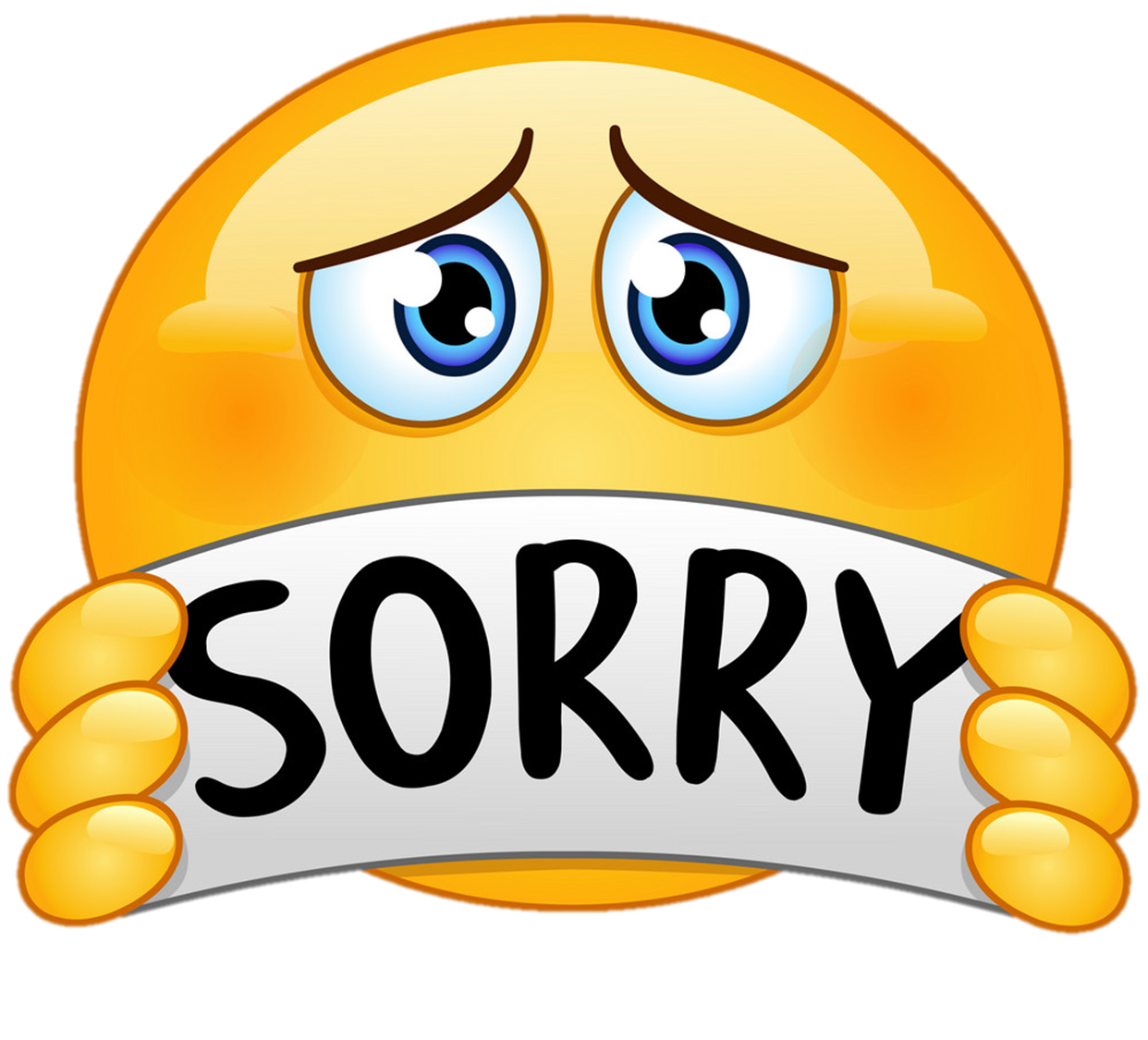 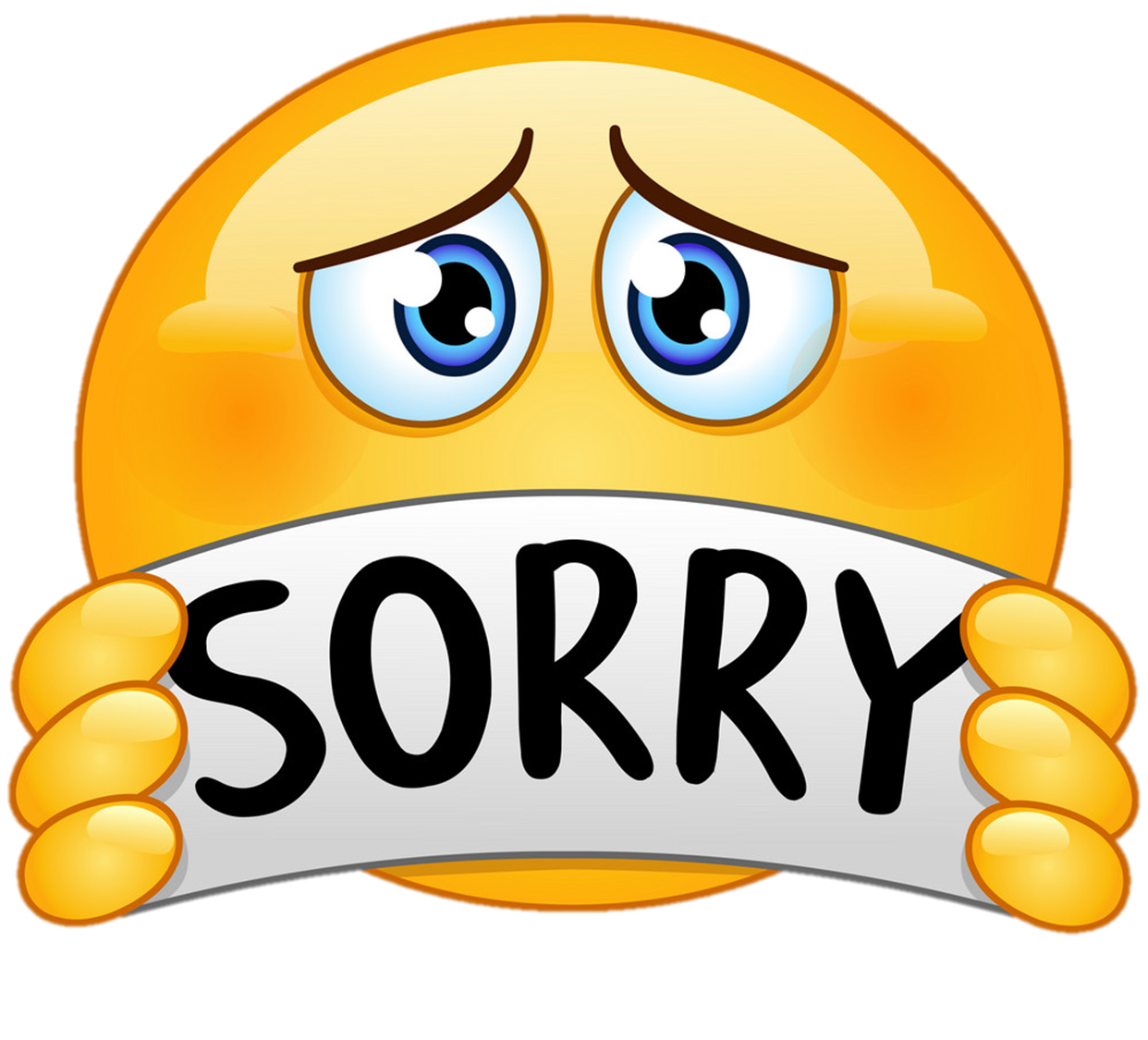 Choose the correct picture
a
c
b
There were a lot of rivers in Barhaven 
150 years ago!
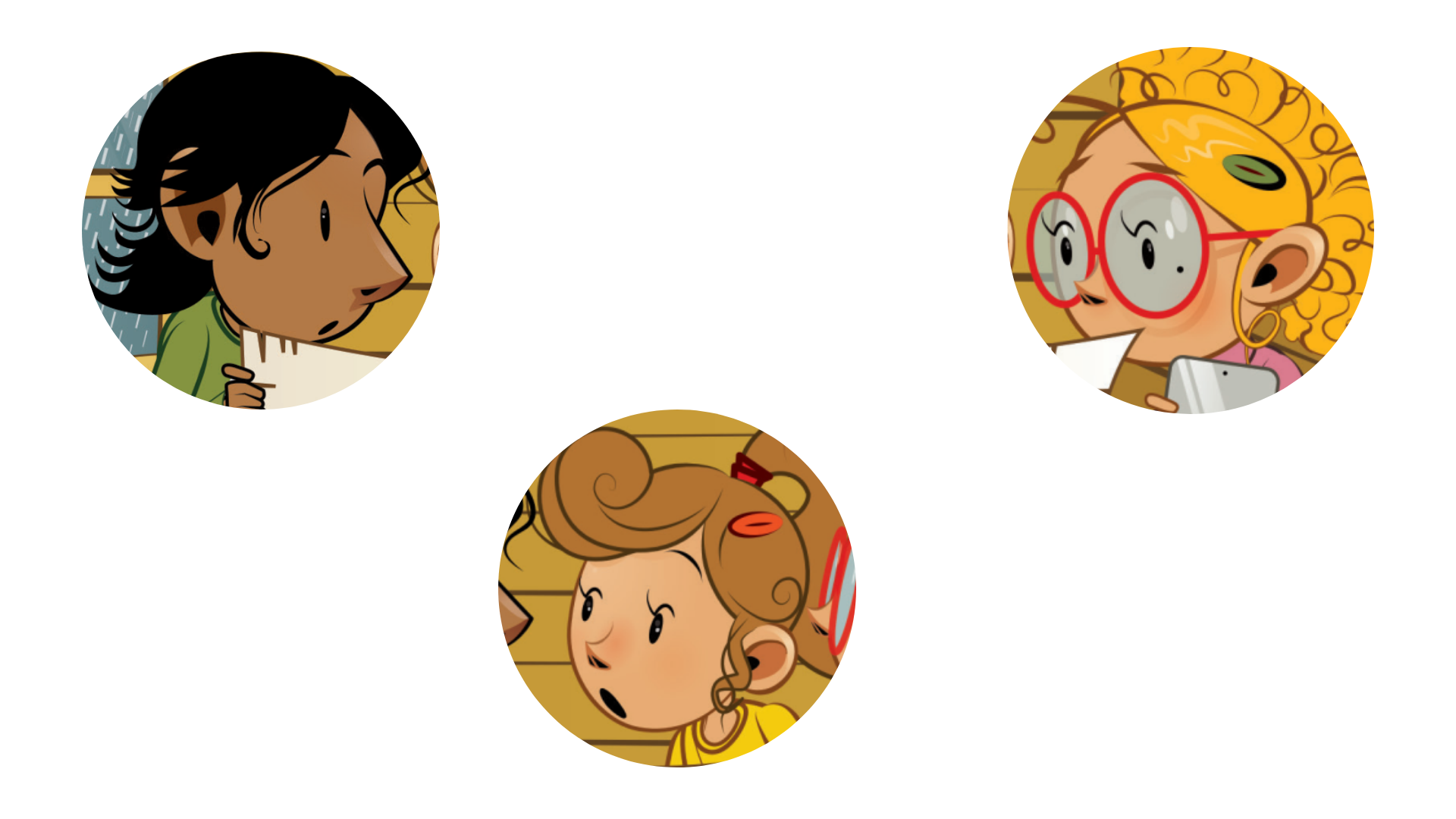 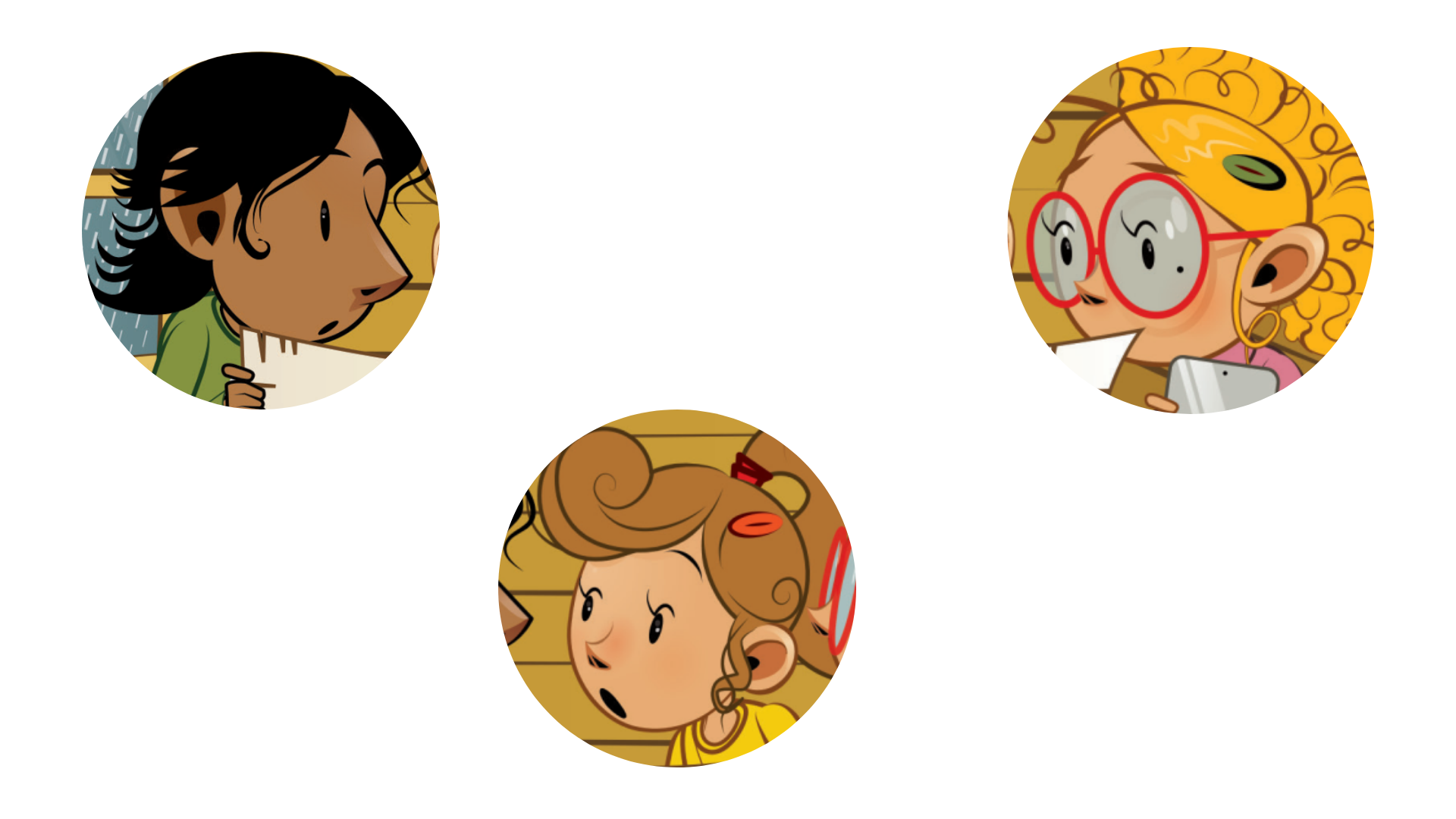 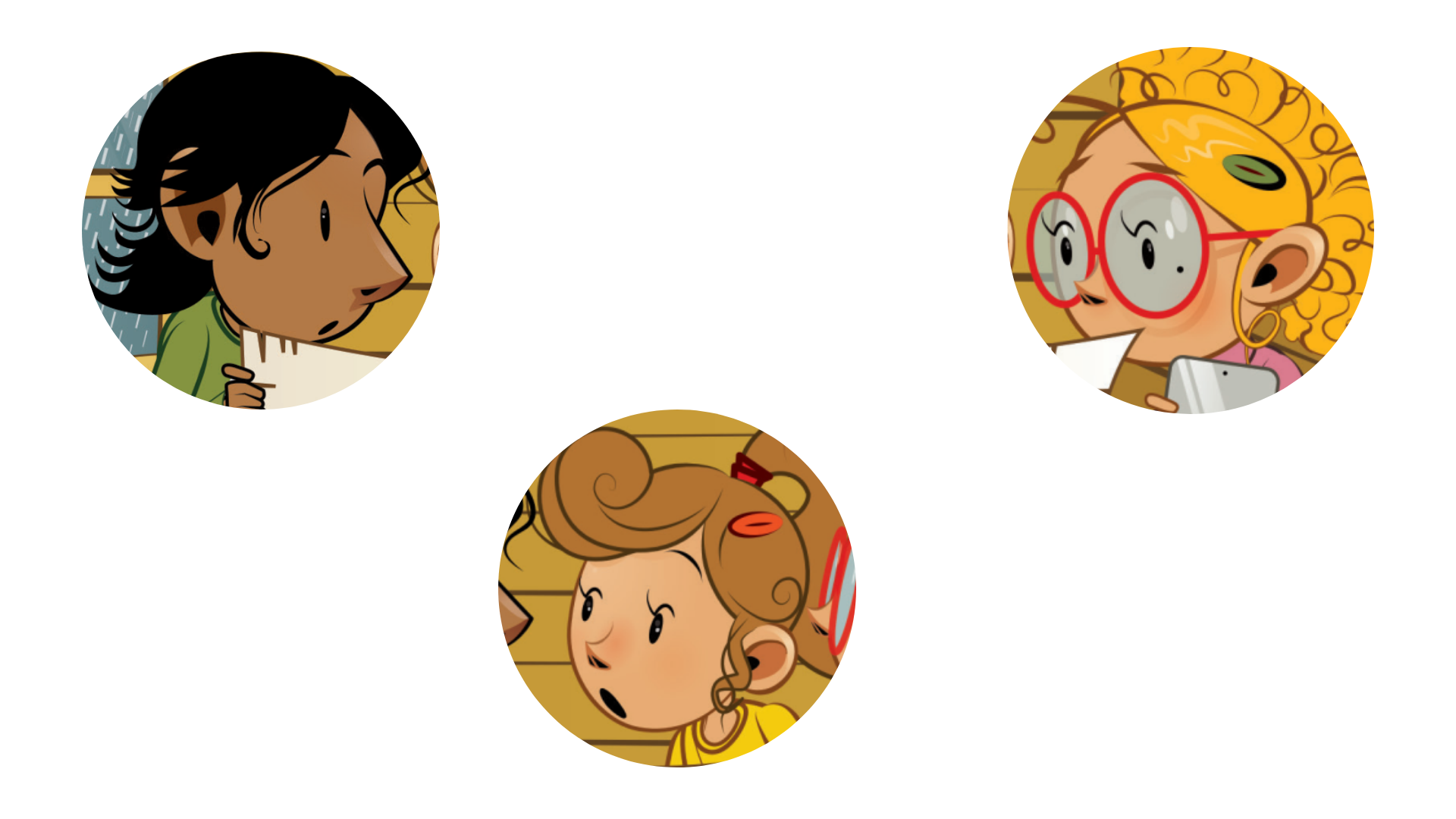 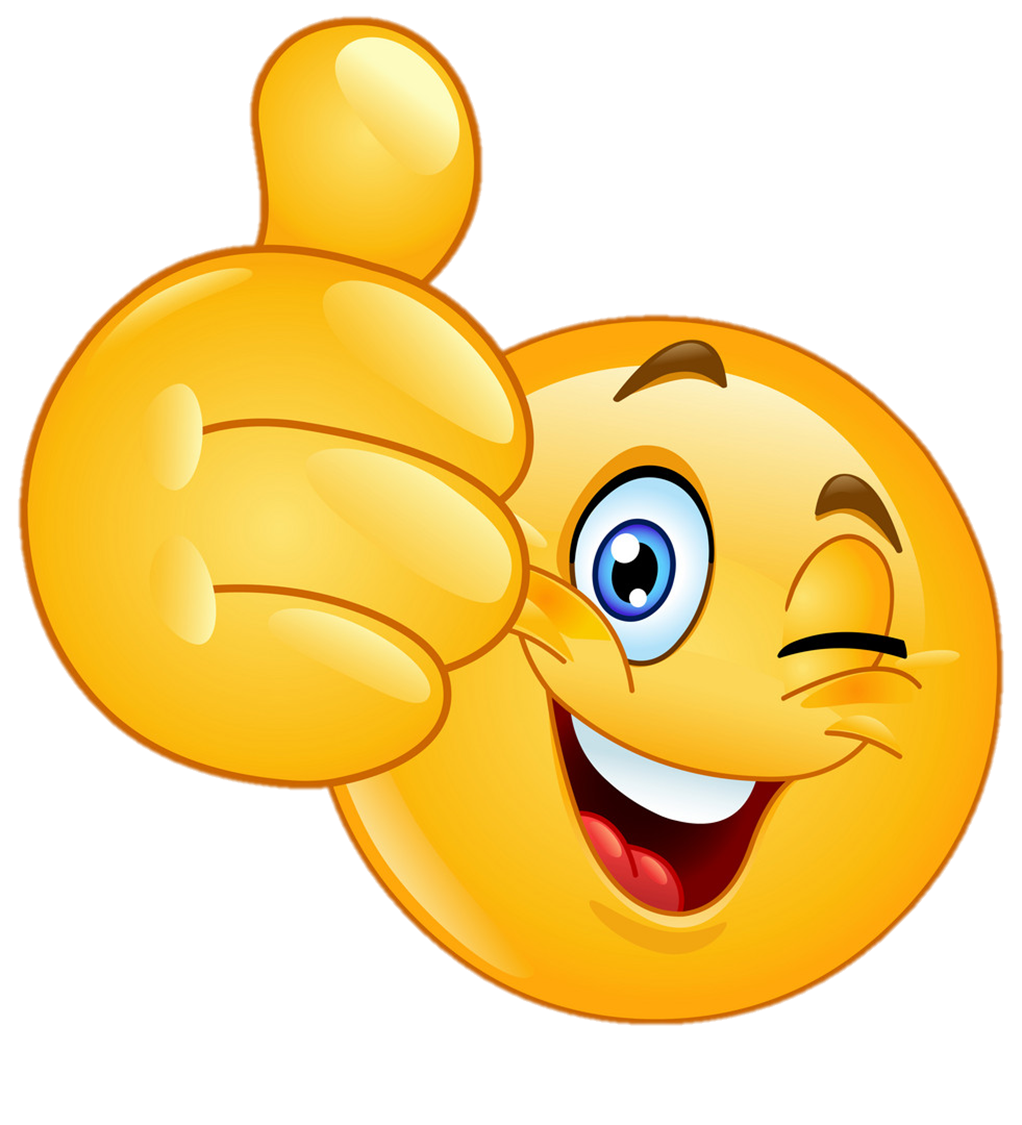 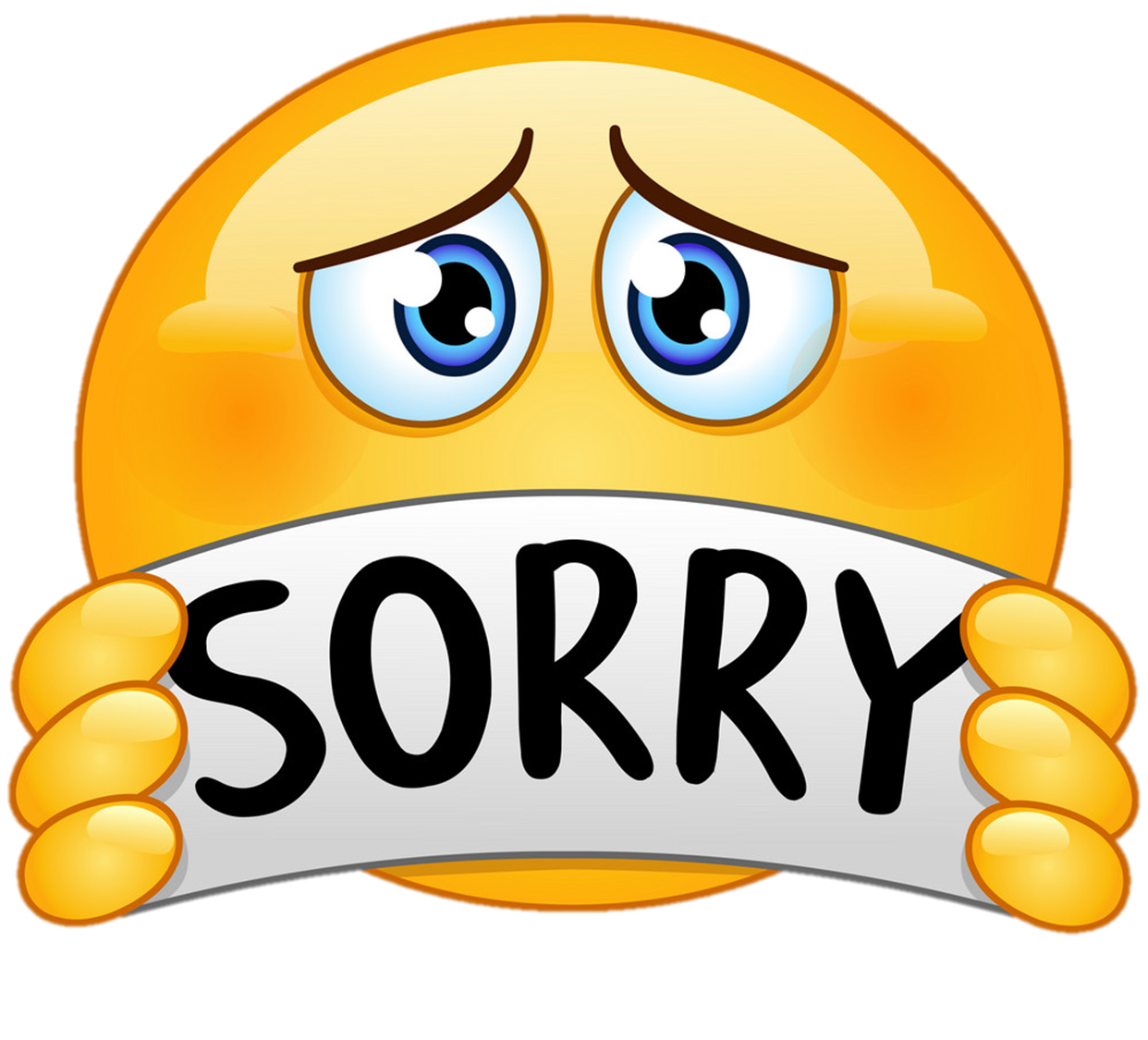 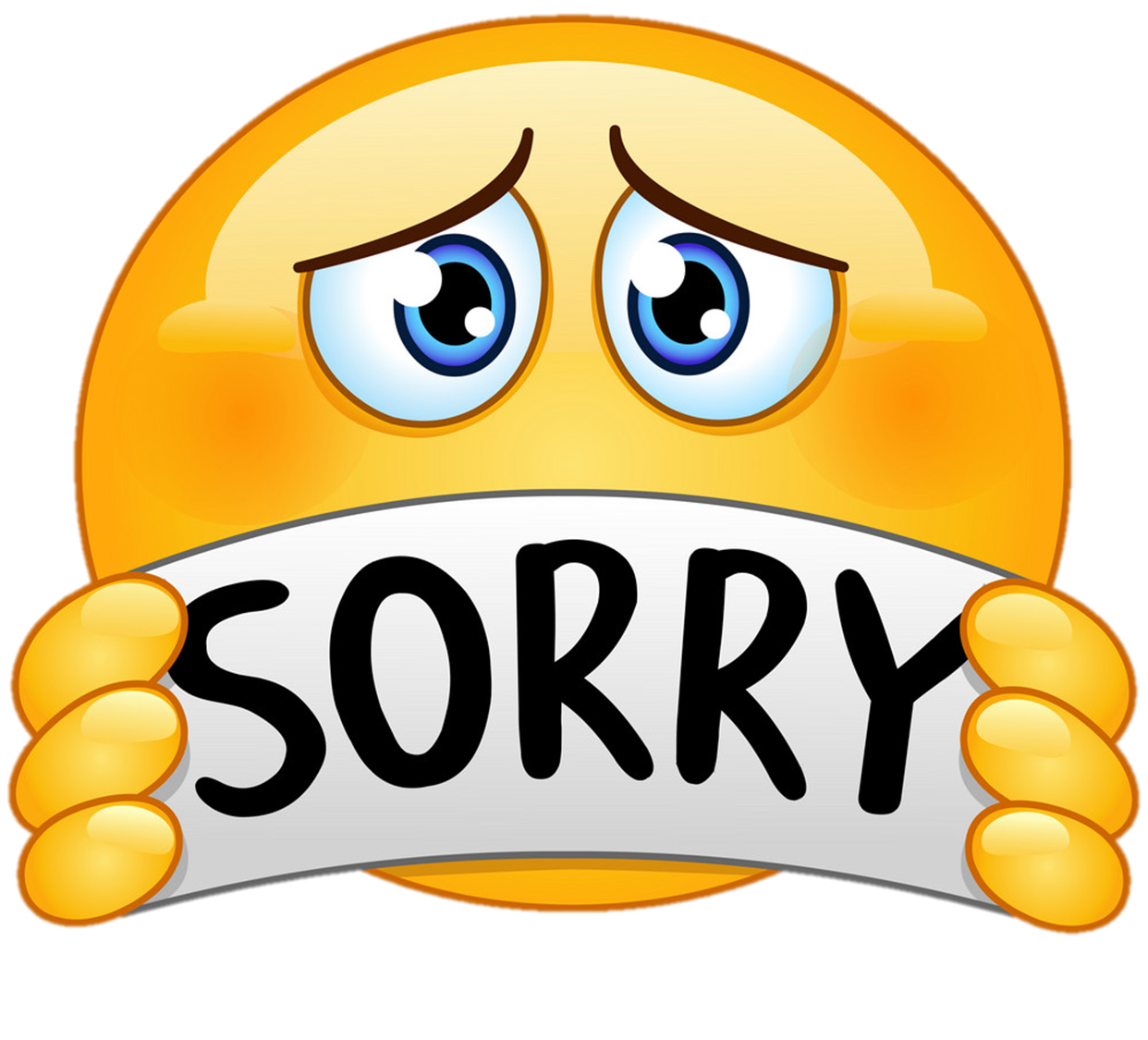 Choose the correct picture
a
c
b
They’re underground now, under the roads.
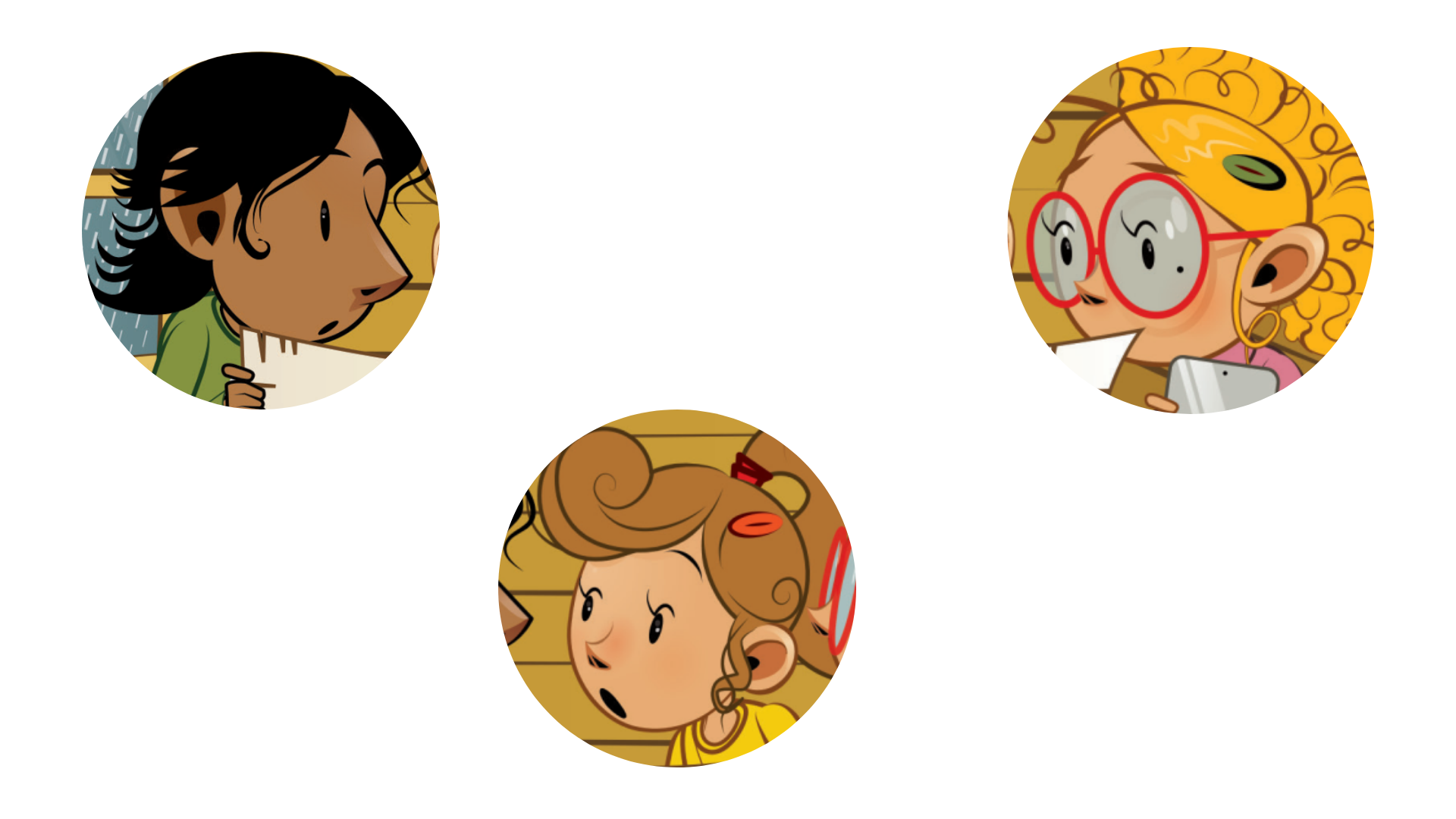 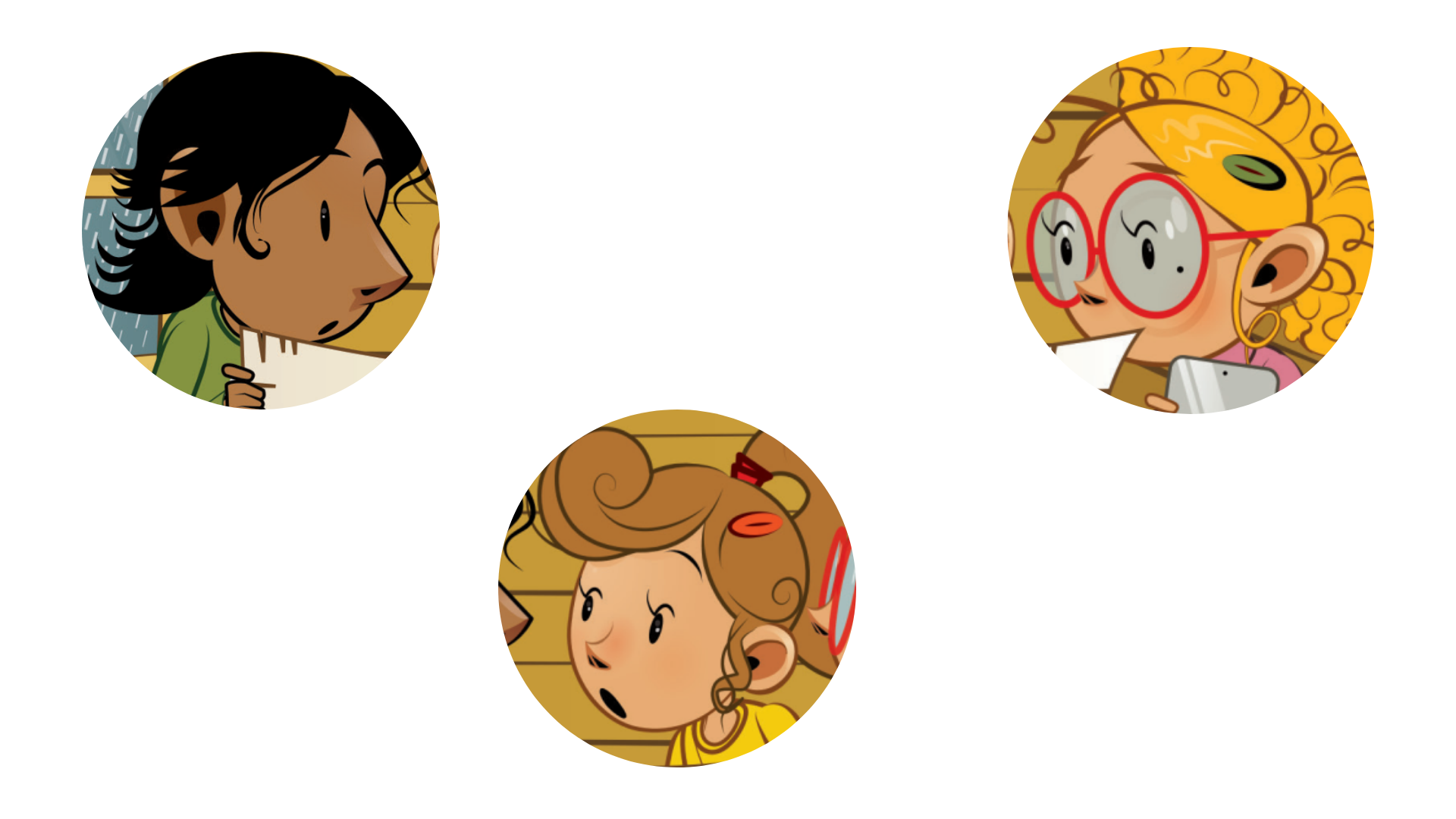 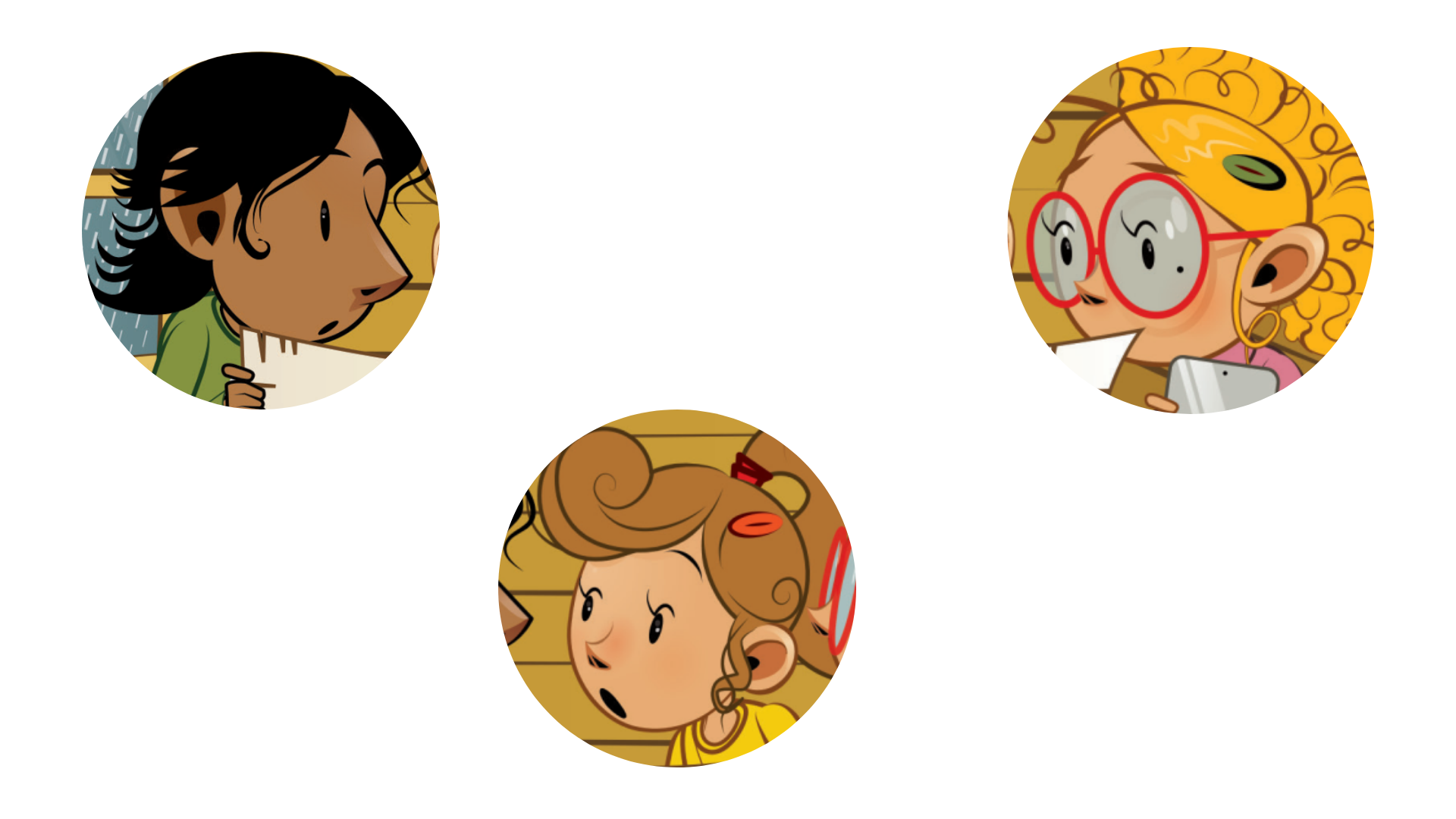 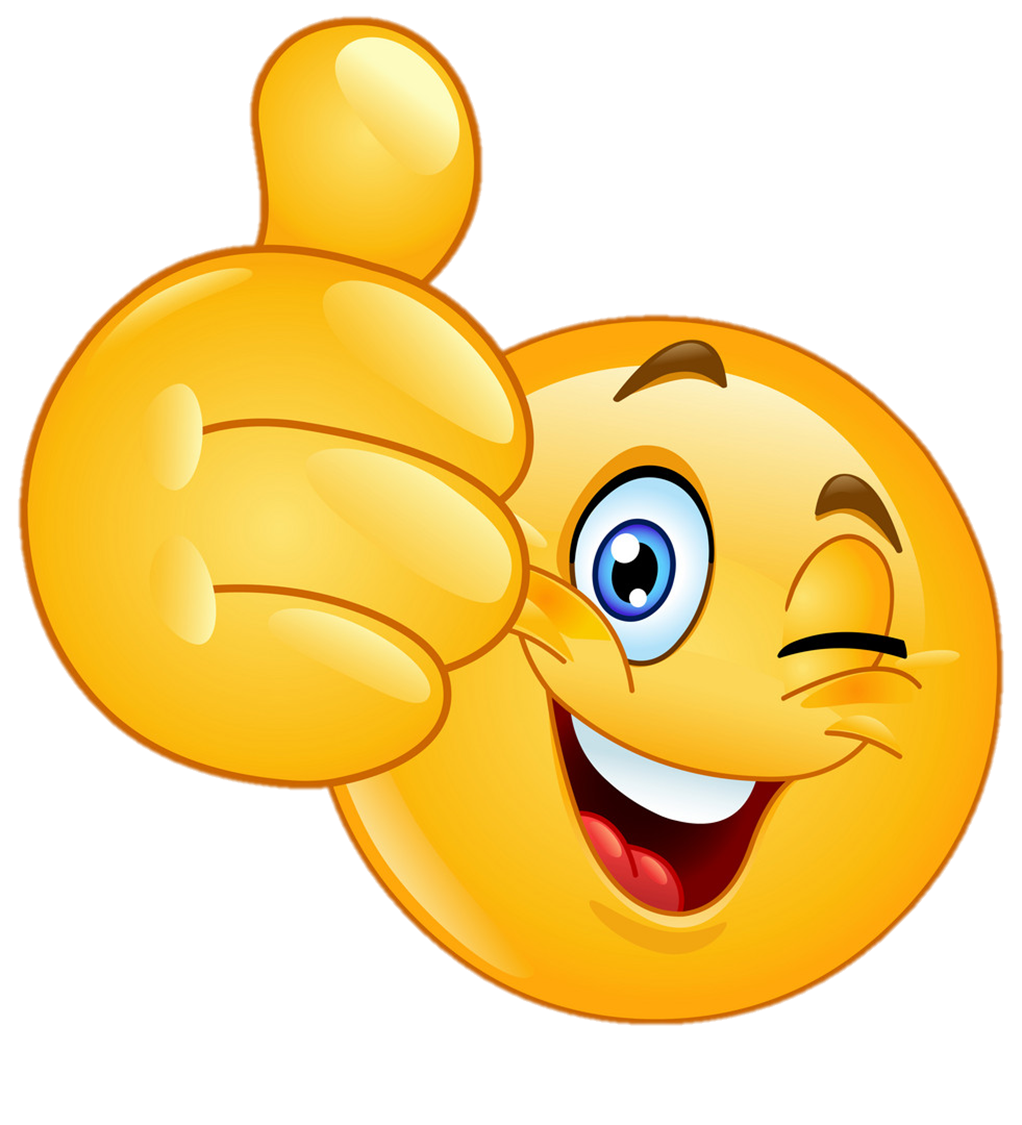 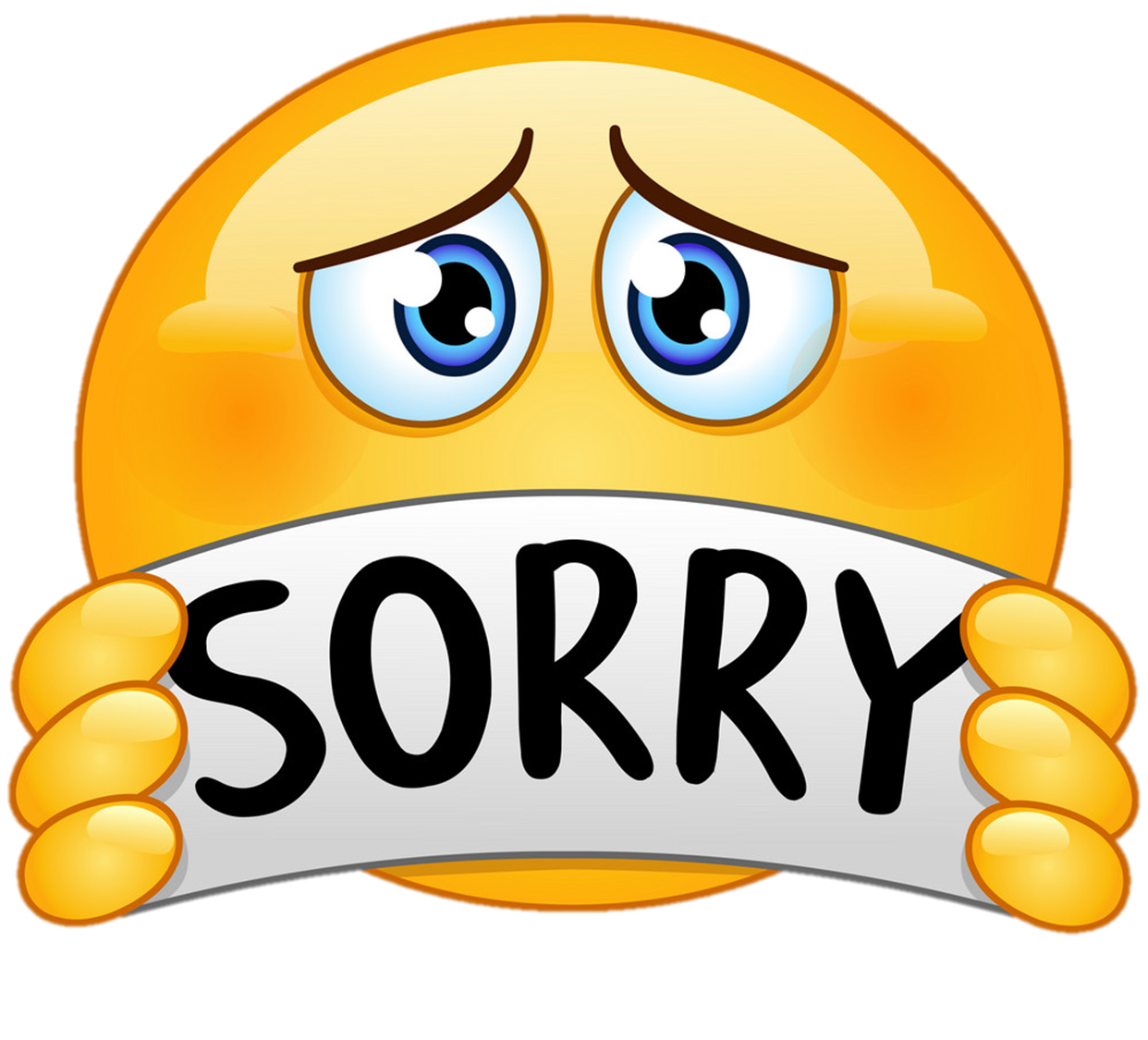 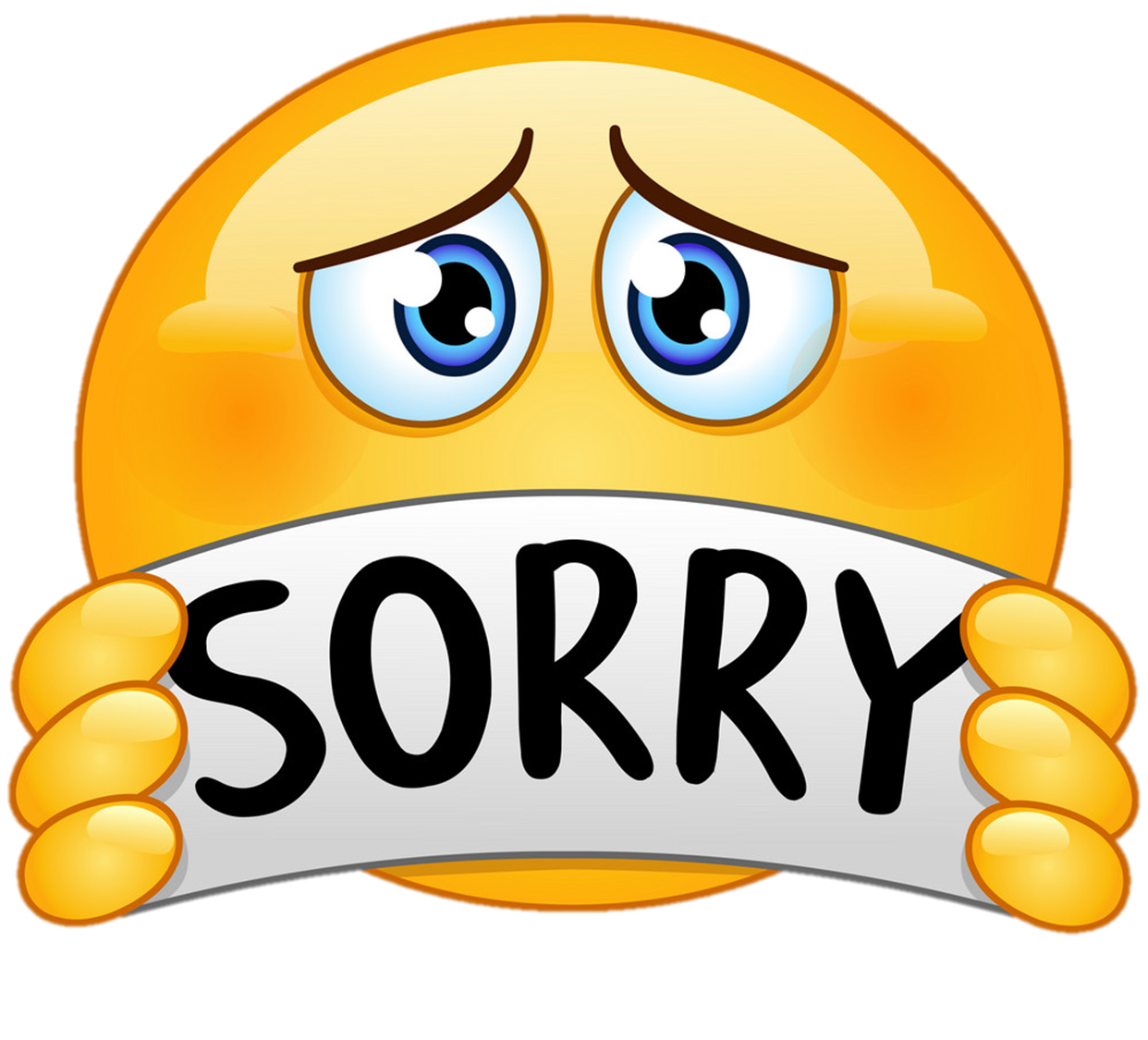 Choose the correct picture
a
c
b
150 years ago, there was a river next to the square!
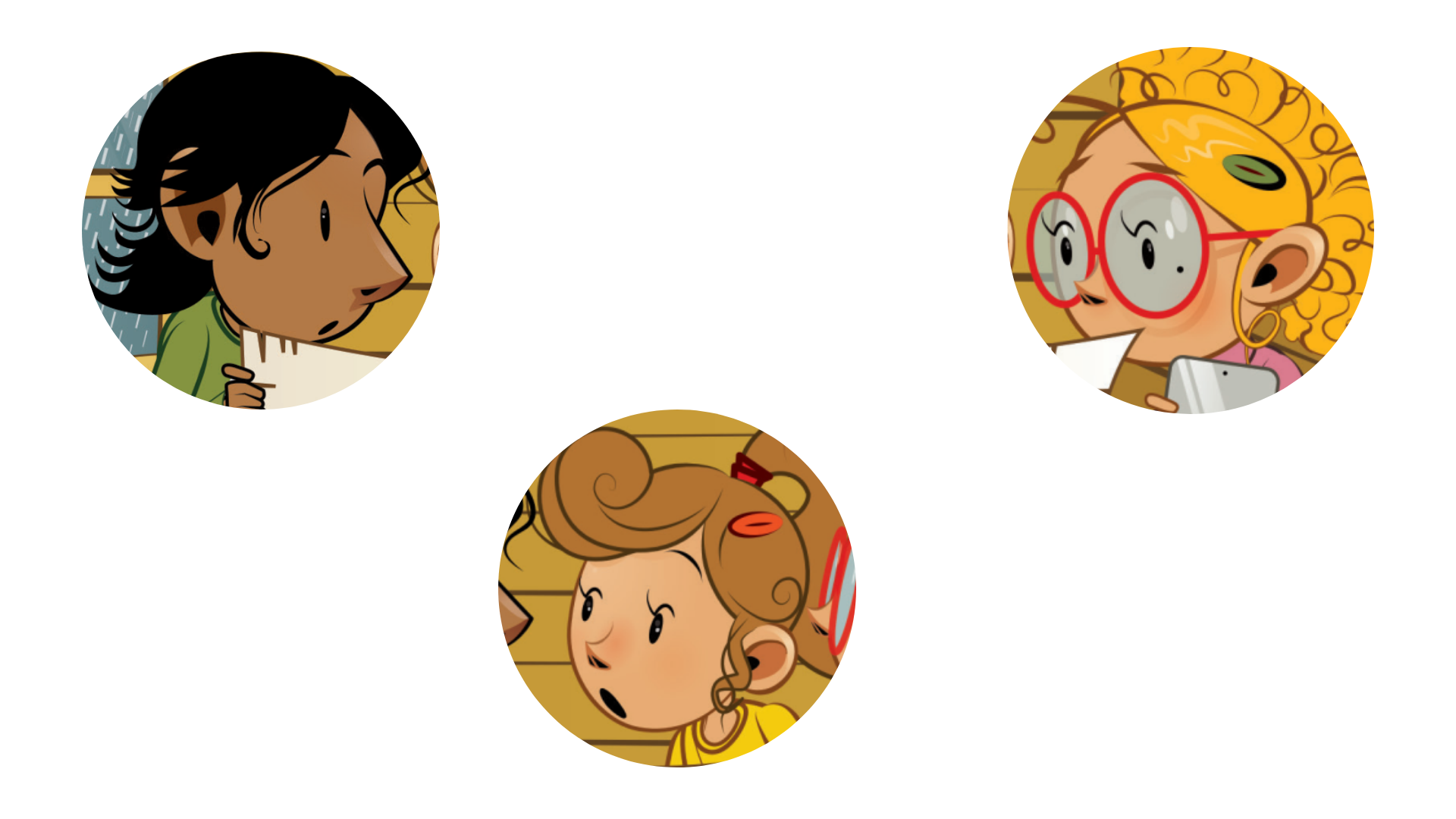 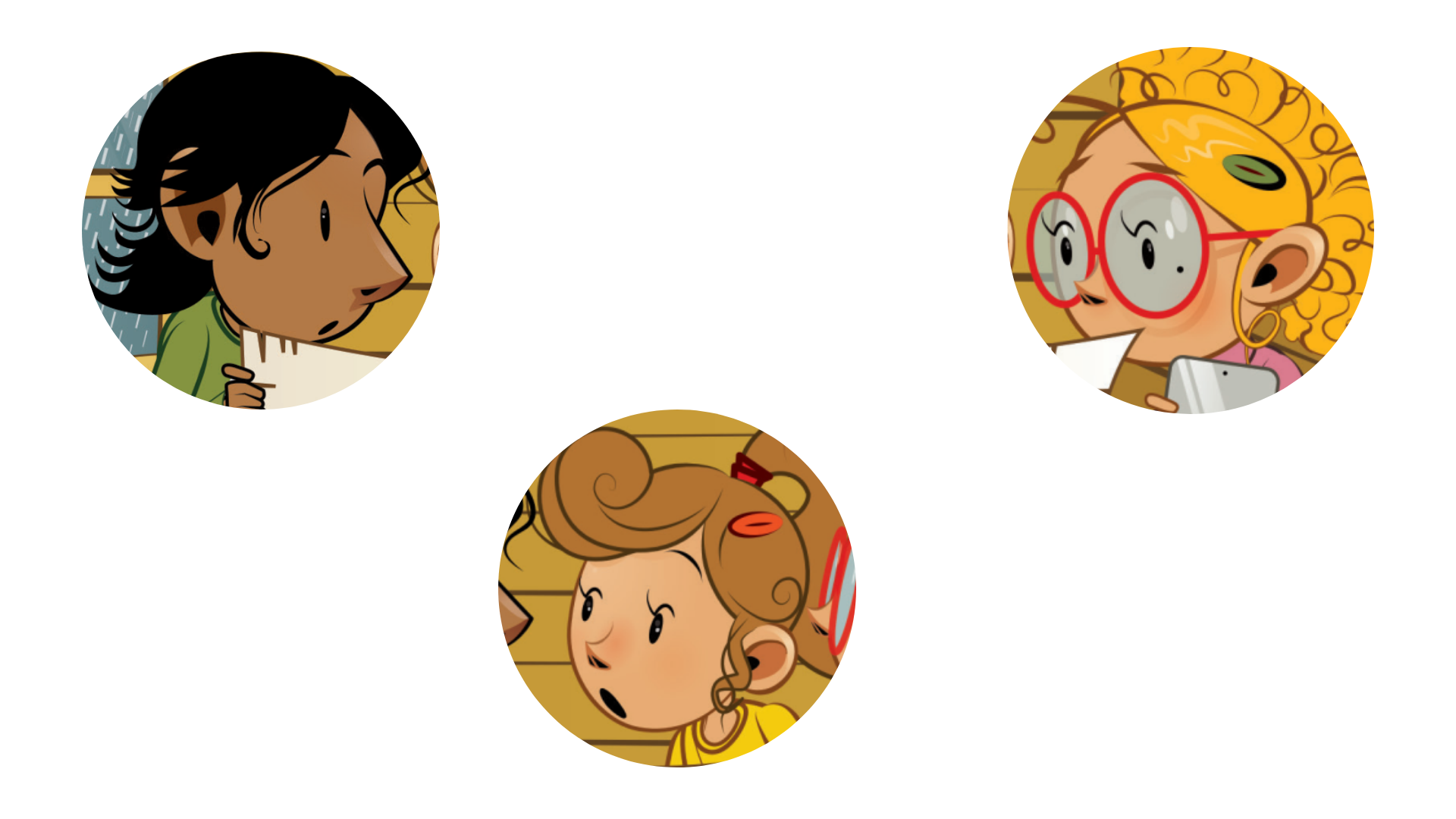 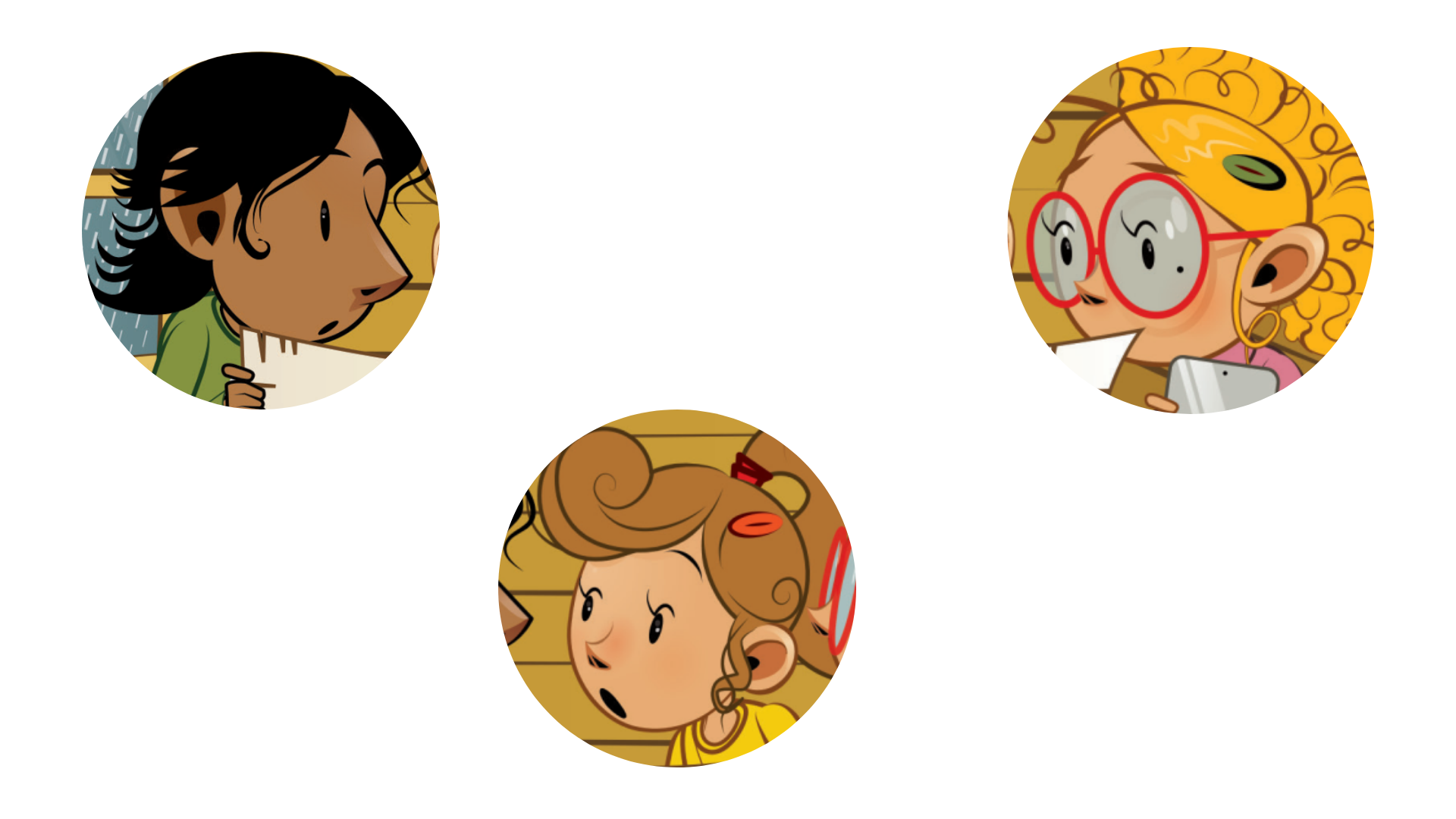 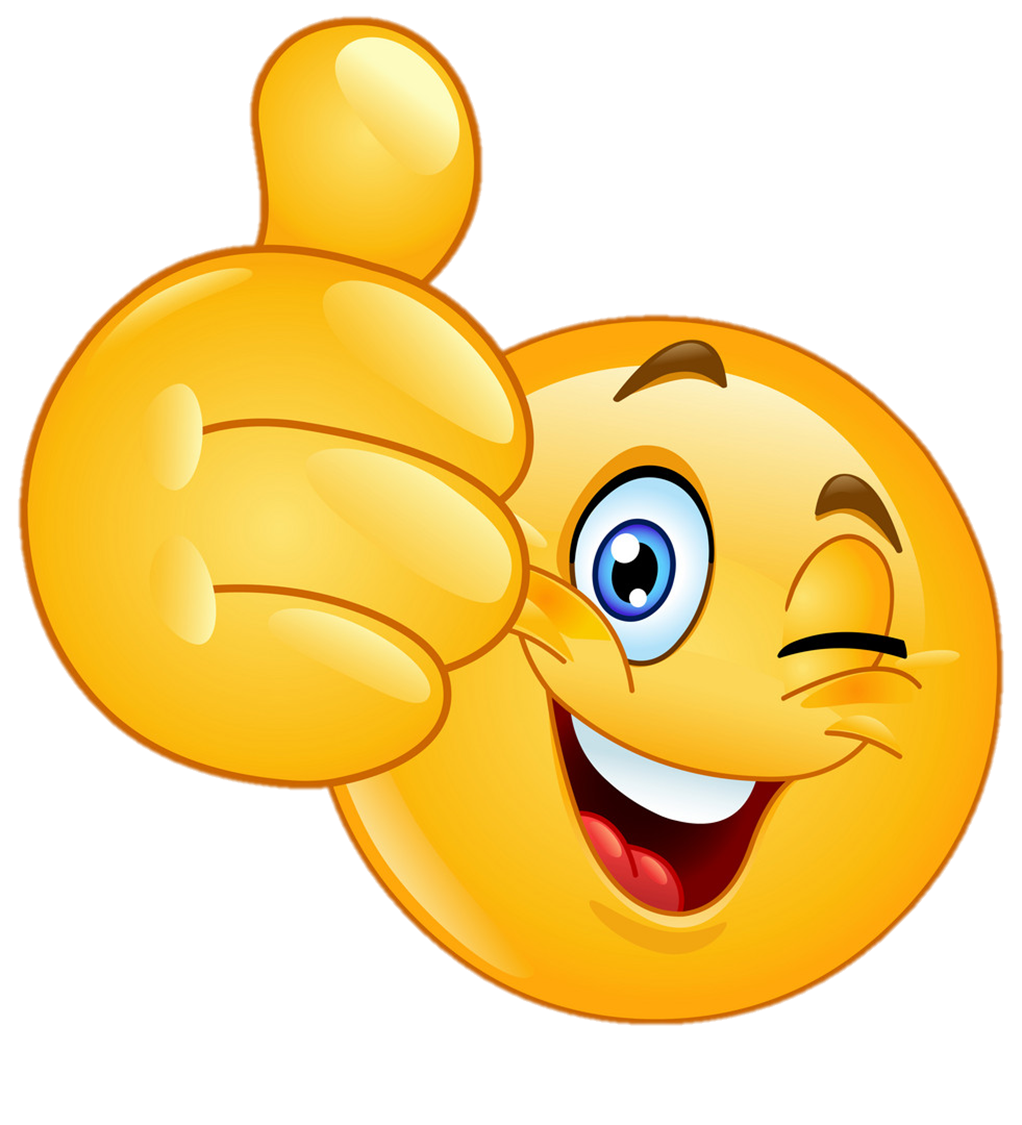 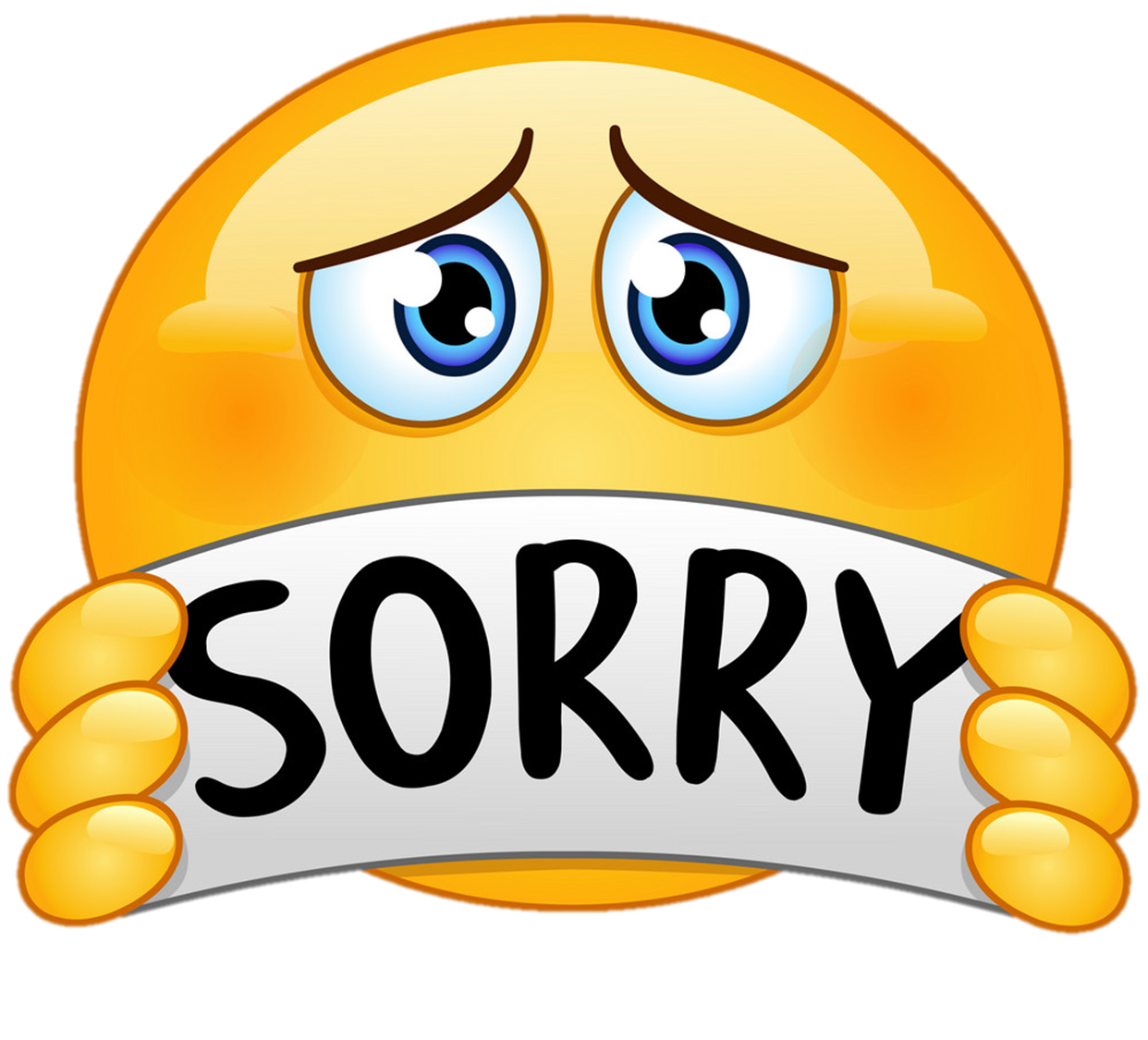 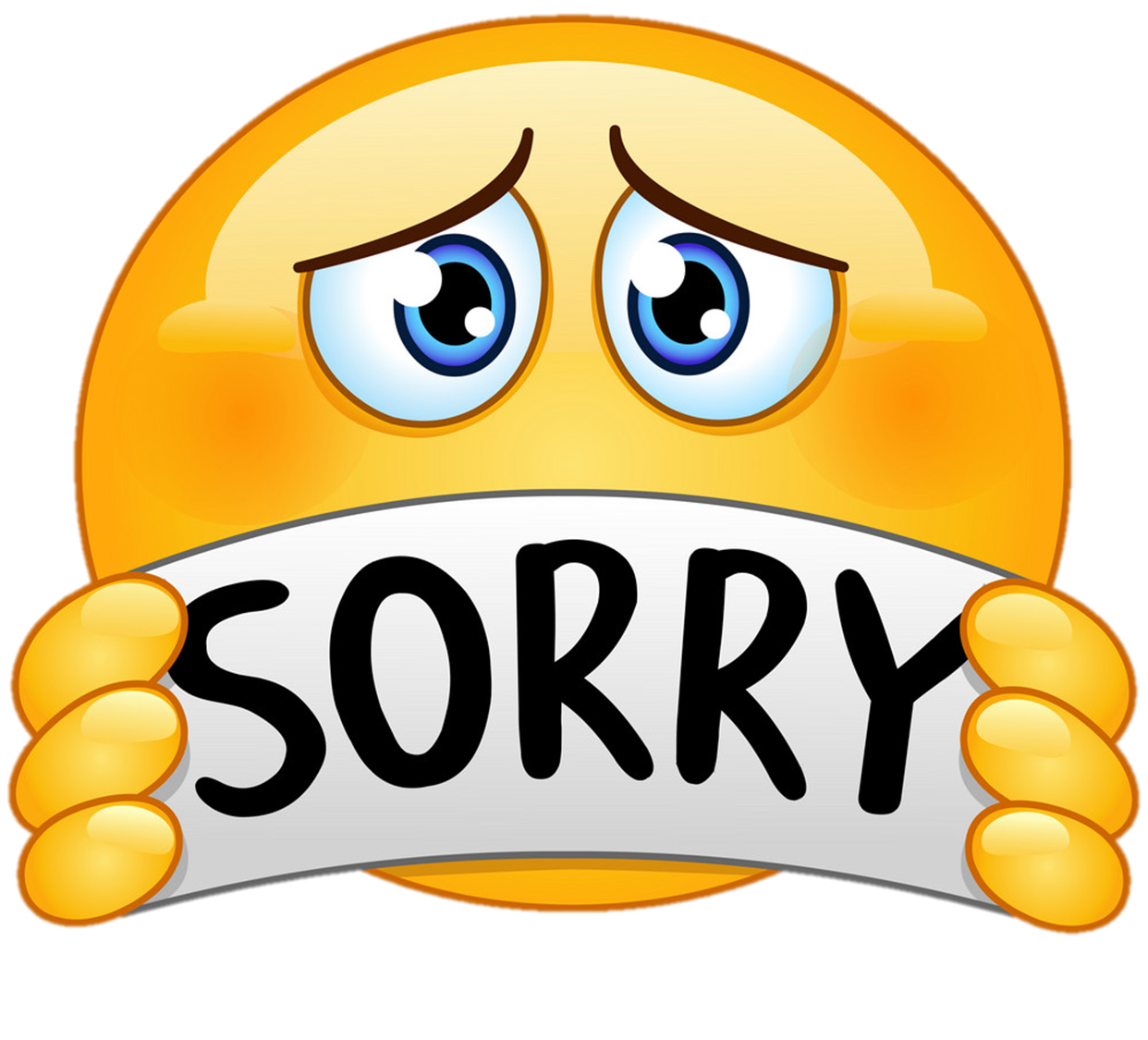 Choose the correct picture
a
c
b
Maybe the river is the problem.
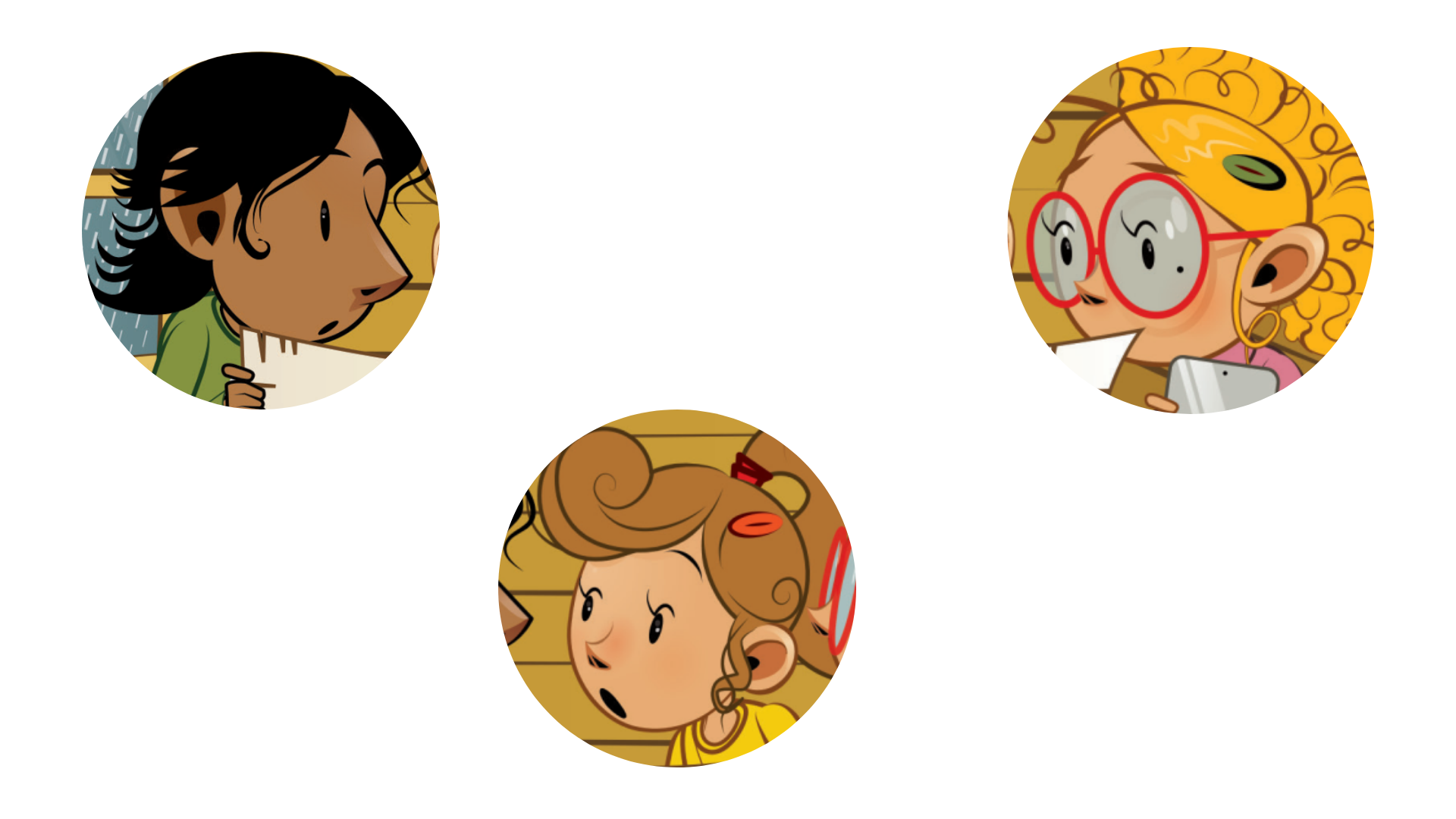 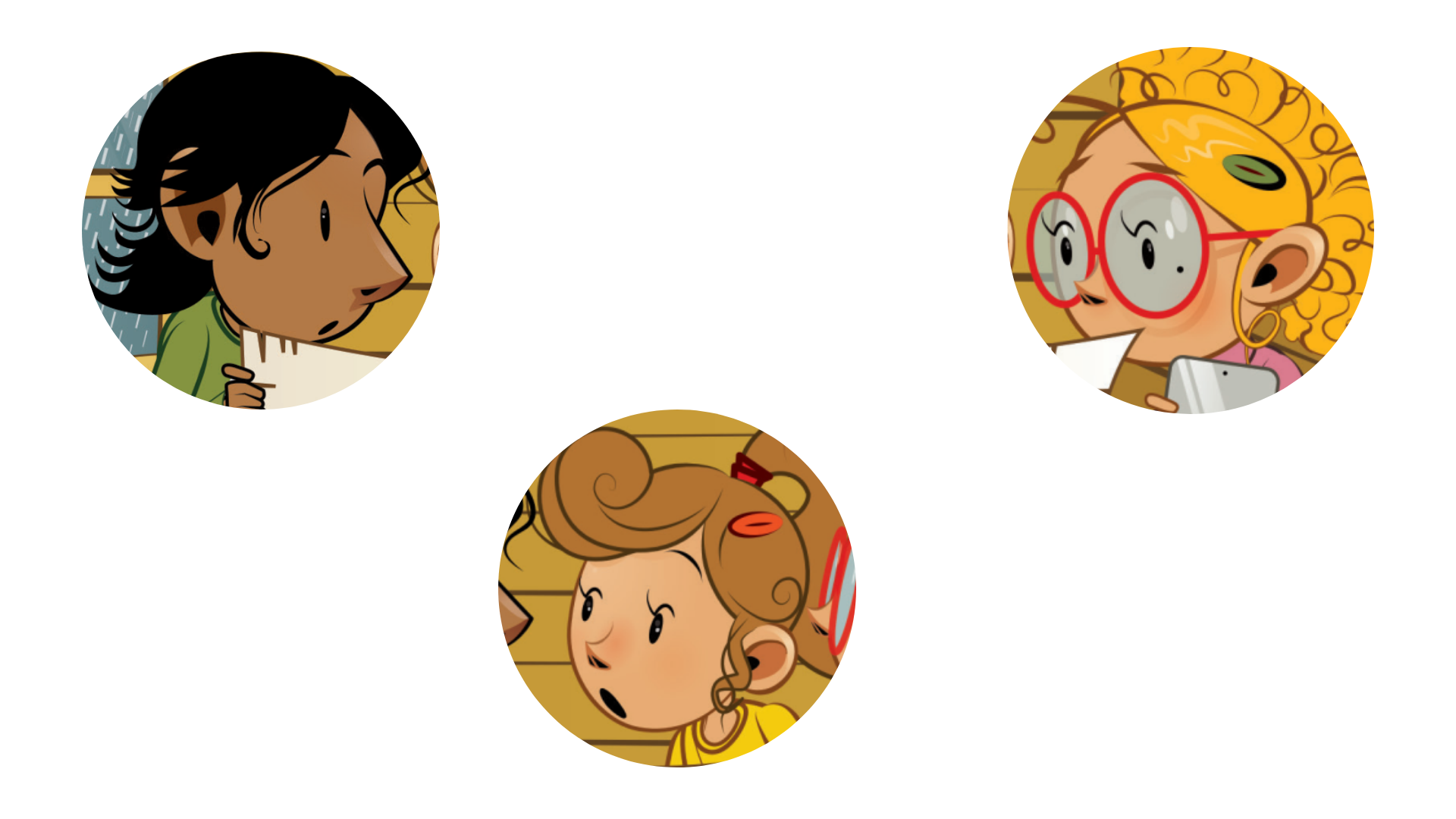 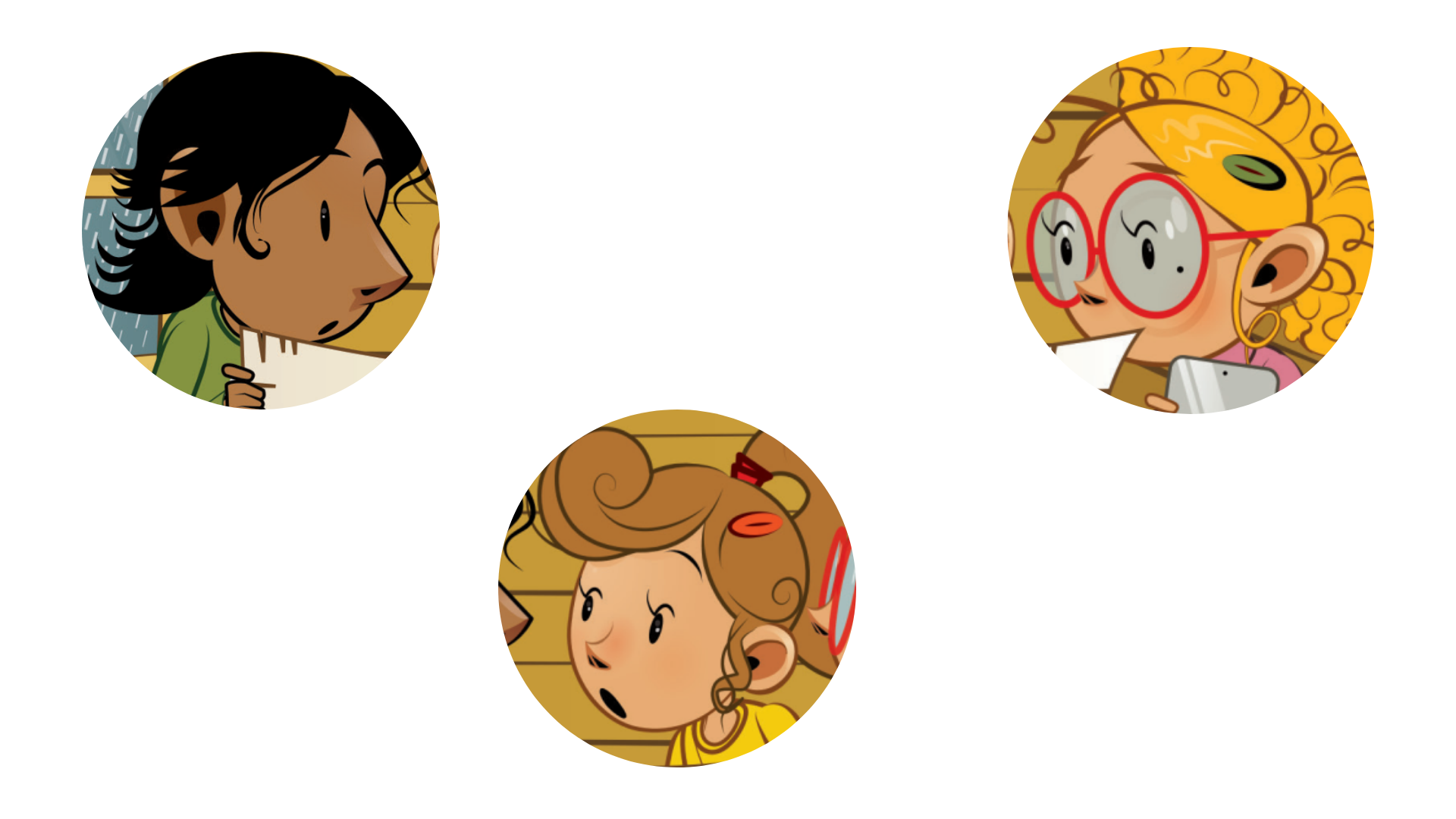 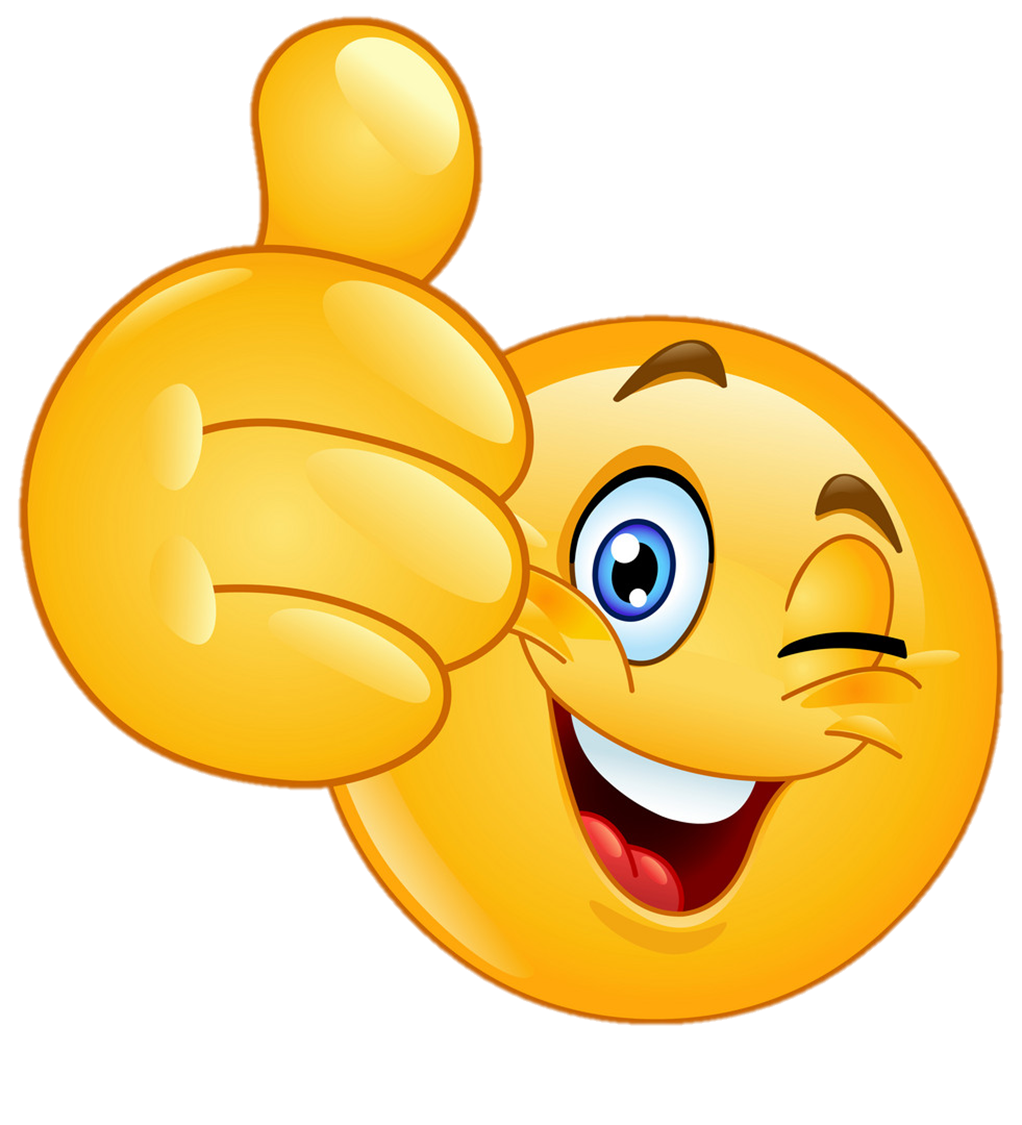 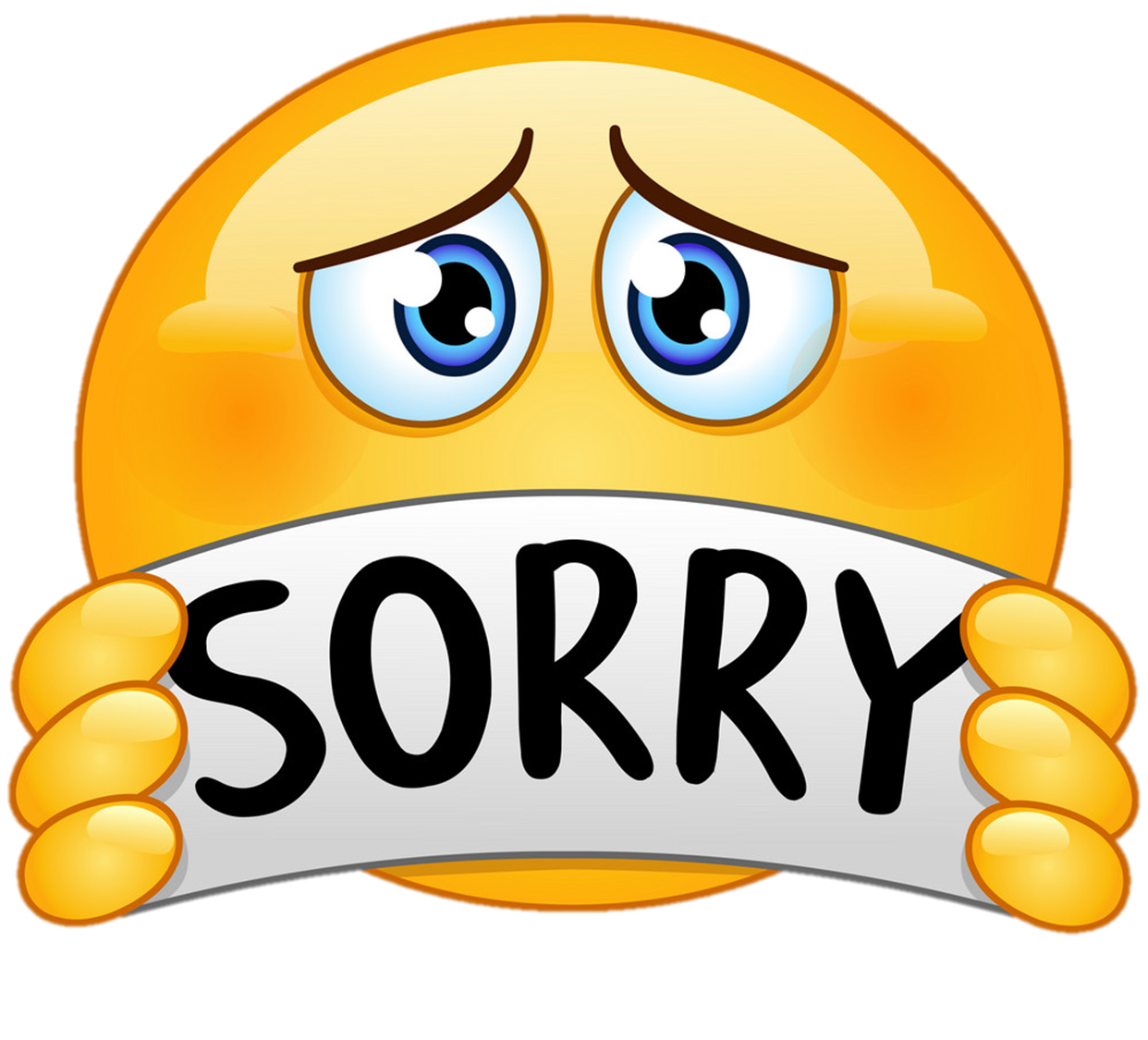 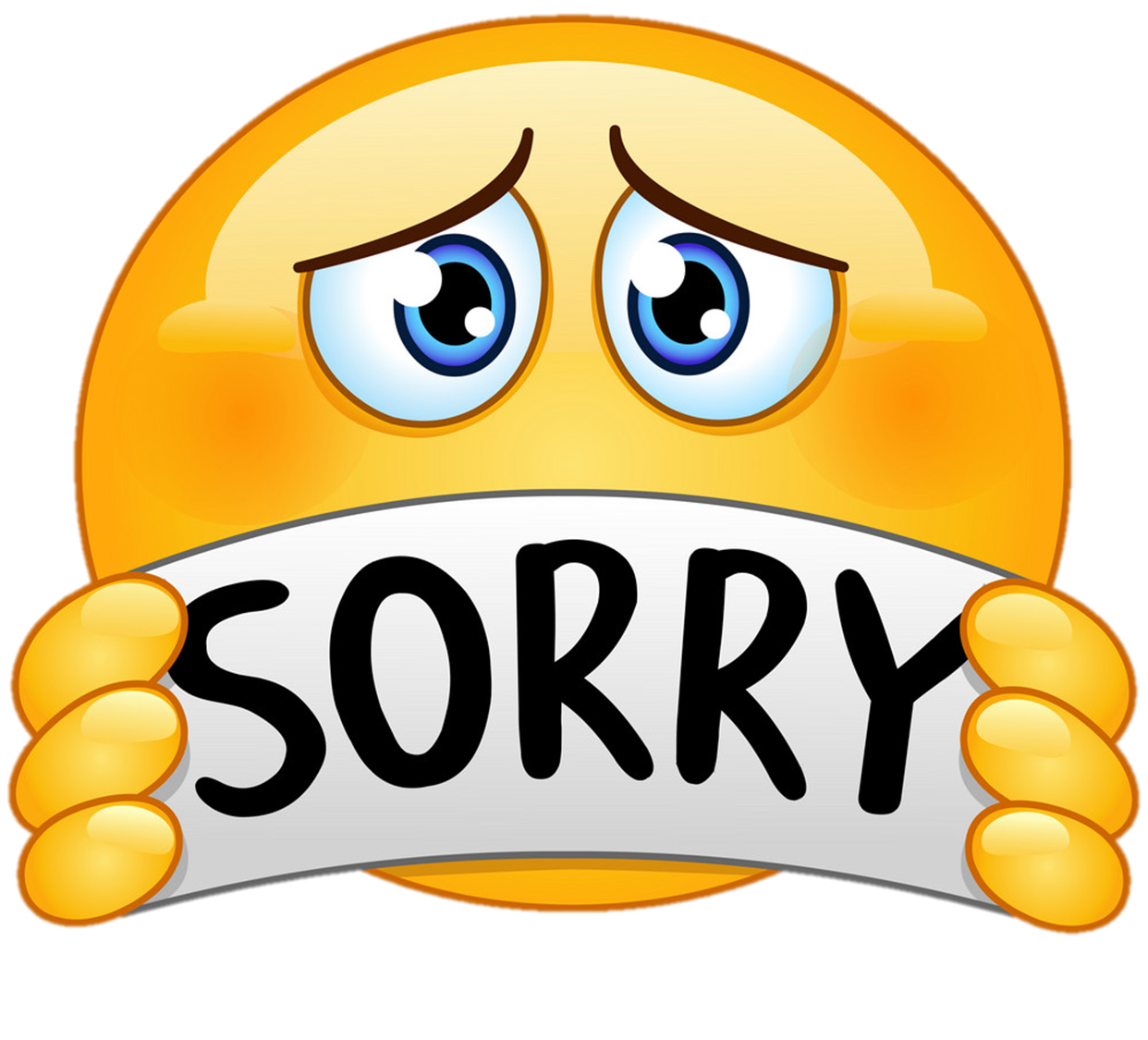 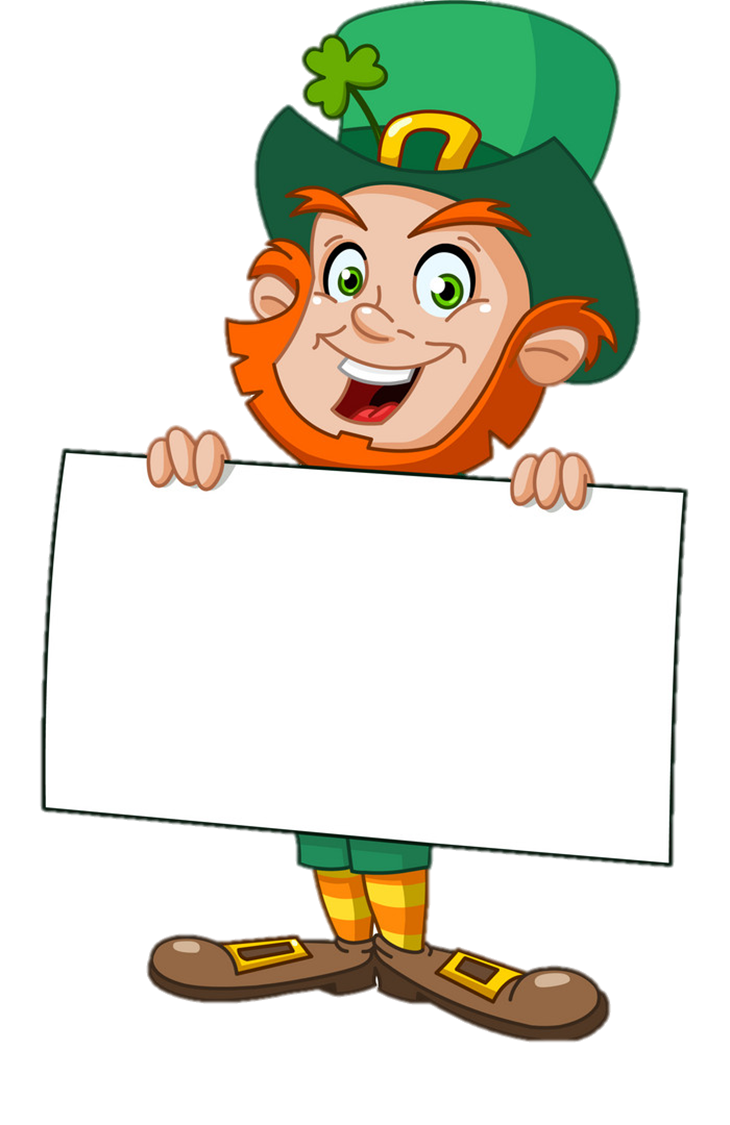 Well-done
PRACTICE (Pupils’ book (p.62)
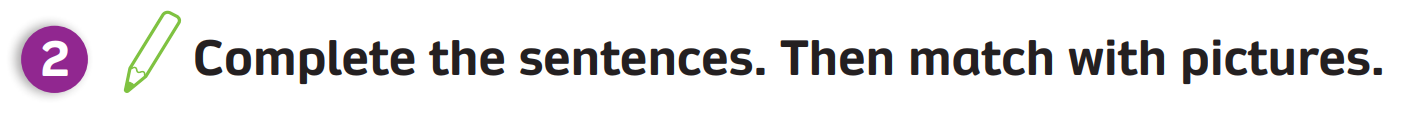 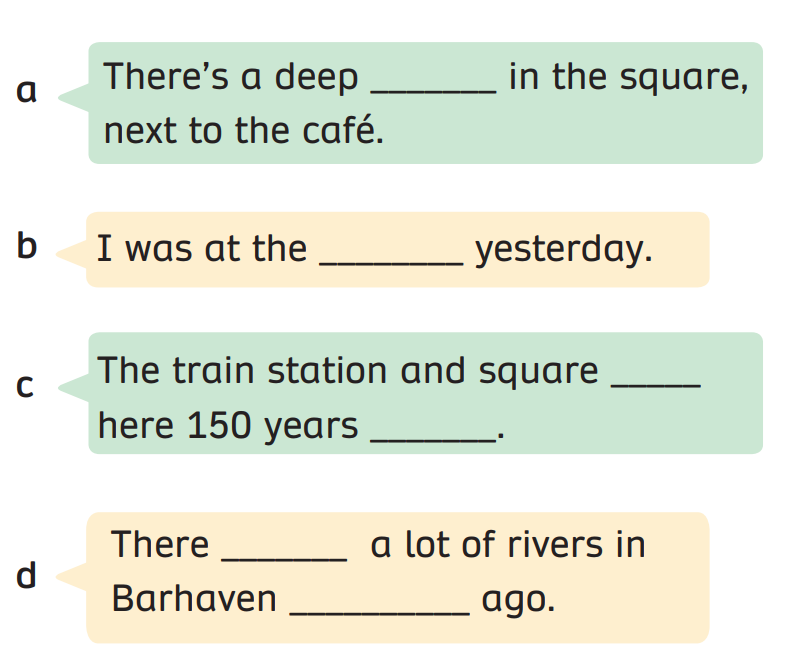 In groups of 3, read and answer the question by using their memory.
Check the answer with the whole class.
PRACTICE (Pupils’ book (p.62)
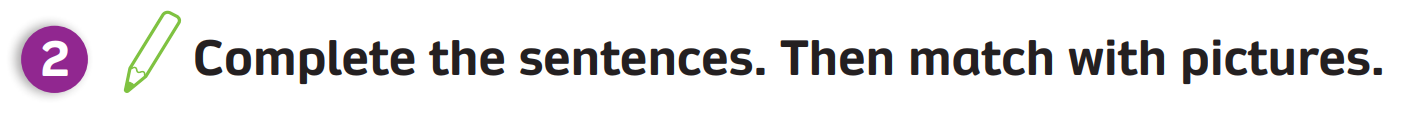 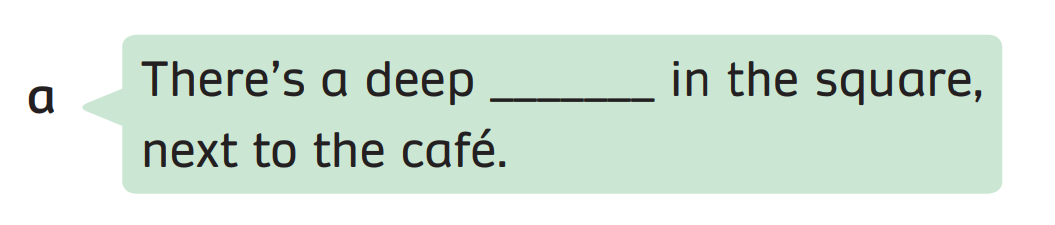 floor
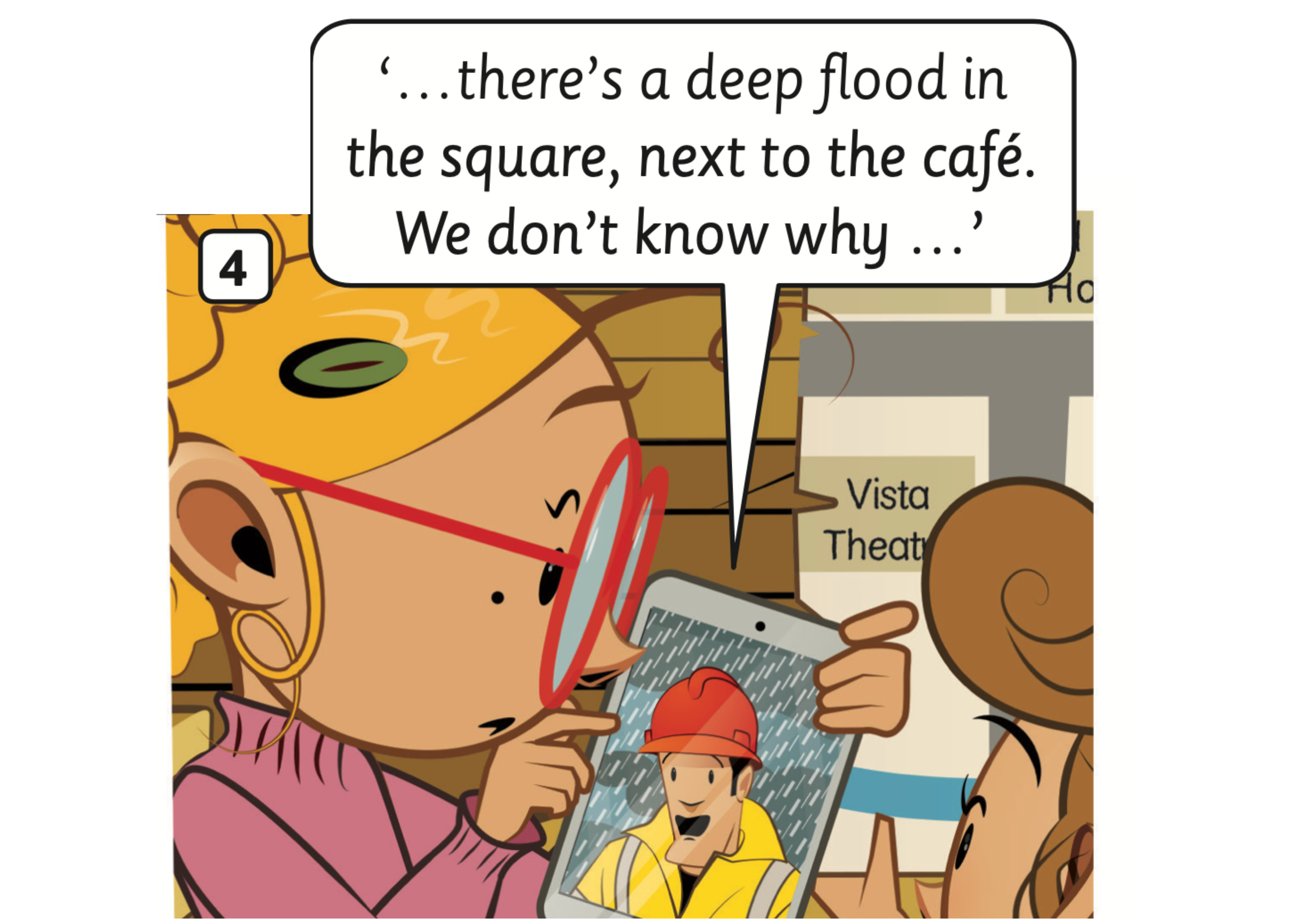 Answer
In groups of 3, read and answer the question by using their memory.
Check the answer with the whole class.
PRACTICE (Pupils’ book (p.62)
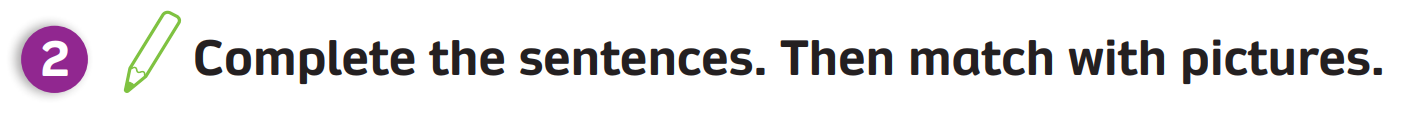 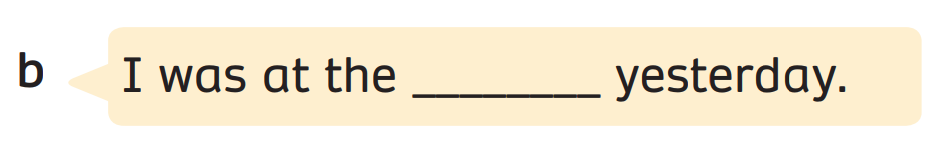 library
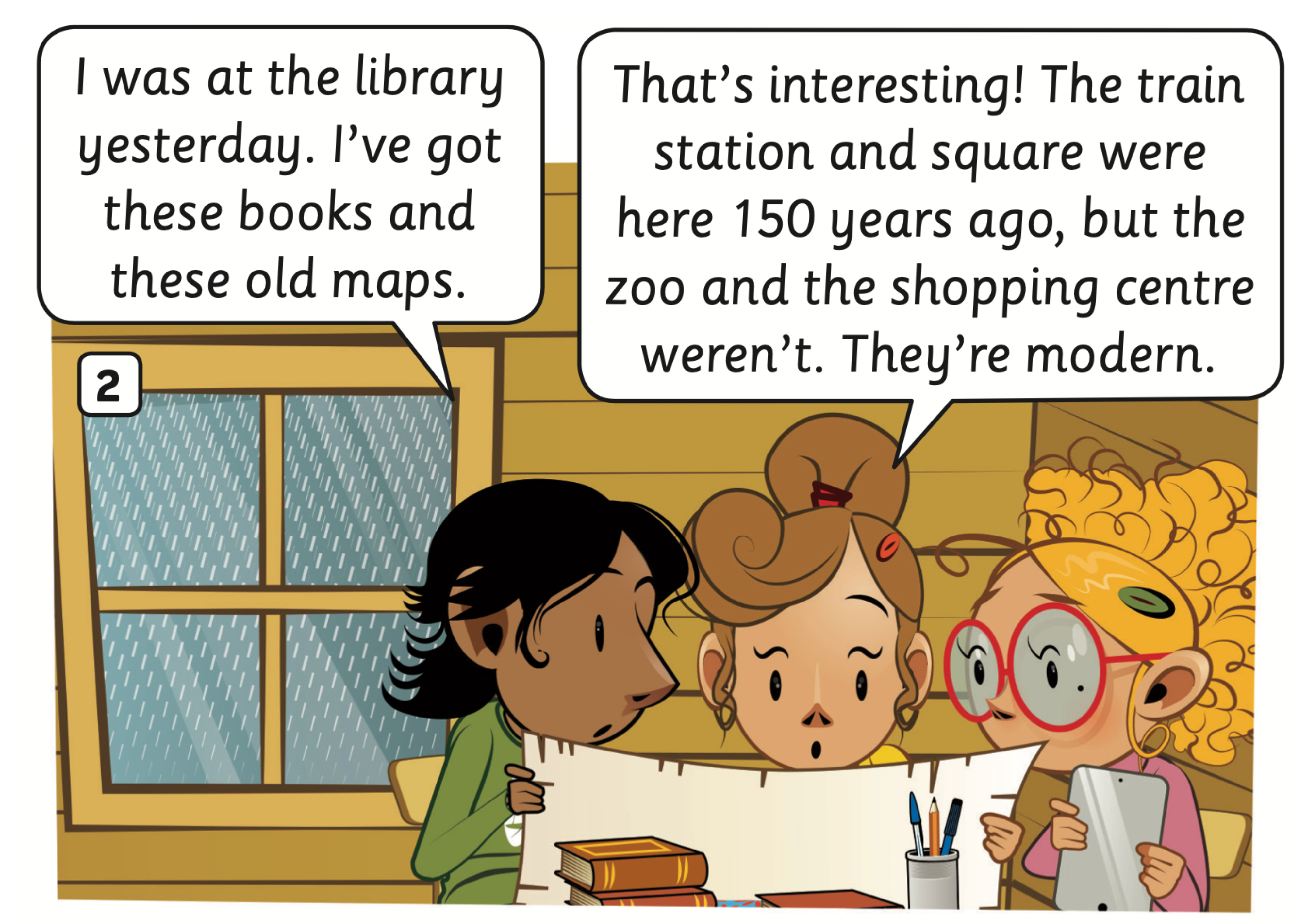 Answer
In groups of 3, read and answer the question by using their memory.
Check the answer with the whole class.
PRACTICE (Pupils’ book (p.62)
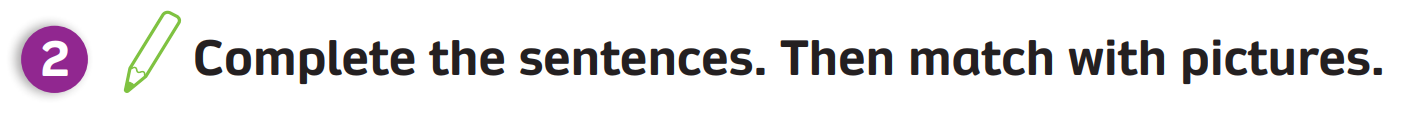 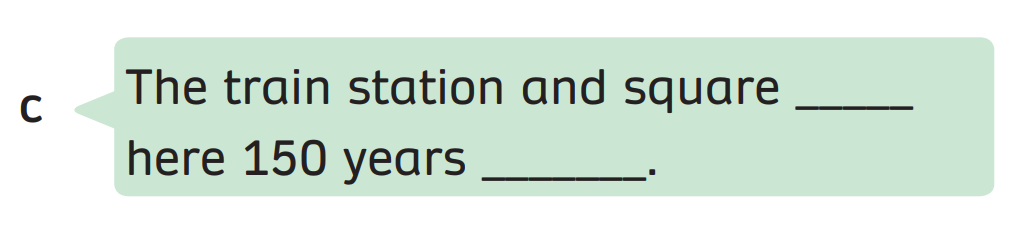 were
ago
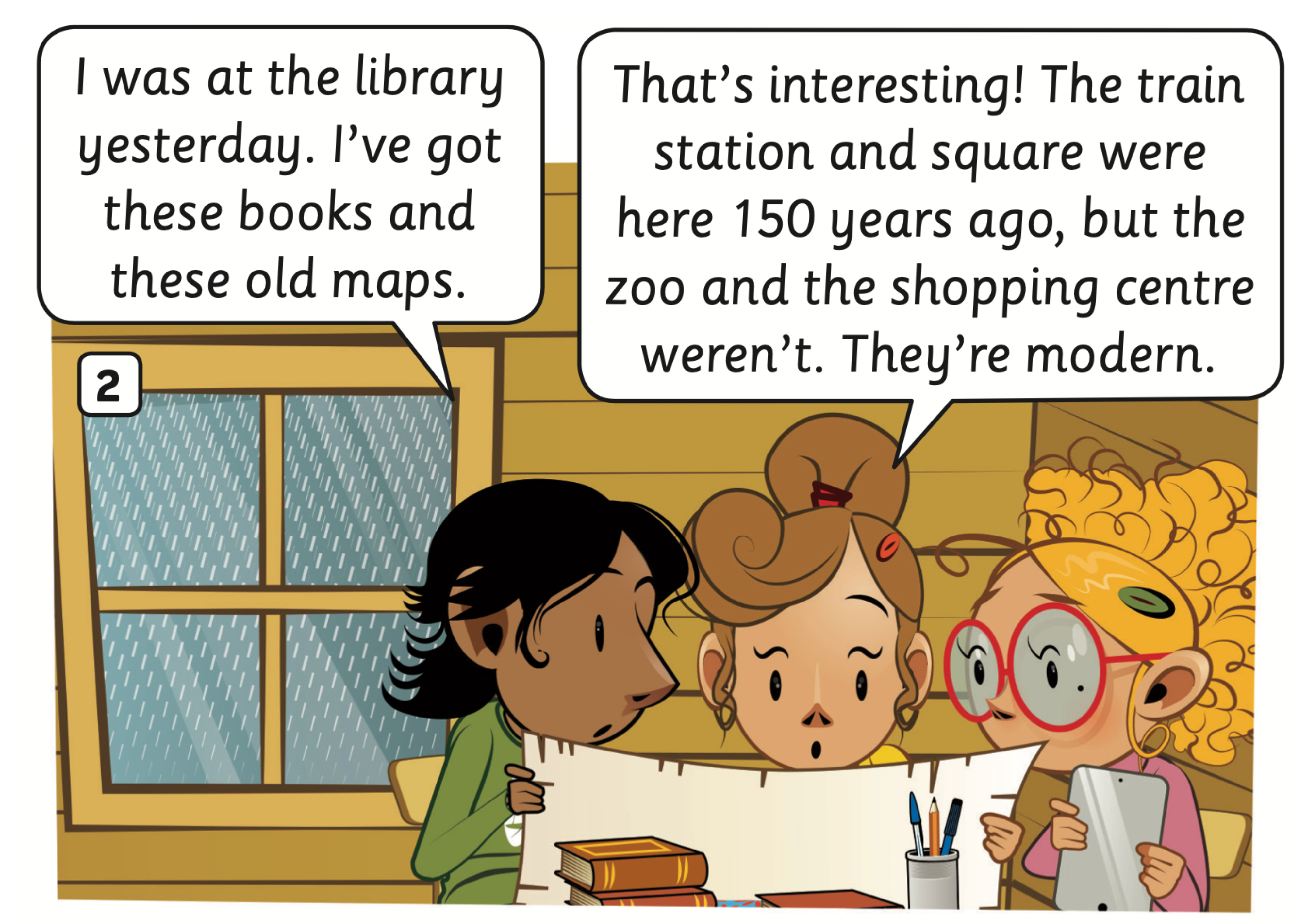 Answer
In groups of 3, read and answer the question by using their memory.
Check the answer with the whole class.
PRACTICE (Pupils’ book (p.62)
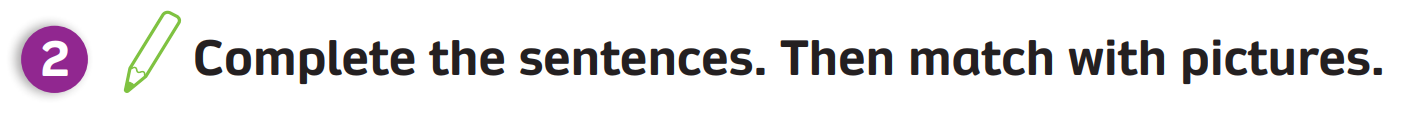 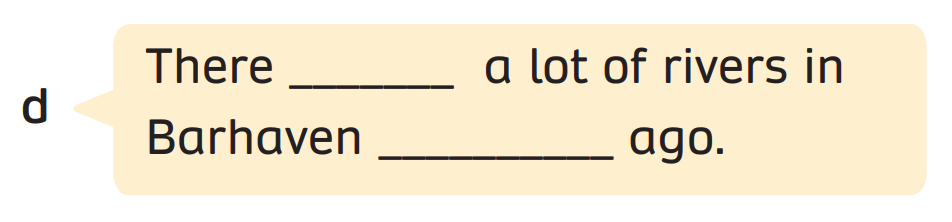 were
150 years
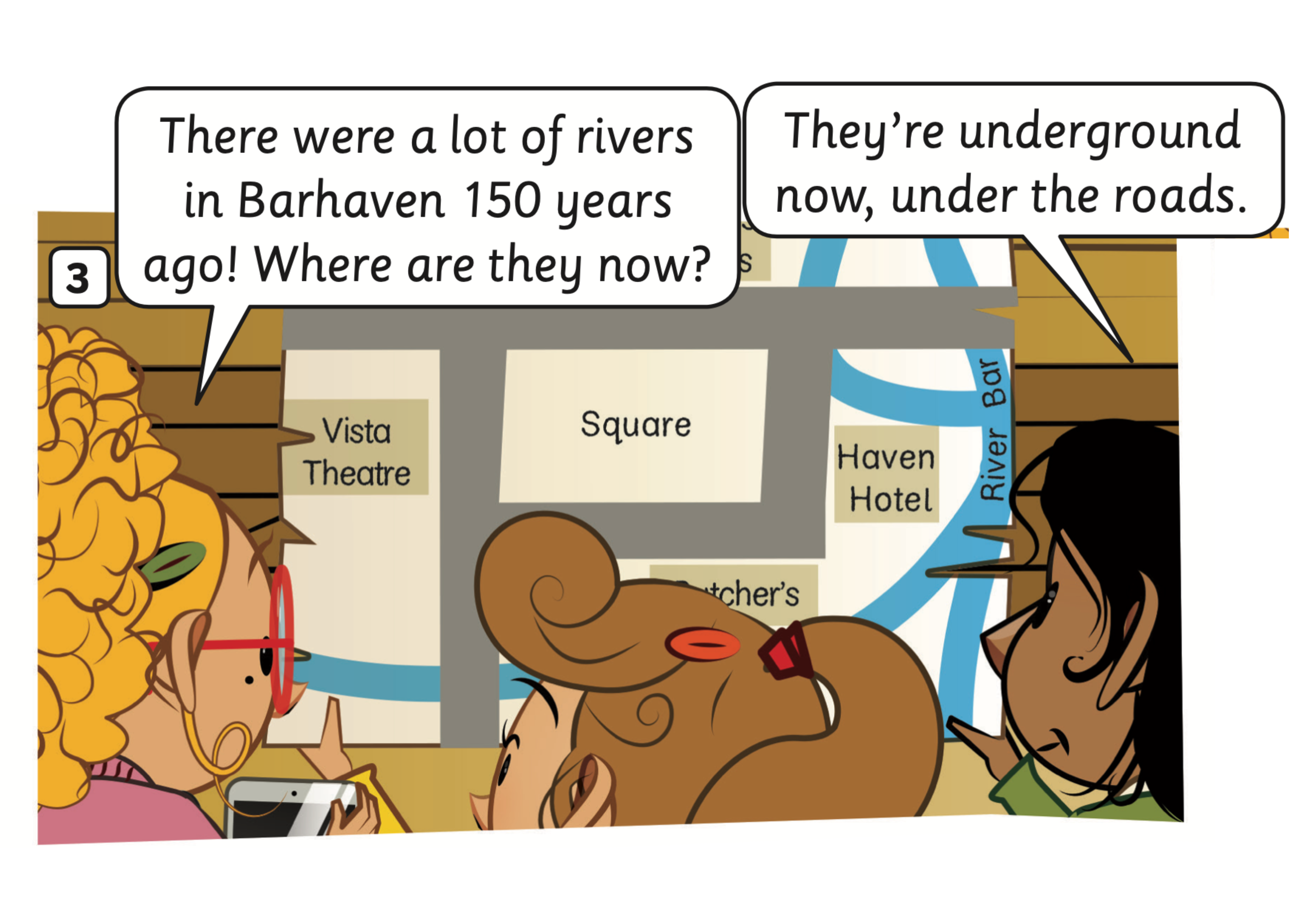 Answer
In groups of 3, read and answer the question by using their memory.
Check the answer with the whole class.
PRACTICE (Pupils’ book (p.62)
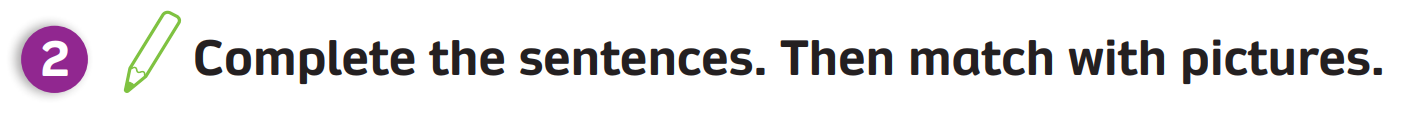 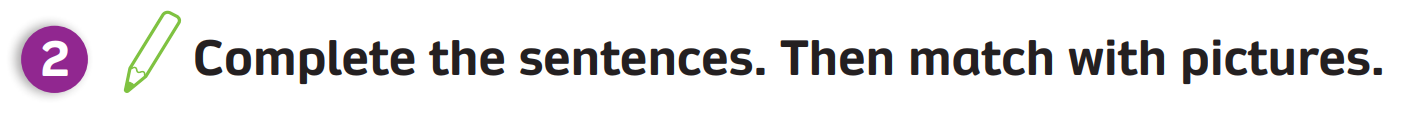 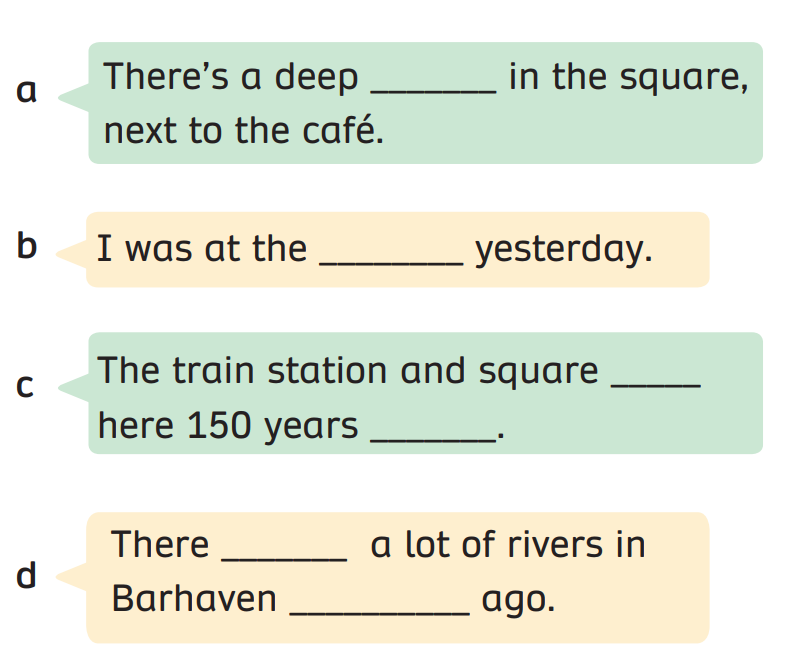 floor
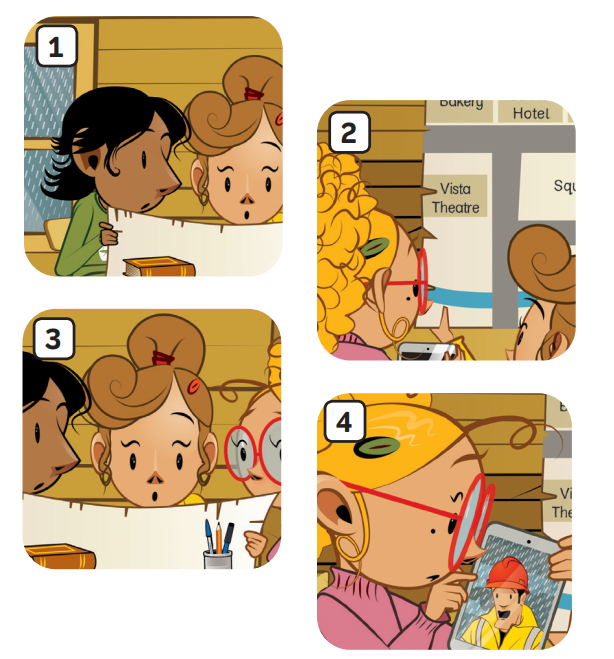 library
were
ago
were
150 years
Match
In groups of 3, read and answer the quesion by using their memory.
Check the answer with the whole class.
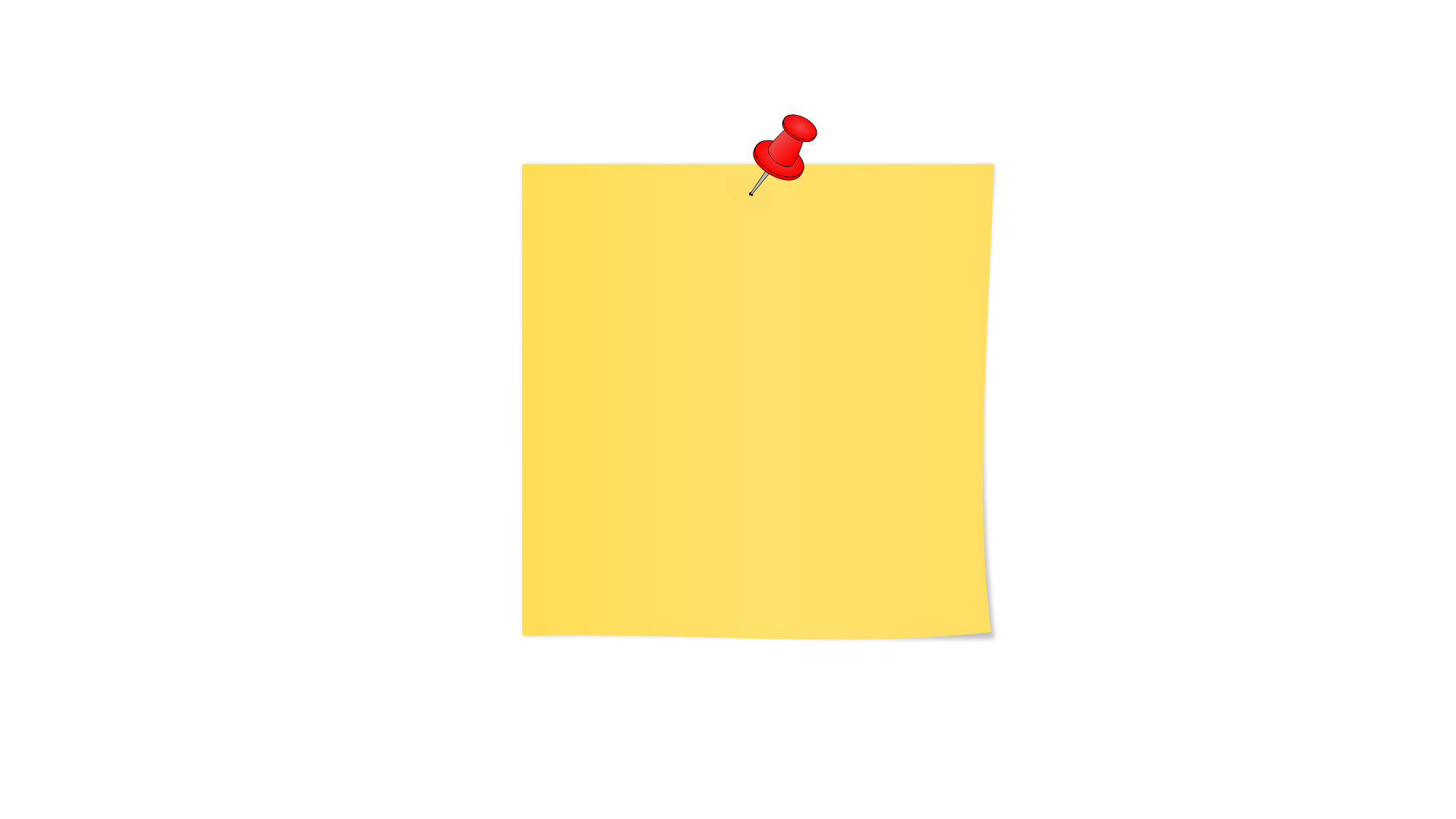 STORY: Wrap-up
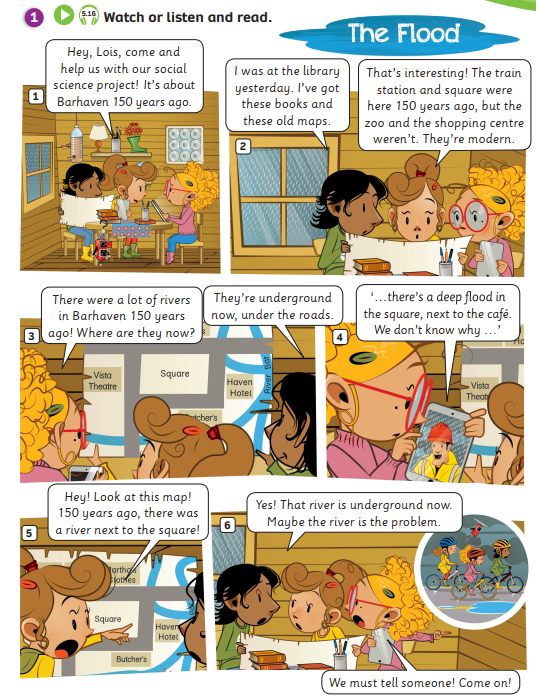 1. What’s the story title?
 
2. How many story frames?

3. How many characters?

The Flood
6 story frames
3 characters
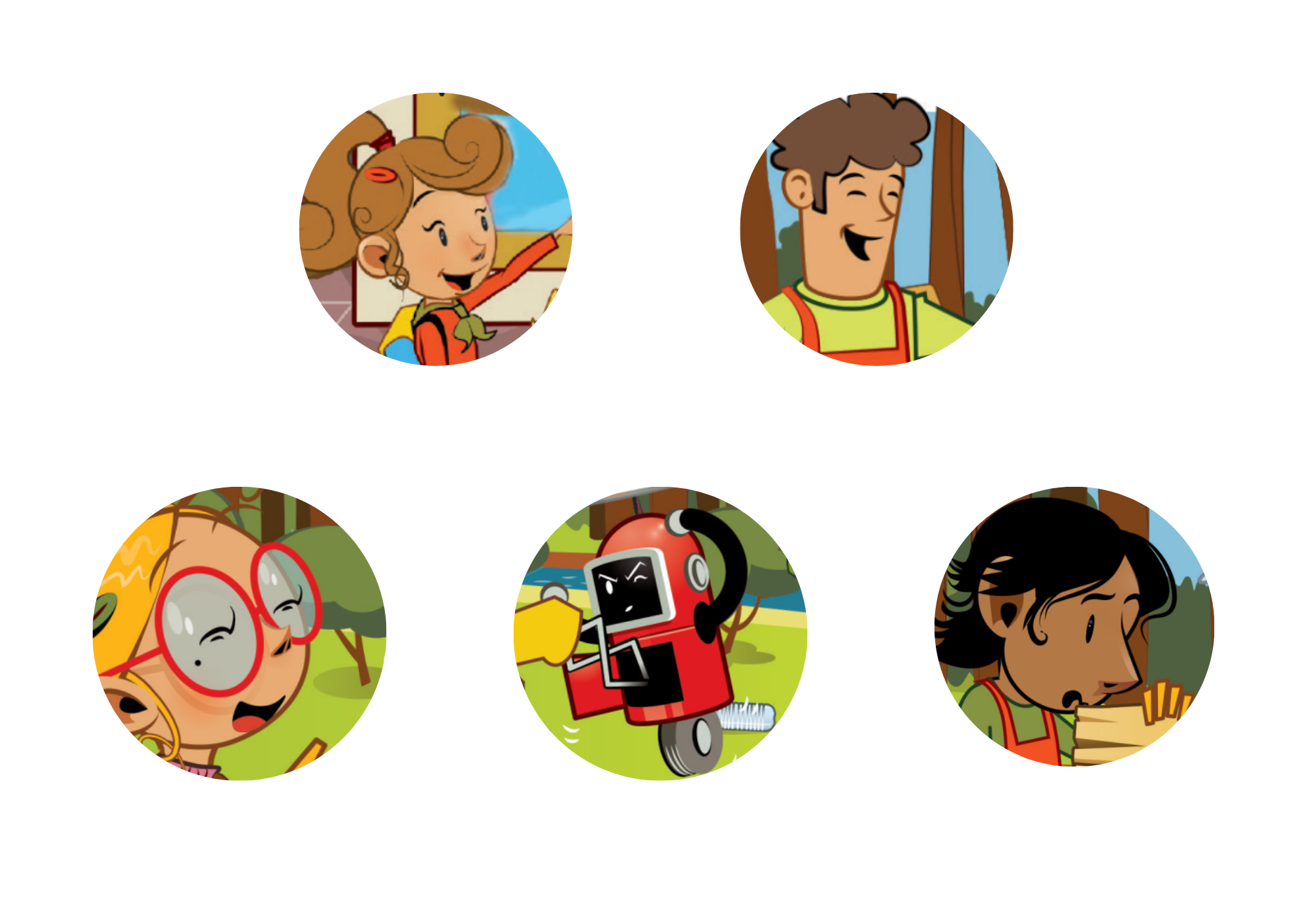 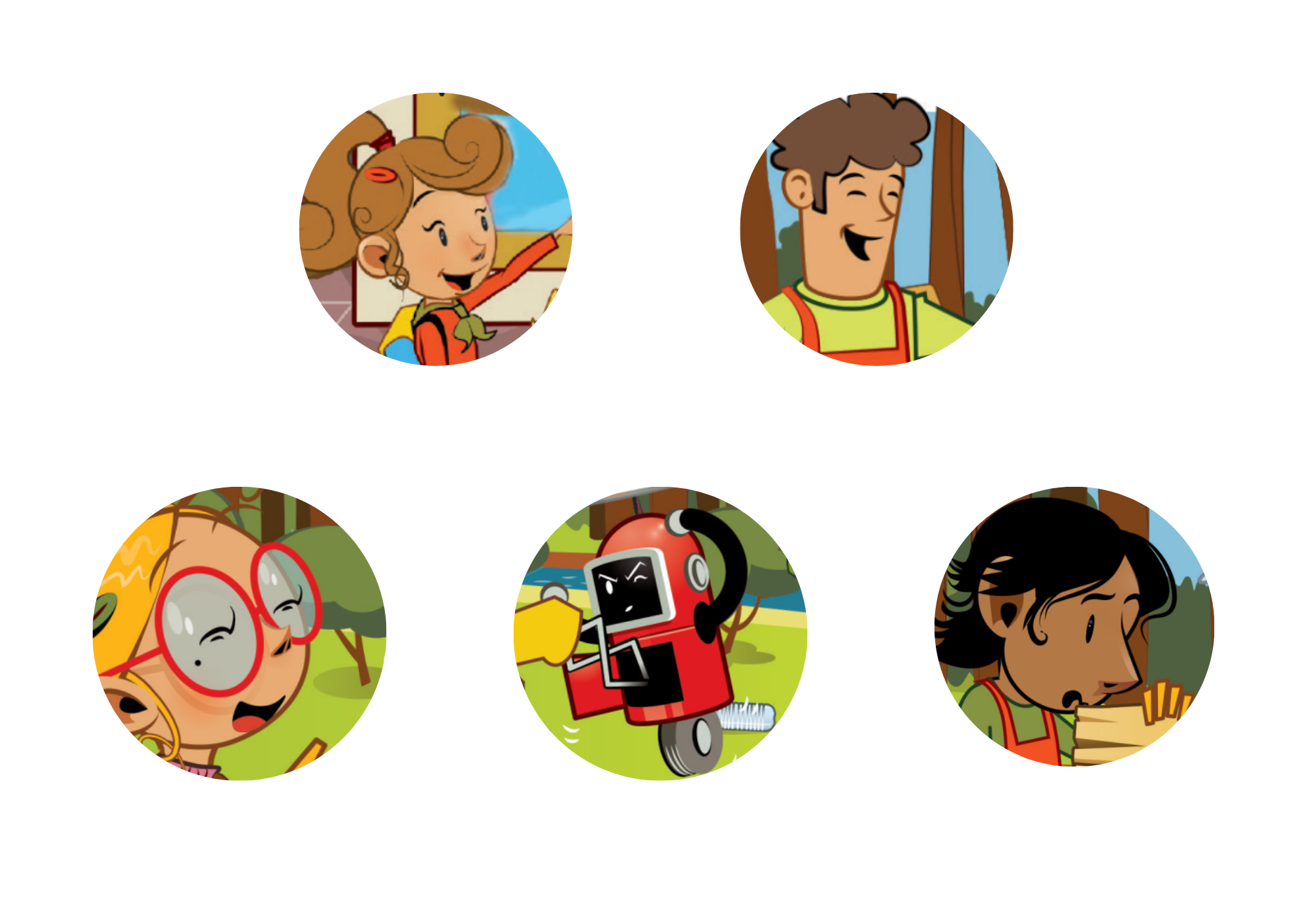 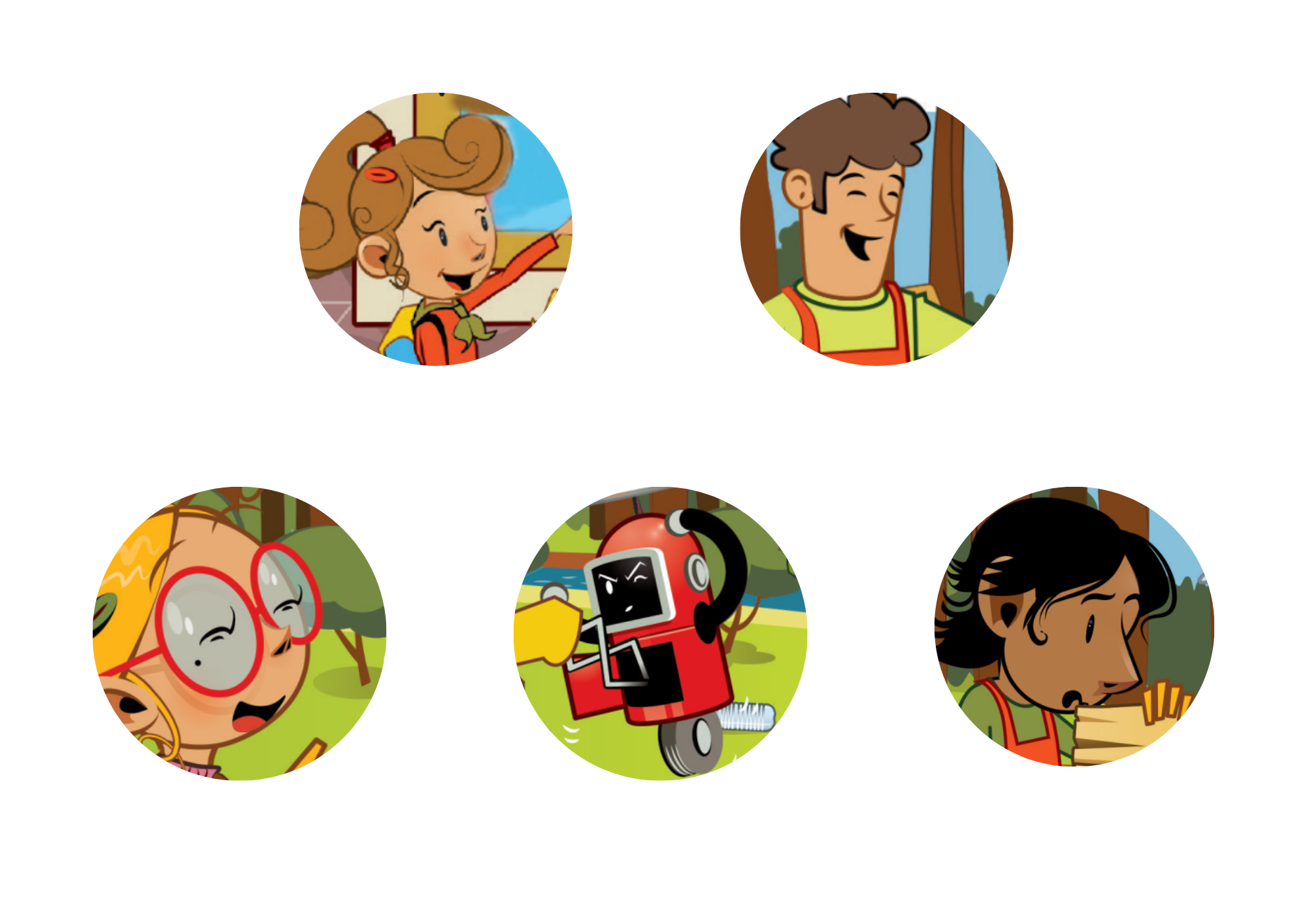 Click on each number, students look, say and clap the word out loud.
HOMEWORK
HOMEWORK
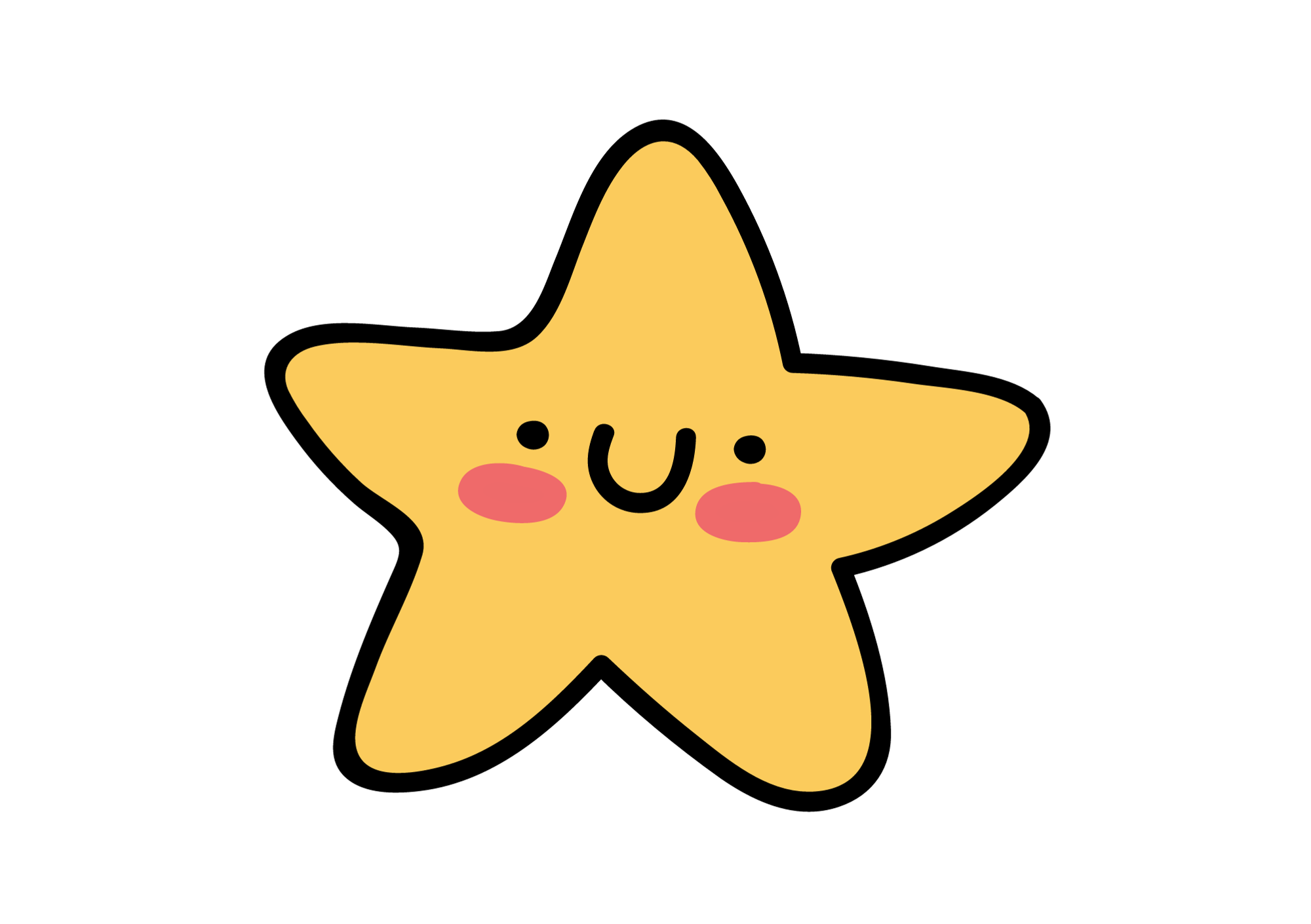 Review Vocabulary and Grammar.
Do exercises in the Activity Book (page 50).
Check answers in the Teacher’s book (page 110) or Active Teach.
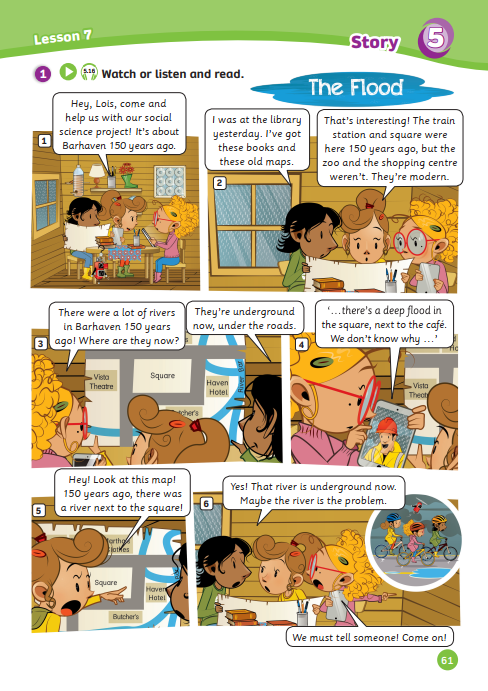 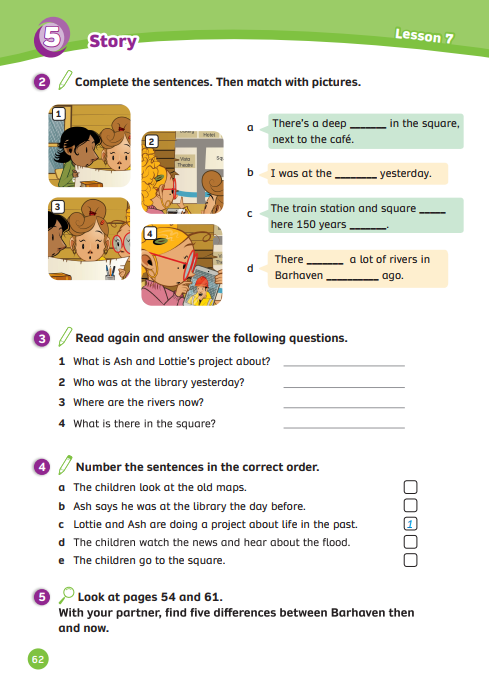 UNIT 5 – Lesson 7A
We’ve learned…
- to understand simple cartoon stories.
- PB p. 61,62
- AB p.50